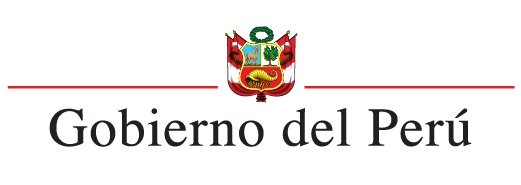 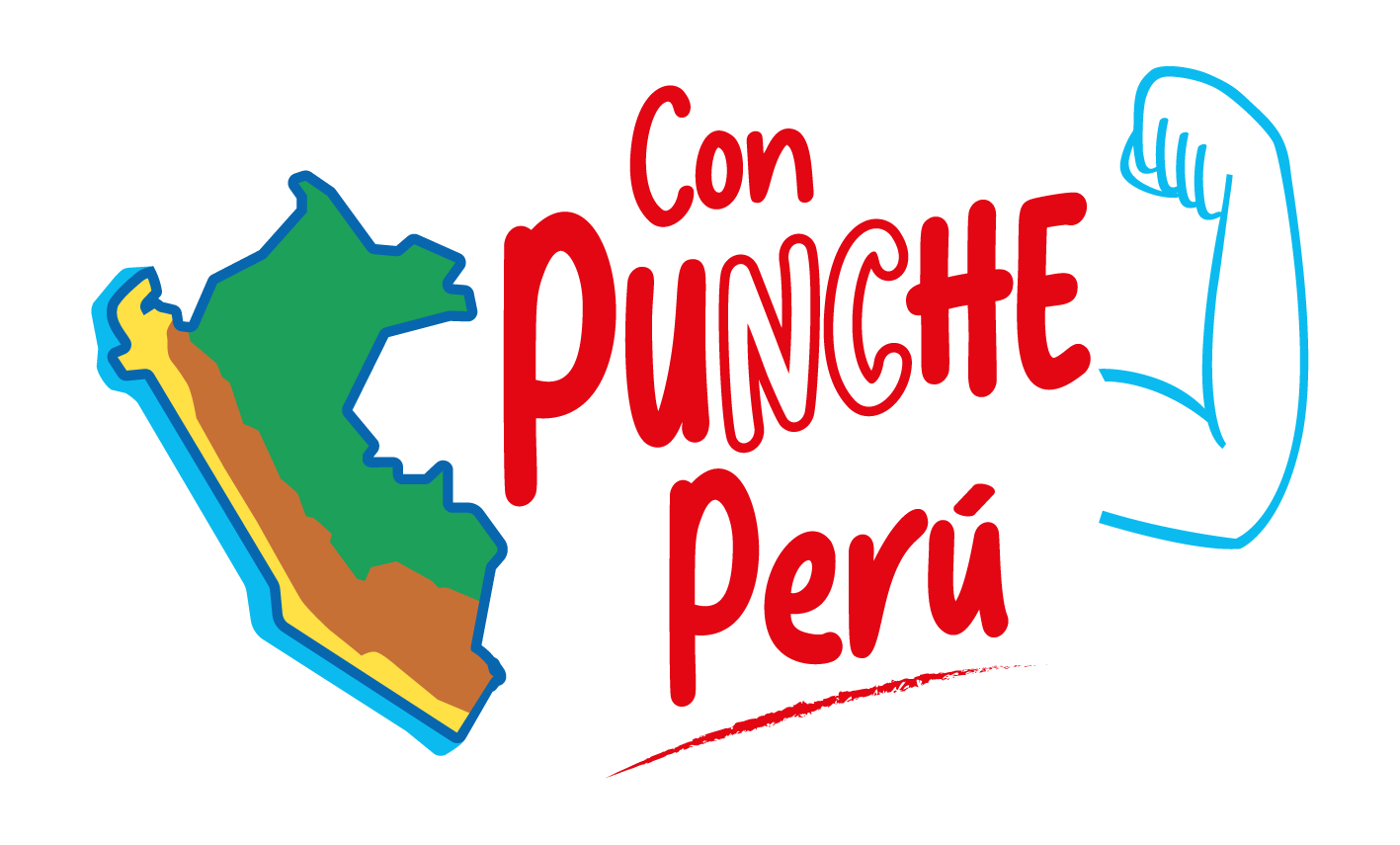 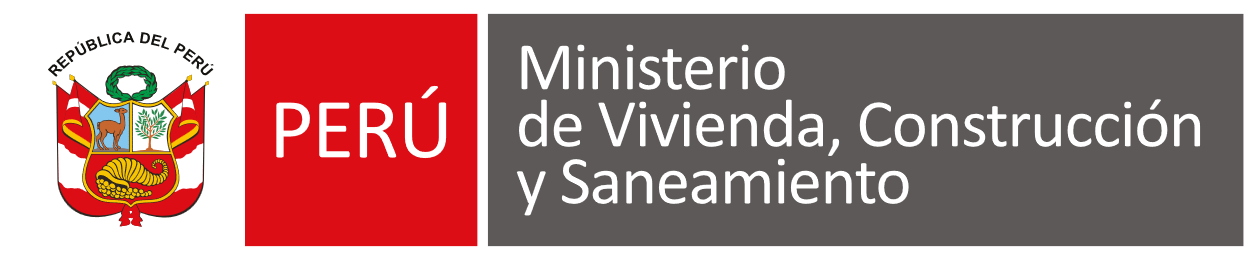 Integridad Pública
Oficina de Integridad y Lucha Contra la Corrupción
2023
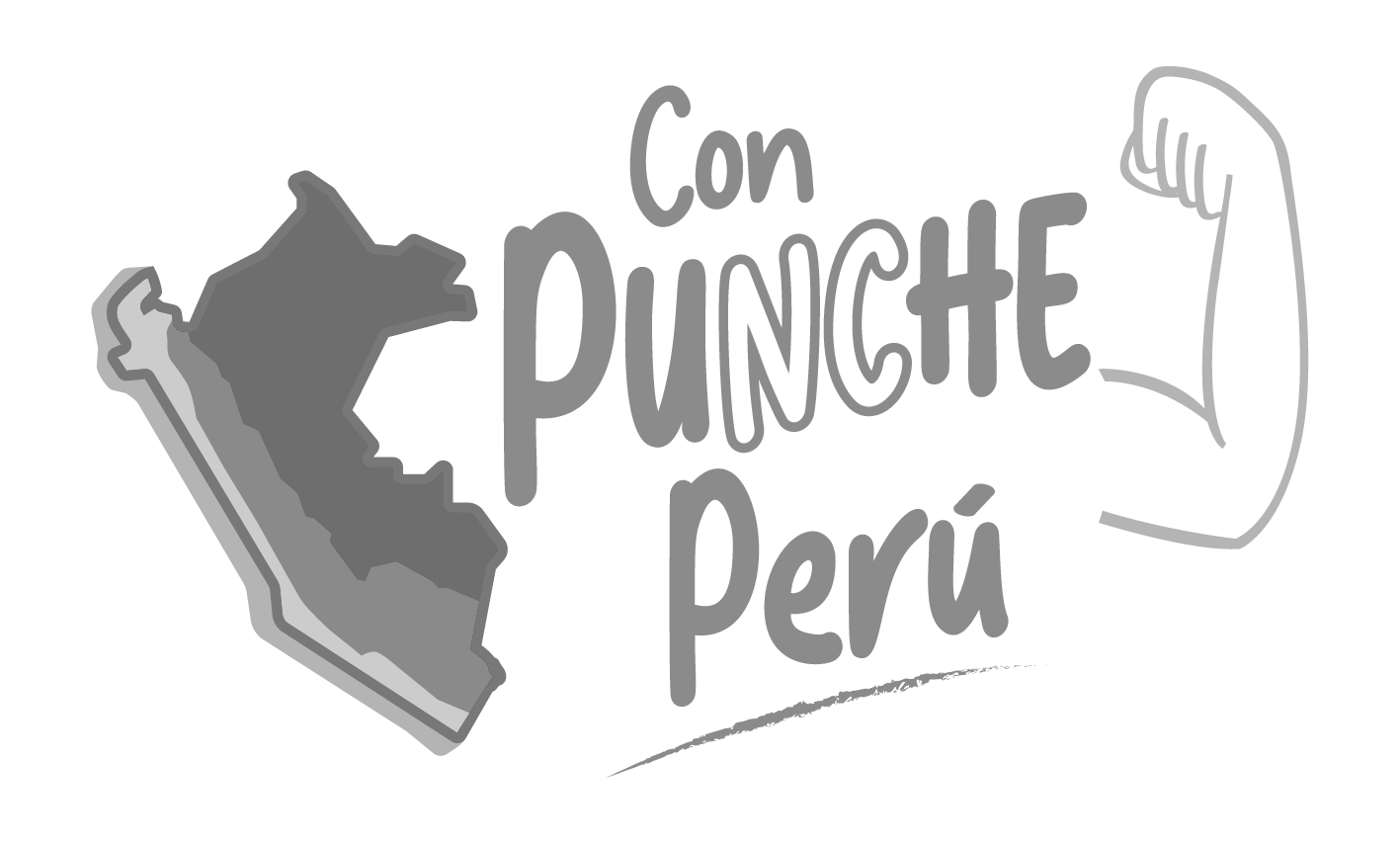 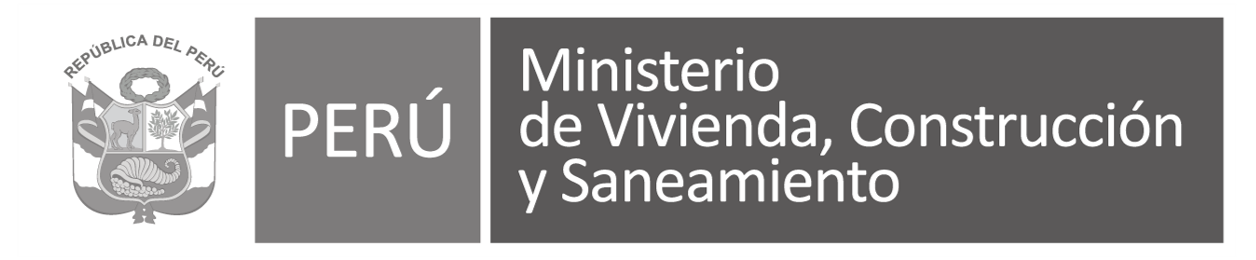 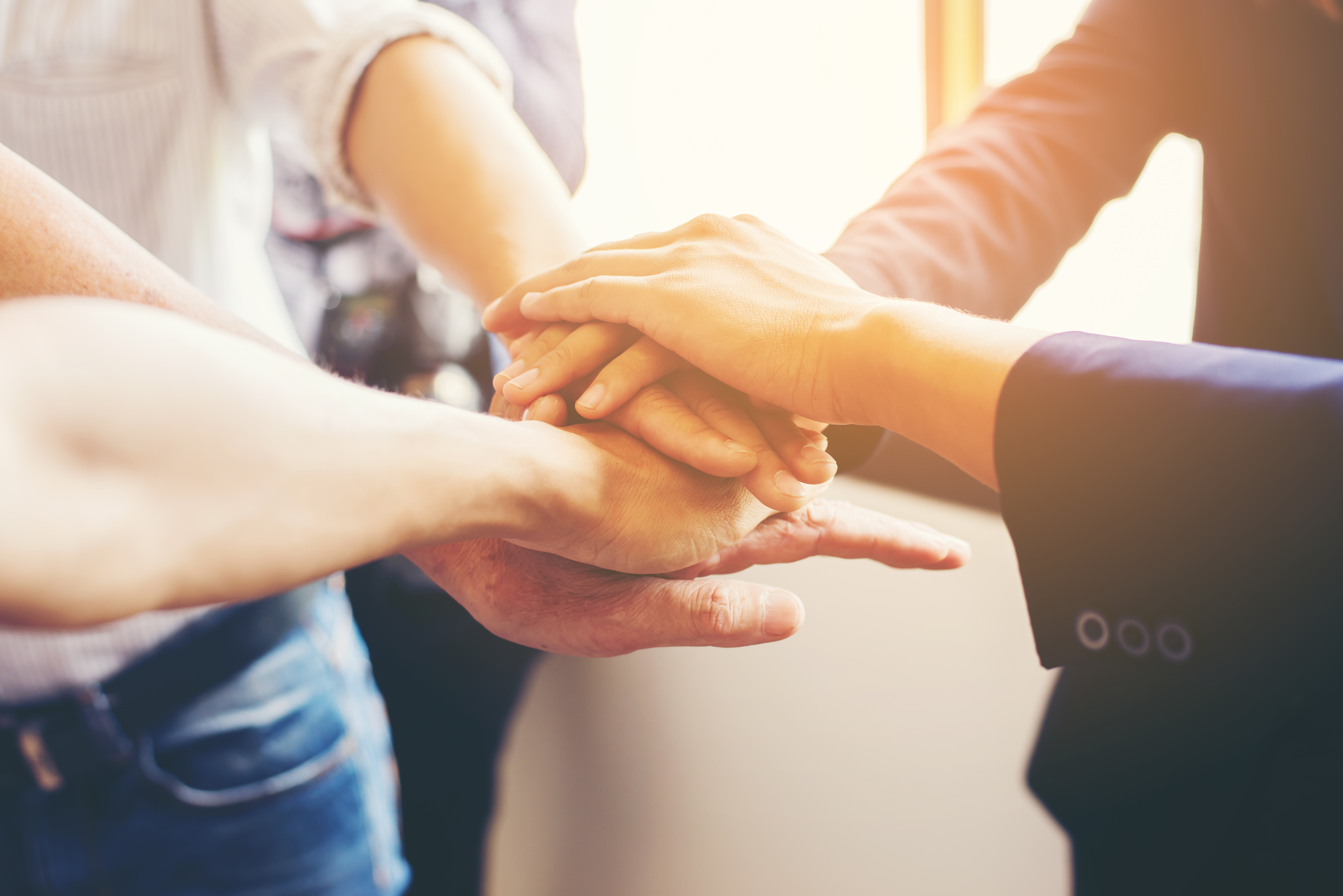 ESPACIO PARA FOTOGRAFÍA
Temario
Introducción
Corrupción
Función Pública y la entidad

Ética pública

Integridad pública

Preguntas frecuentes
Canal de denuncias
Medidas de Protección
Aplicativo para inquietudes
Rol de la OILCC
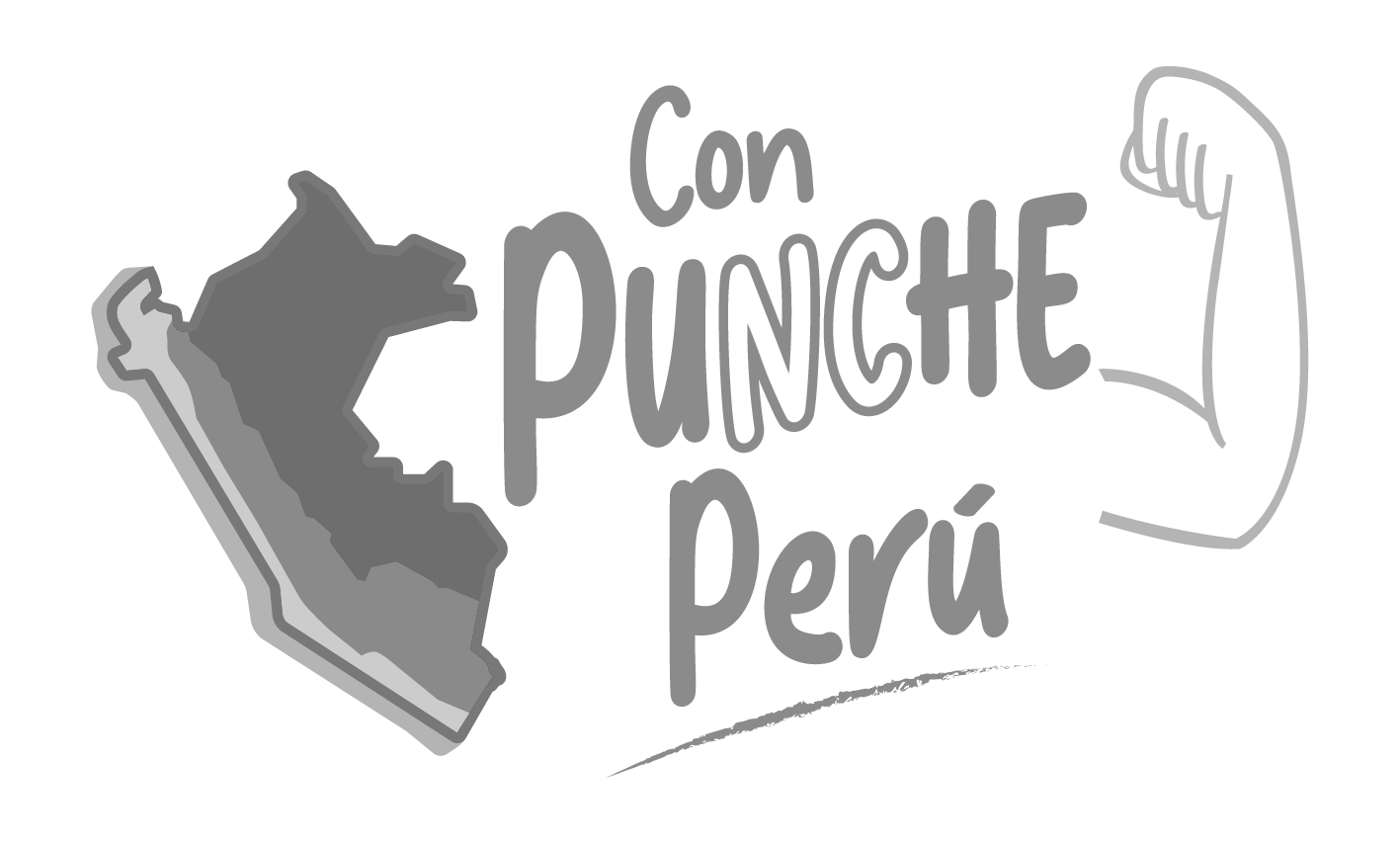 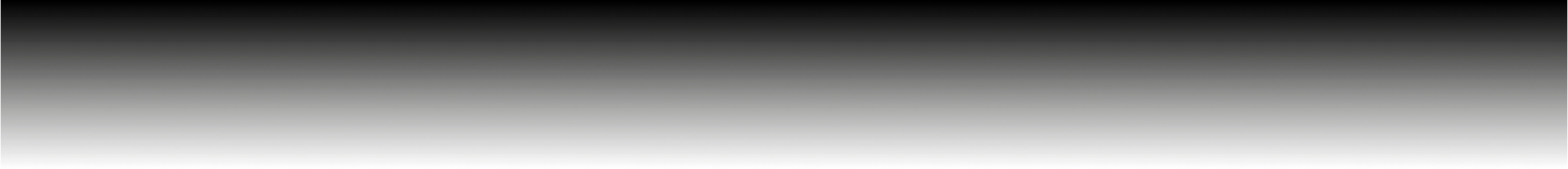 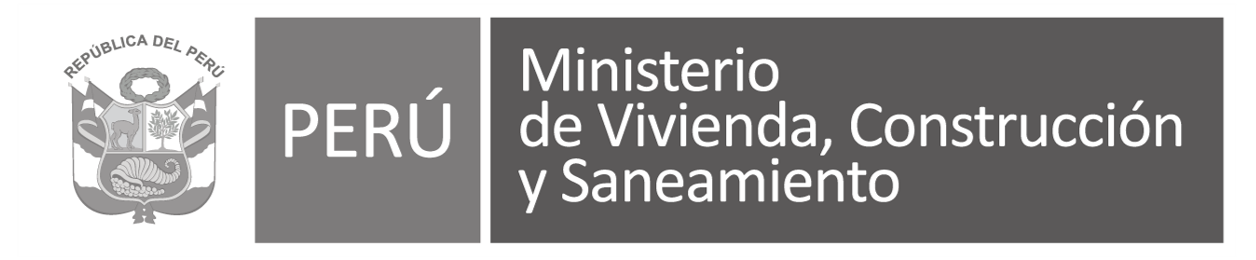 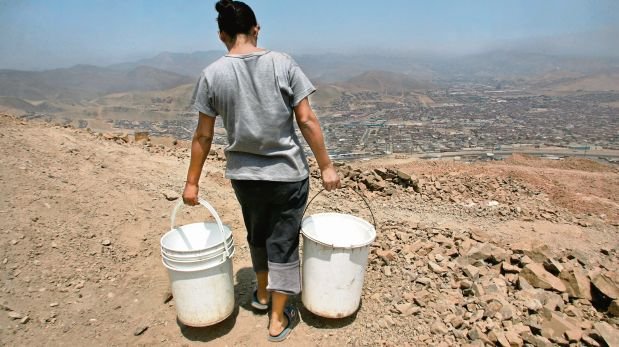 La corrupción es un problema público:
Genera pérdidas económicas(13.6% Presupuesto Nacional, 24 mil  millones aprox.*)

Afecta derechos y la buena marcha de la administración  pública

Incrementa la desconfianza  de la ciudadanía

Genera desigualdad, exclusión y desencanto
https://observatorioanticorrupcion.contraloria.gob.pe/index.html
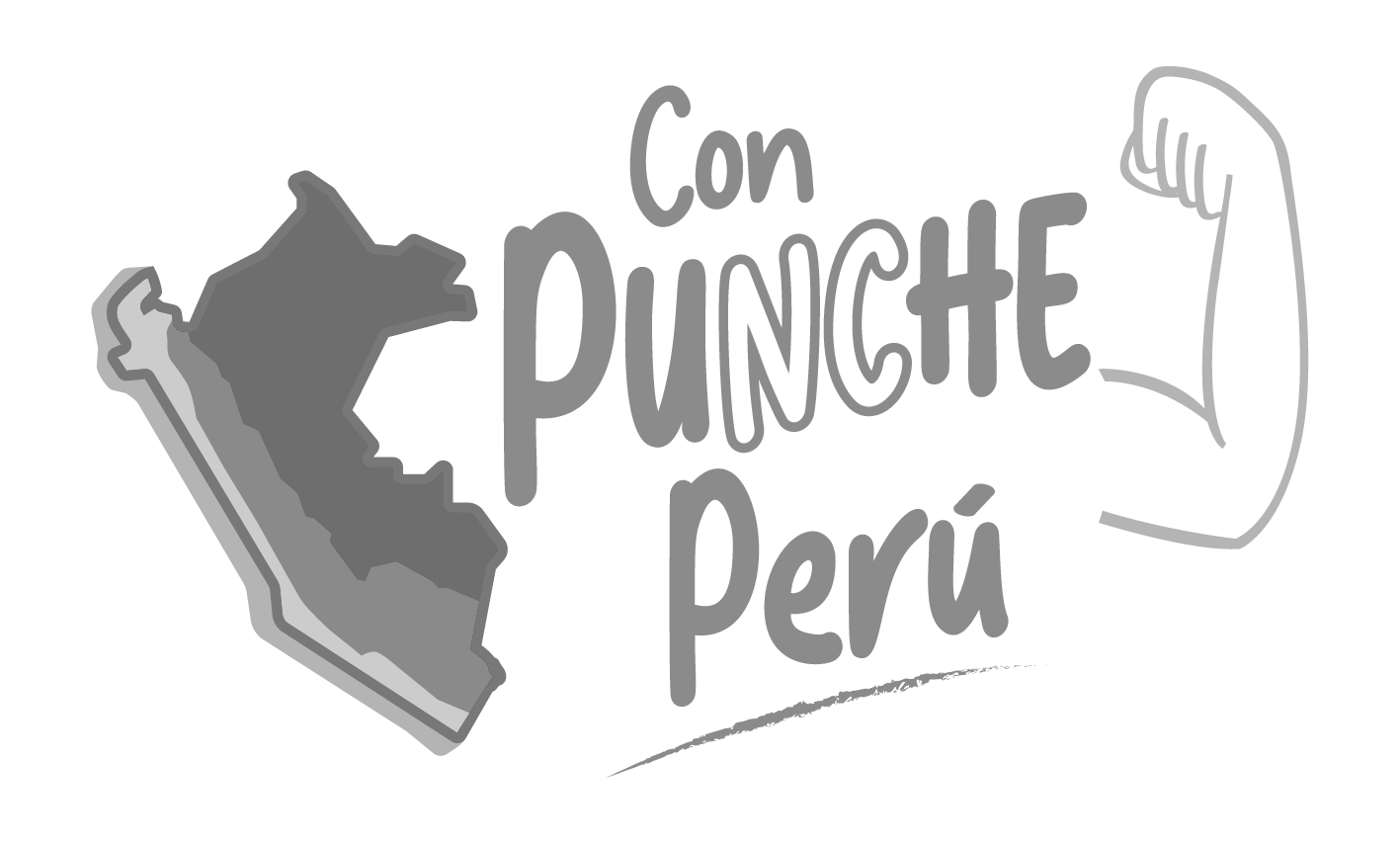 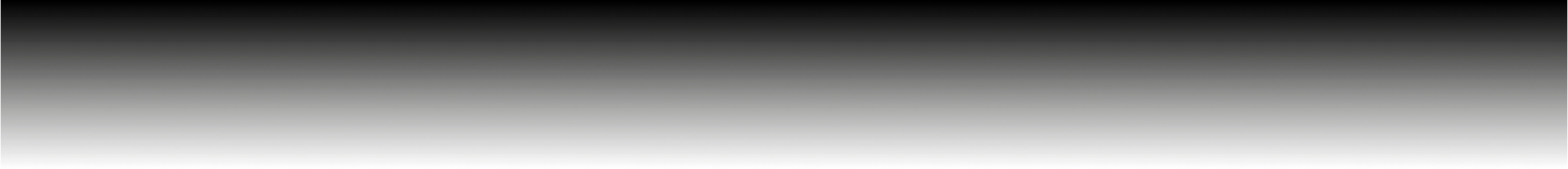 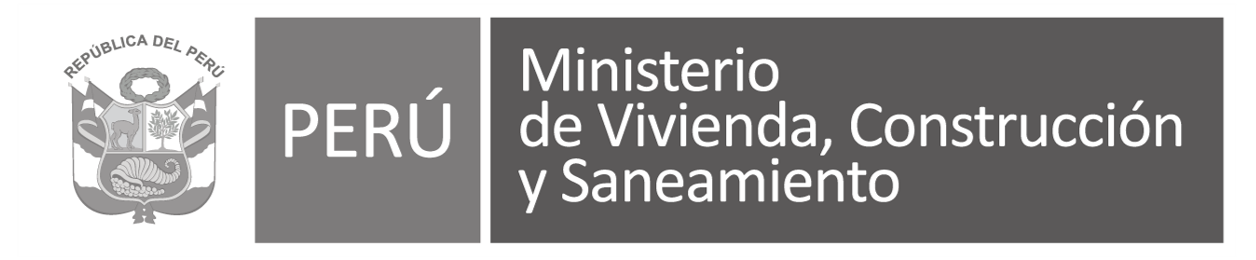 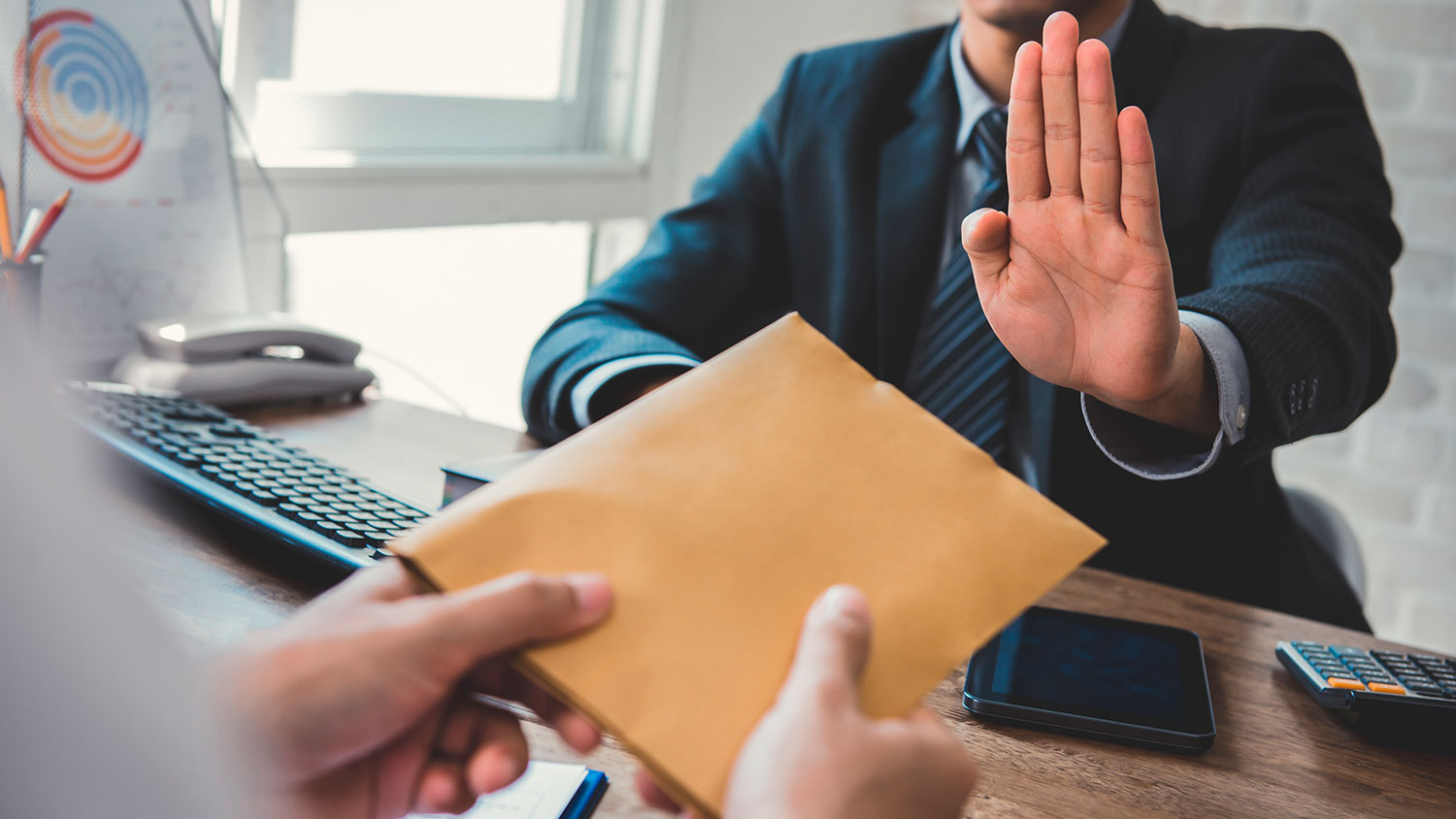 ¿Qué es la Corrupción?
Es el mal uso del poder público o privado para obtener un BENEFICIO INDEBIDO; económico, no económico o ventaja; directa o indirecta; por agentes públicos, privados o ciudadanos; vulnerando principios y deberes éticos, normas y derechos fundamentales.
Decreto Supremo Nº 092-2017-PCM
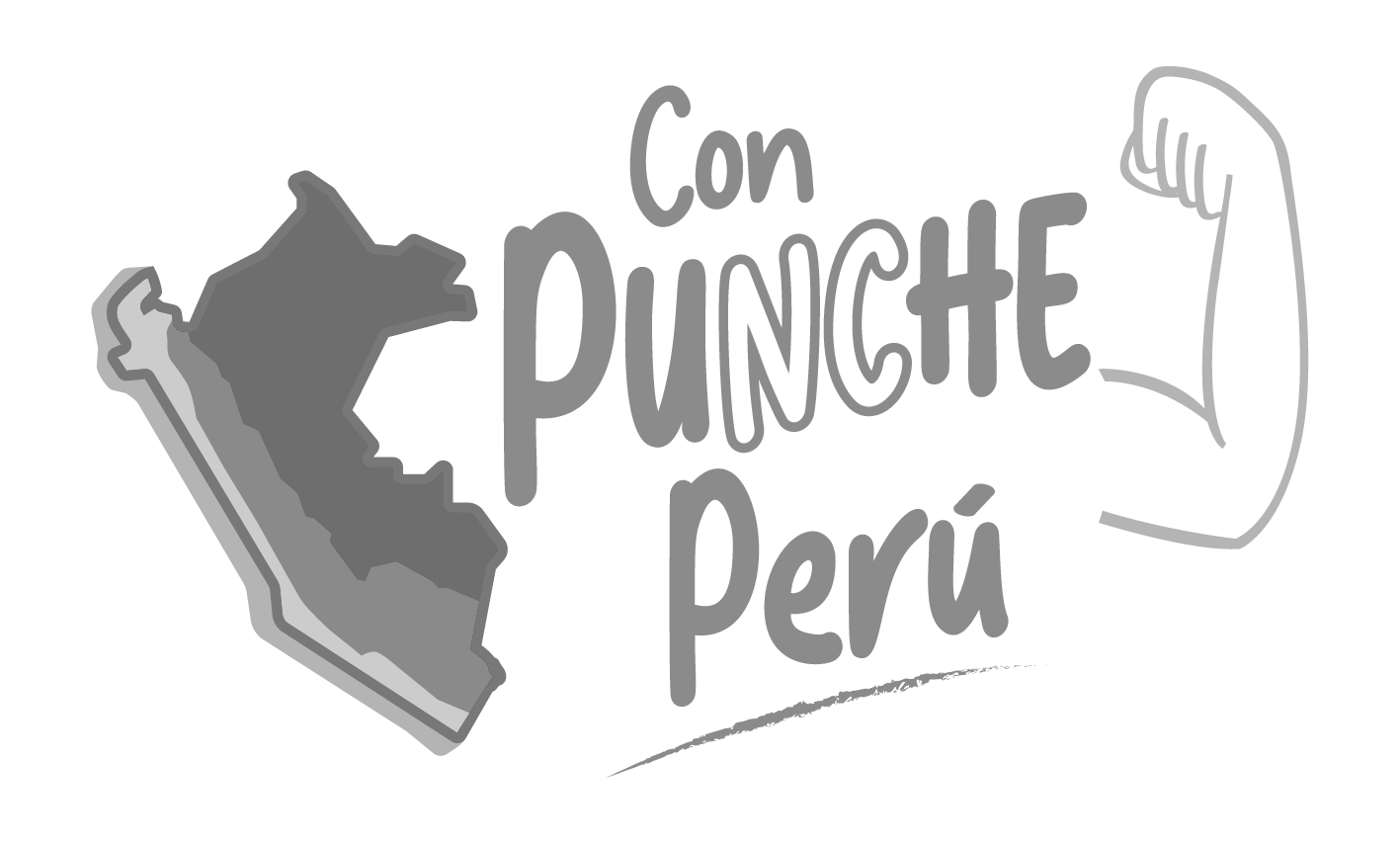 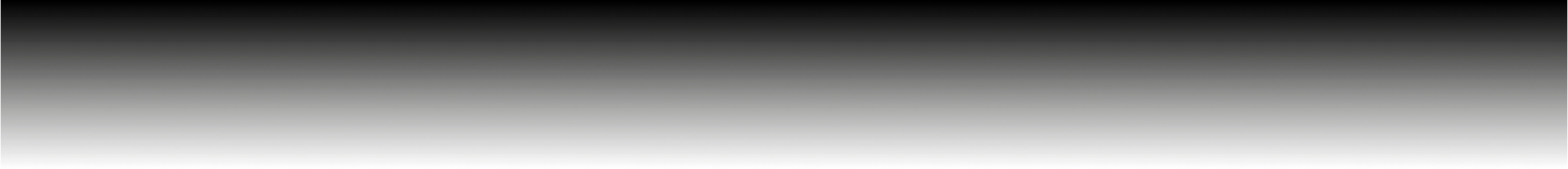 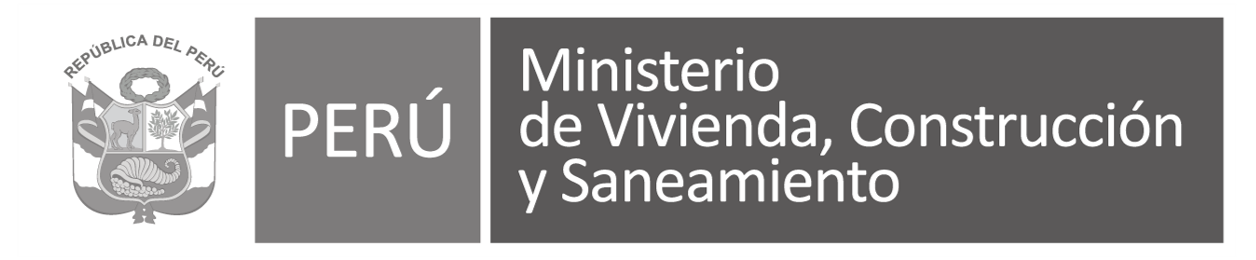 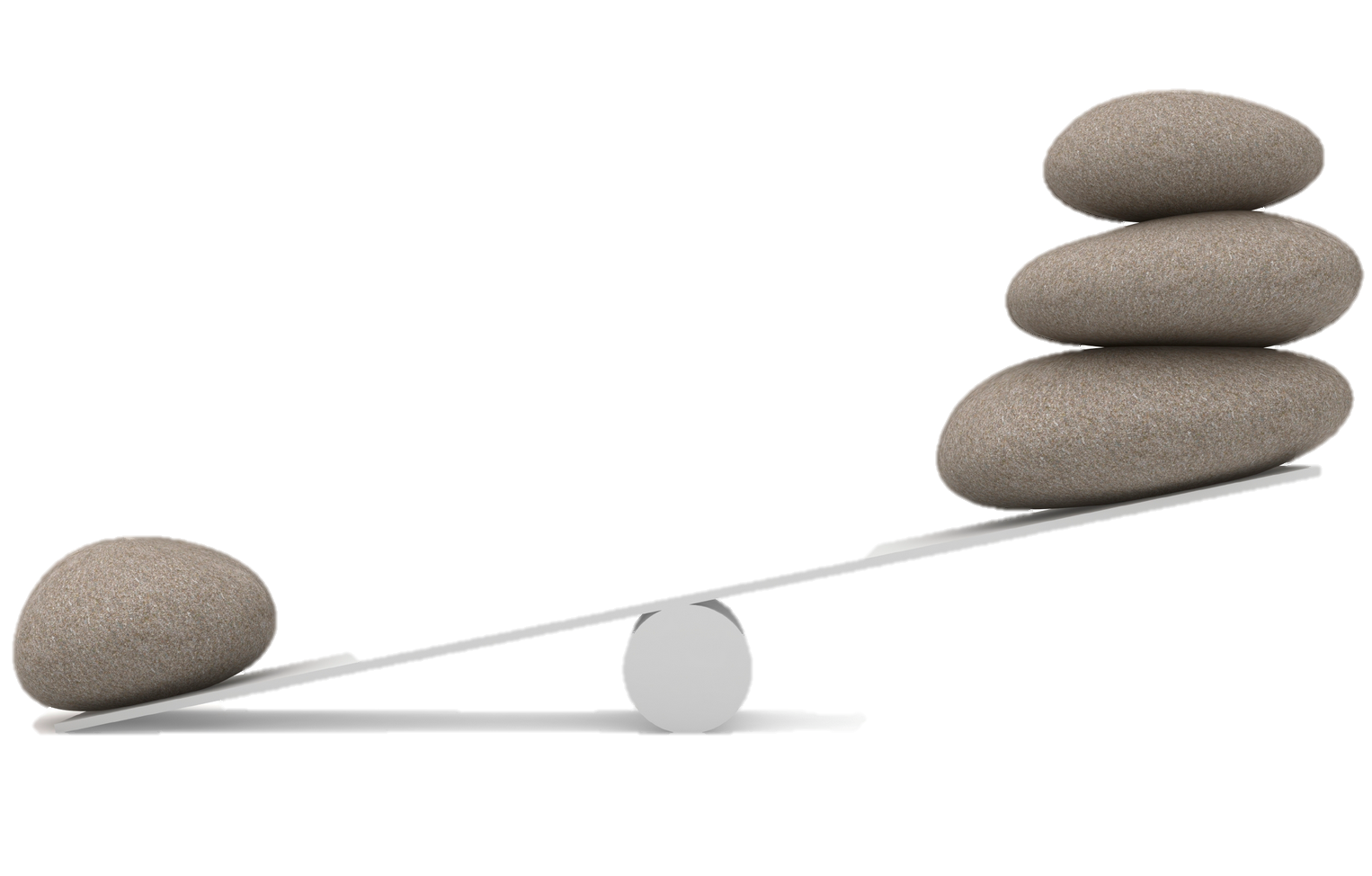 País
Comunidad
Institución
Intereses particulares
Bien común
Ventajas indebidas
corrupción
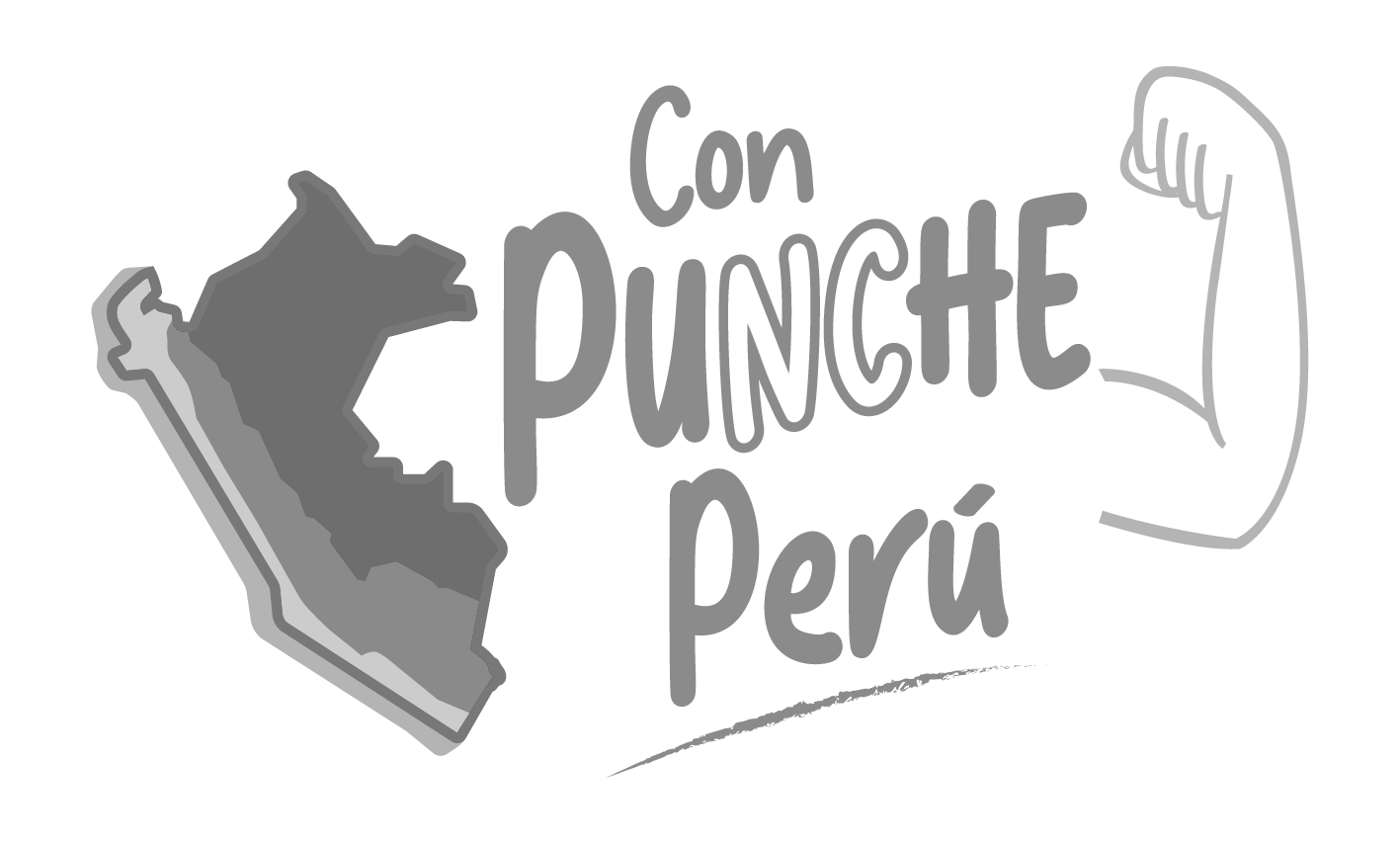 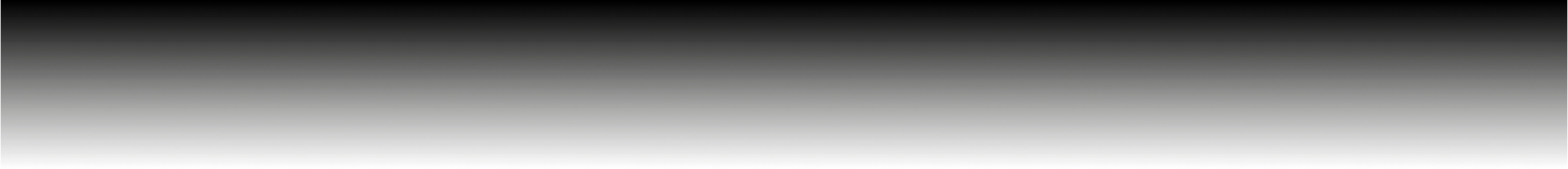 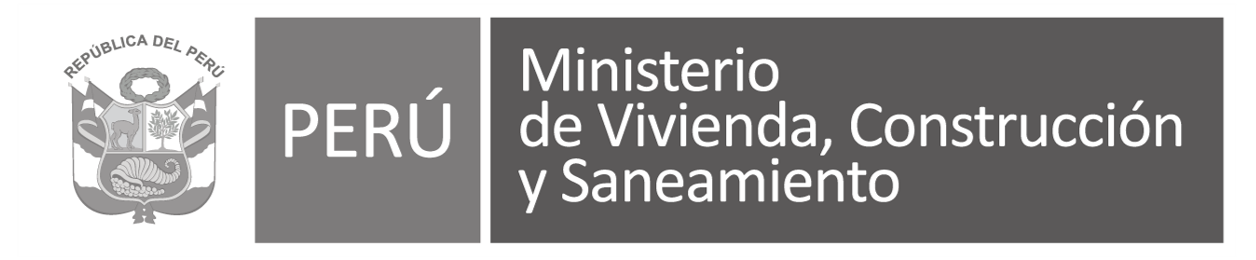 La Función Pública y la Entidad
¡Lo que está en juego es el
BIEN COMÚN!
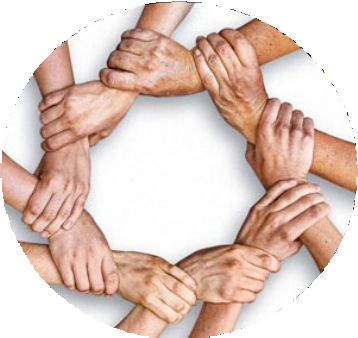 Servicio a la ciudadanía orientado hacia el interés general por encima de cualquier interés particular y la creación de valor público (aquello que resulta  valioso para la sociedad), implica ir más allá del  mero interés de grupos particulares. En ese sentido, los servicios de nuestra Entidad tienen que:
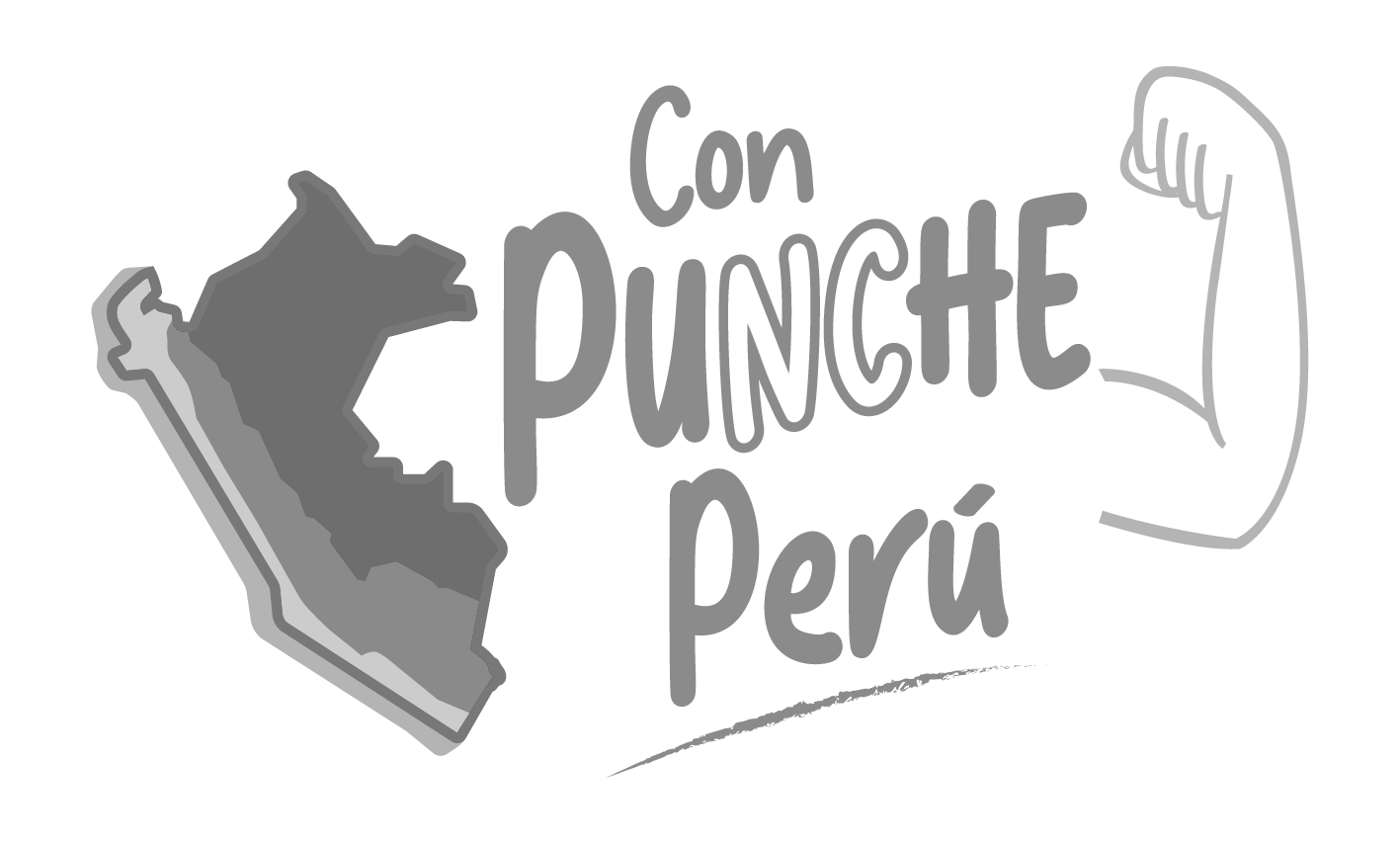 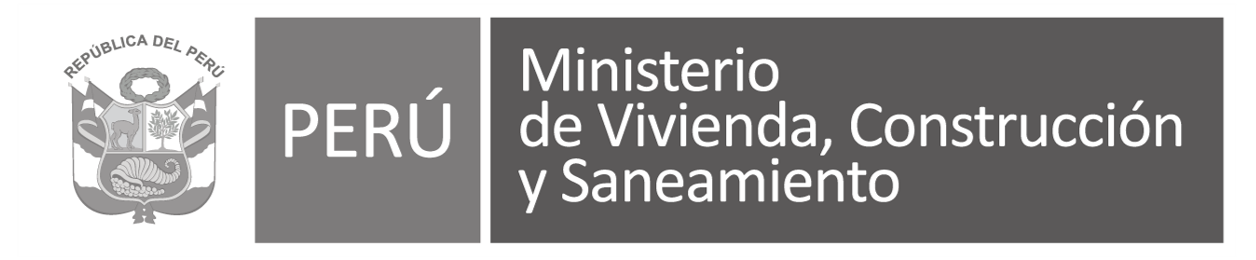 ÉticaPública
1º
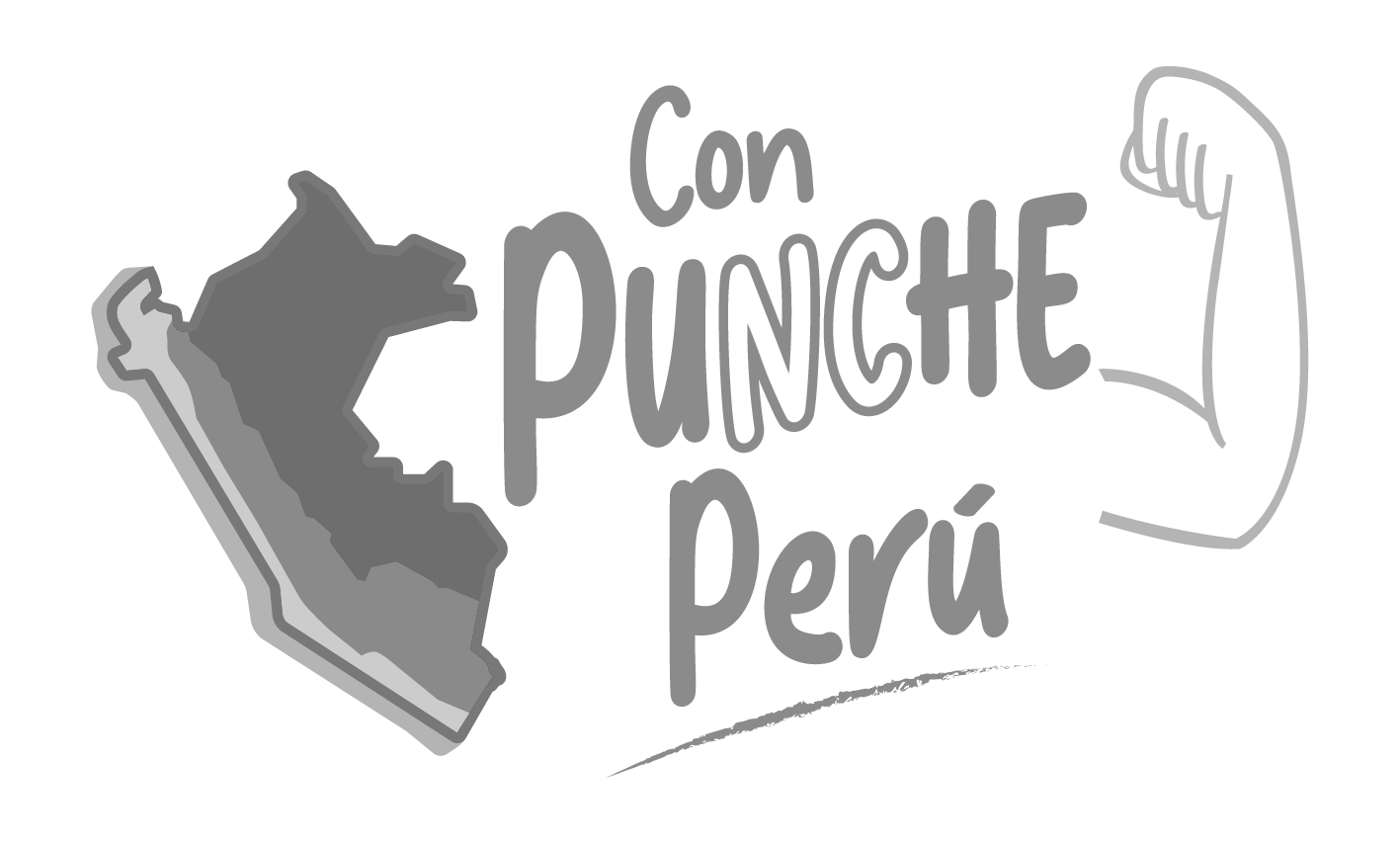 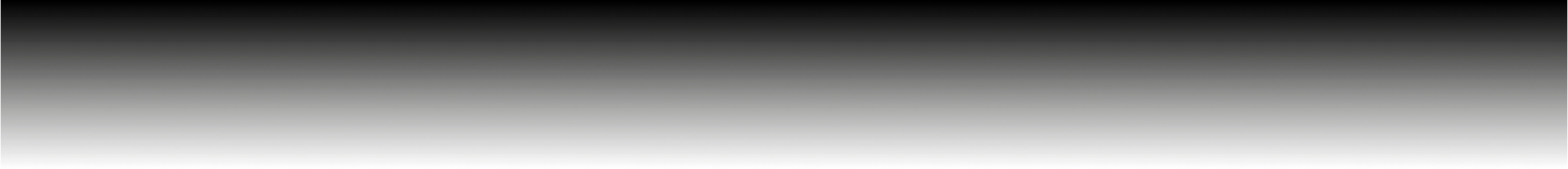 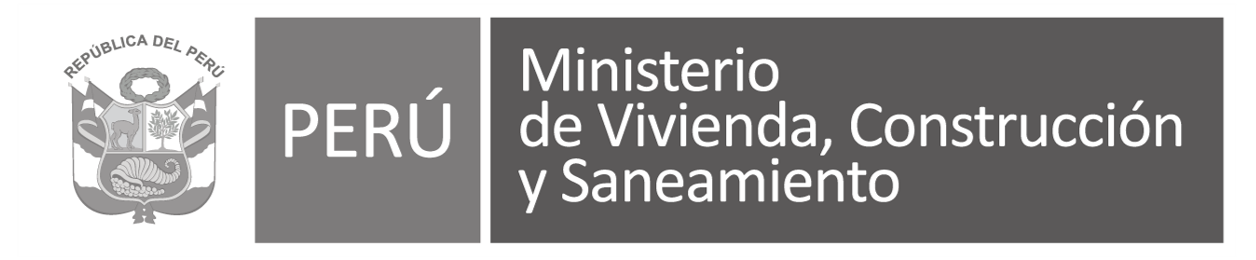 Desempeño de los empleados públicos (servidores civiles) basado en la observancia de valores, principios y deberes que garantizan el profesionalismo y la eficacia en el ejercicio de la función pública.
¿Qué es?
Mejor atención a la ciudadanía
Prioriza y optimiza el uso de los recursos públicos
El código de ética regula la conducta de los servidores
Principios
Deberes
Prohibiciones
Código de Ética de la Función Pública - Ley 27815
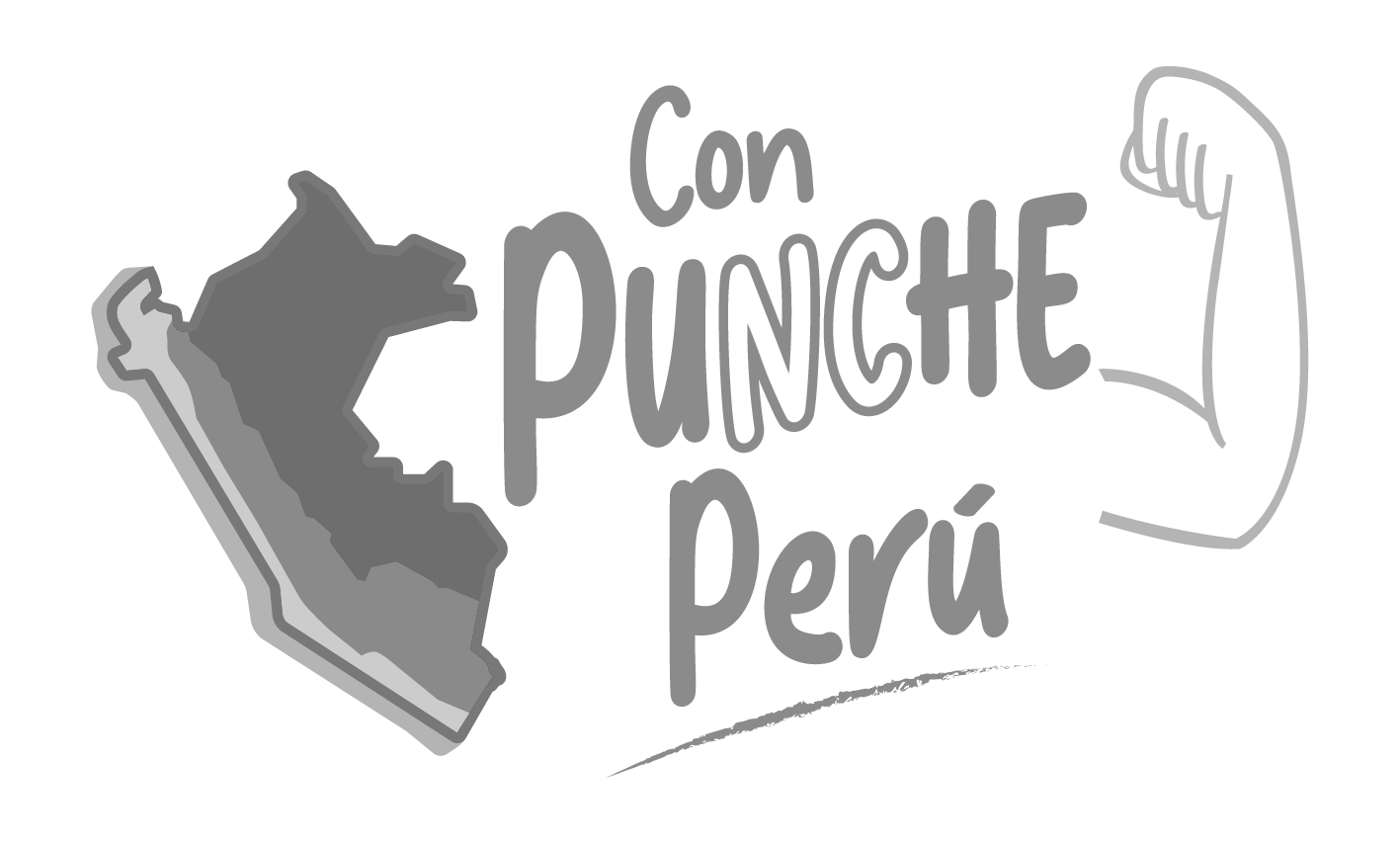 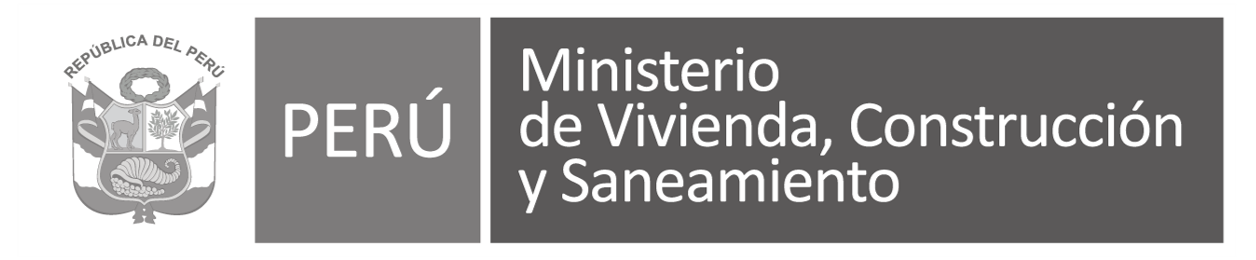 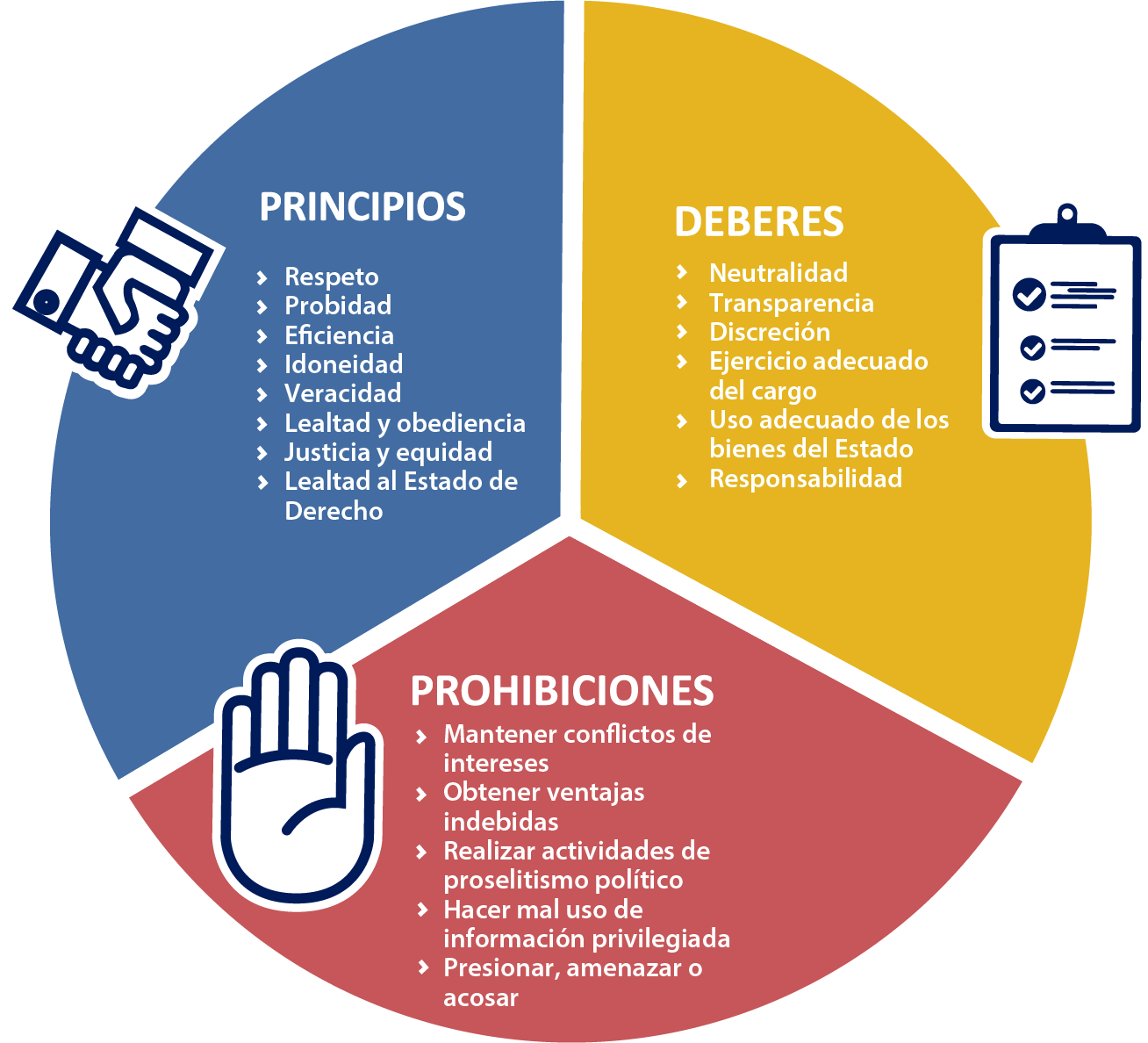 Código de
ética de la
Función
Pública
Ley 27815
Principios, deberes y prohibiciones que orientan la conducta ética
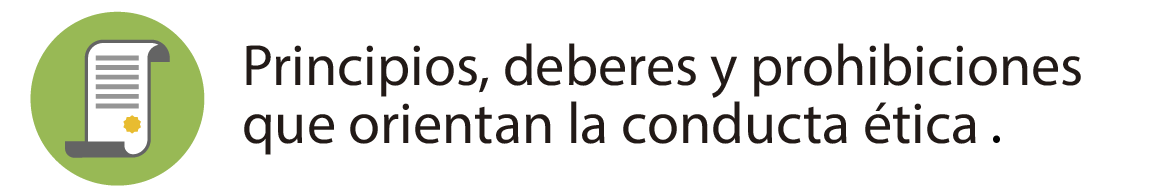 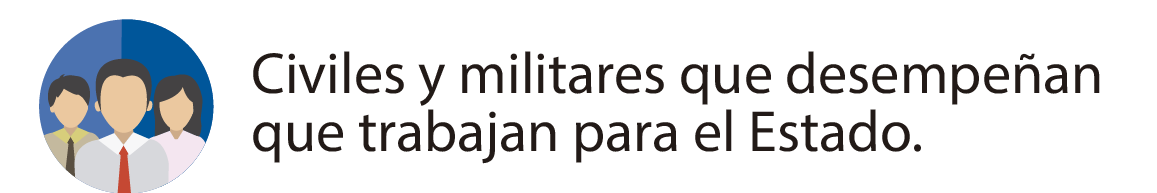 Para los que ejercen la función pública
Sus sancionen pueden ser desde amonestaciones verbales hasta destitución
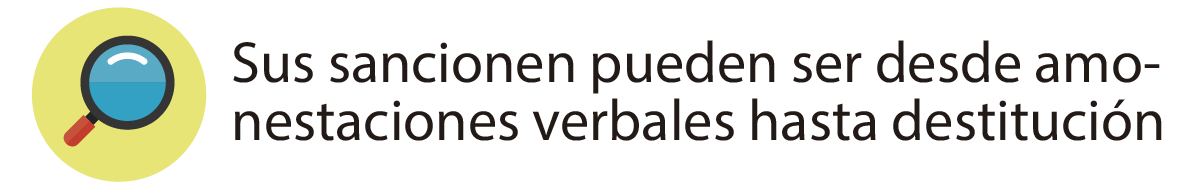 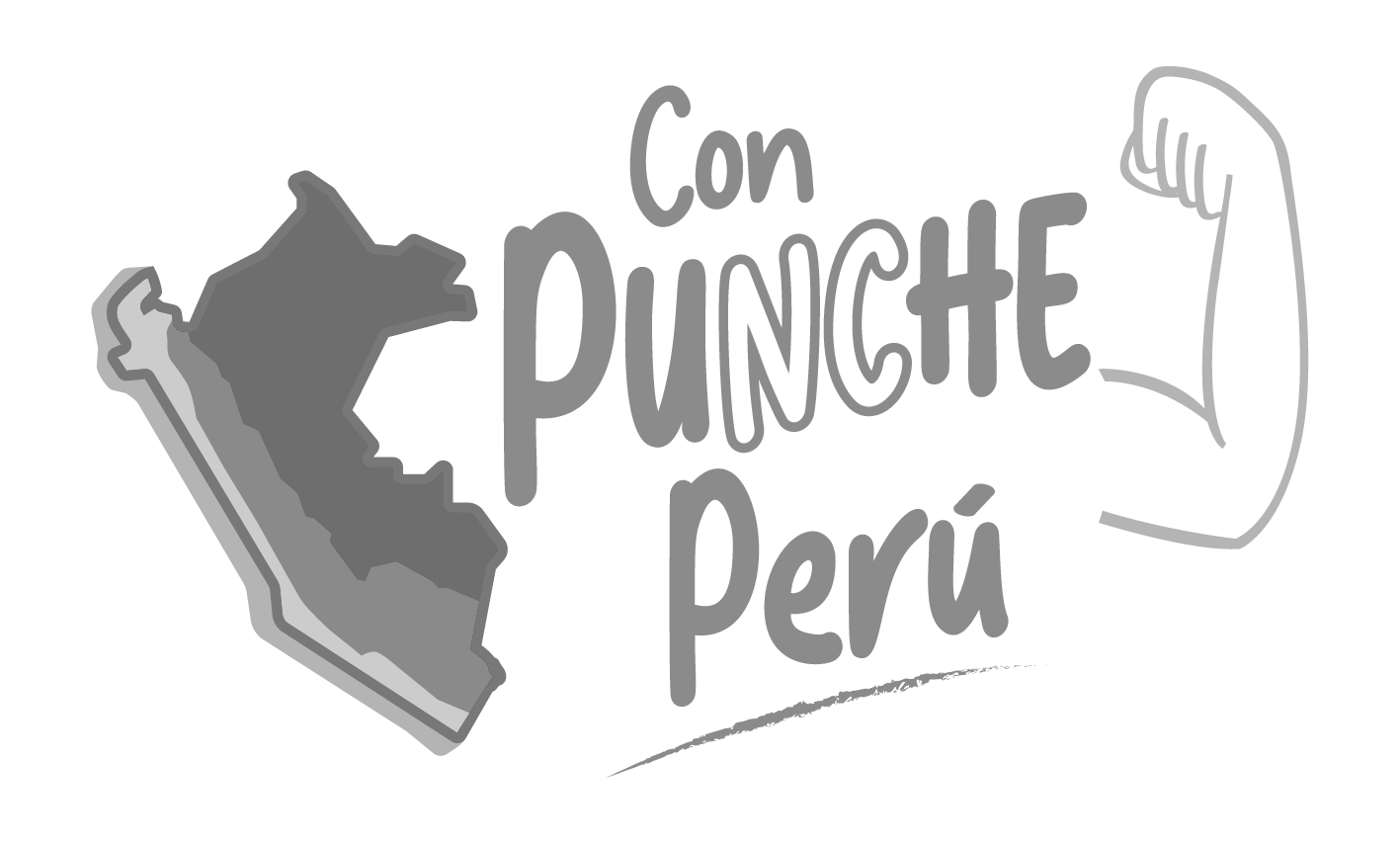 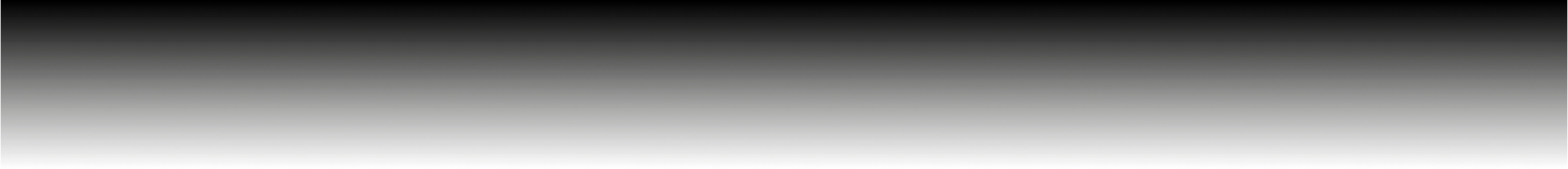 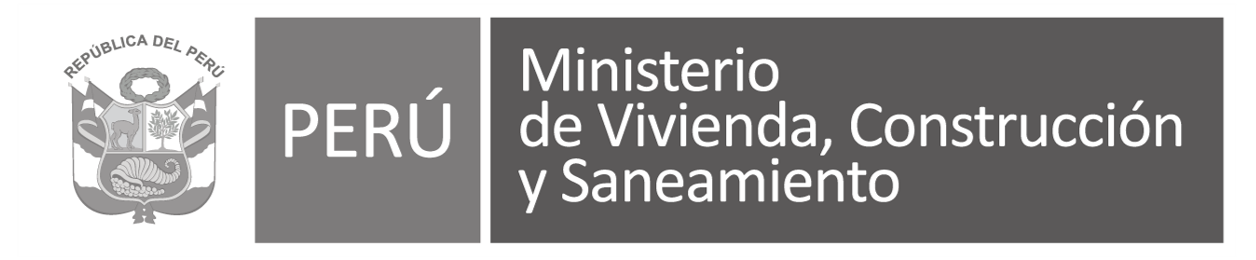 Importancia
¿Para qué?
¿Por qué?
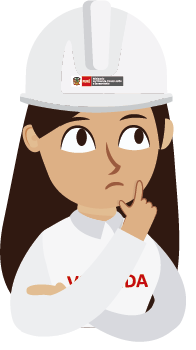 Nos guía hacia el logro de los objetivos institucionales, promoviendo y fortaleciendo una cultura de integridad en la entidad. a través de conductas adecuadas
Orientar la correcta, eficiente y trasparente actuación . 
Renovar permanentemente el compromiso institucional de los/as servidores/as  a través la interiorización de su contenido.
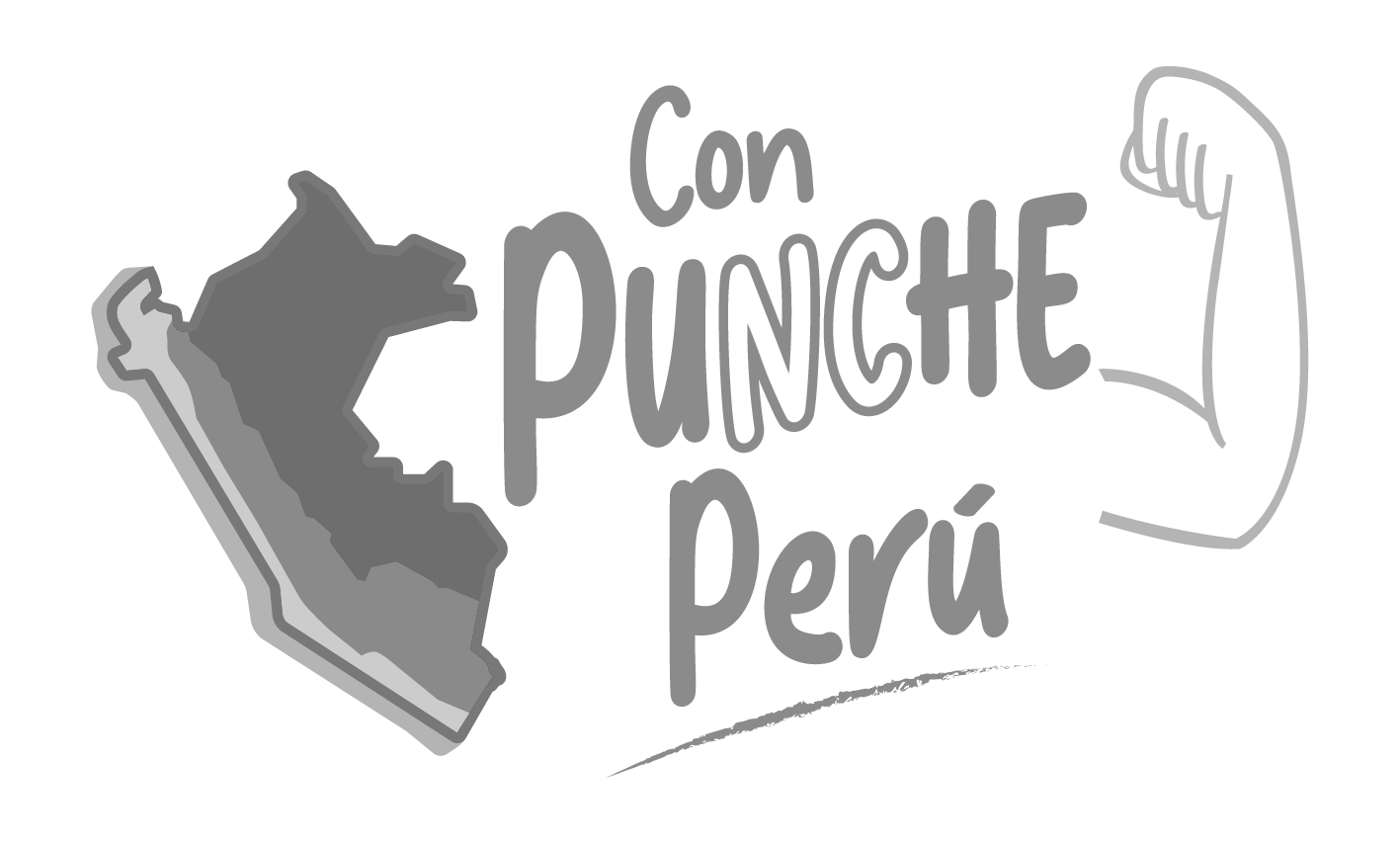 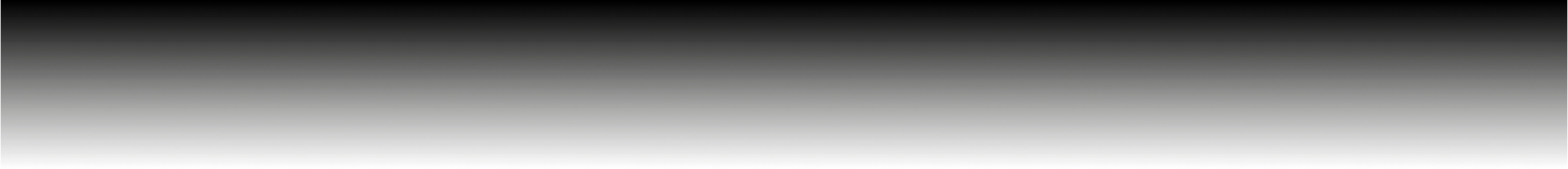 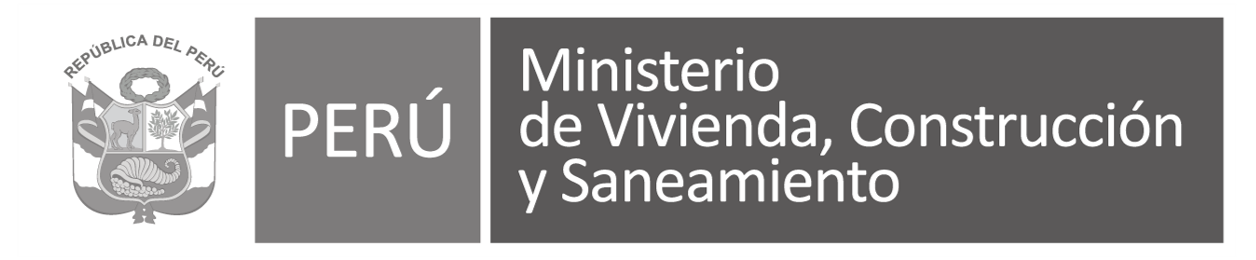 Código de Ética y Conducta Del MVCS
Instrumento orientador del comportamiento de los/las servidores/as civiles en el ejercicio de sus funciones, desde un enfoque preventivo, que recoge valores institucionales, principios de carácter ético, y deberes, presentado ejemplos de conductas adecuadas para su comprensión y cumplimiento.
Objetivo
Fomentar y fortalecer los valores institucionales en base a la integridad y transparencia. 
Establecer principios de carácter ético, deberes y prohibiciones que orienten la conducta de los/as servidores/as civiles del MVCS, y sus Programas.
Contenido
PEI 2020- 2024 del MVCS
aprobado por 
RM N° 341-2020-VIVIENDA
RM N° 103-2022-VIVIENDA
Valores

Deberes

Principios

Prohibiciones
Ley Nº 27815,
Ley del Código de Ética de la Función Pública
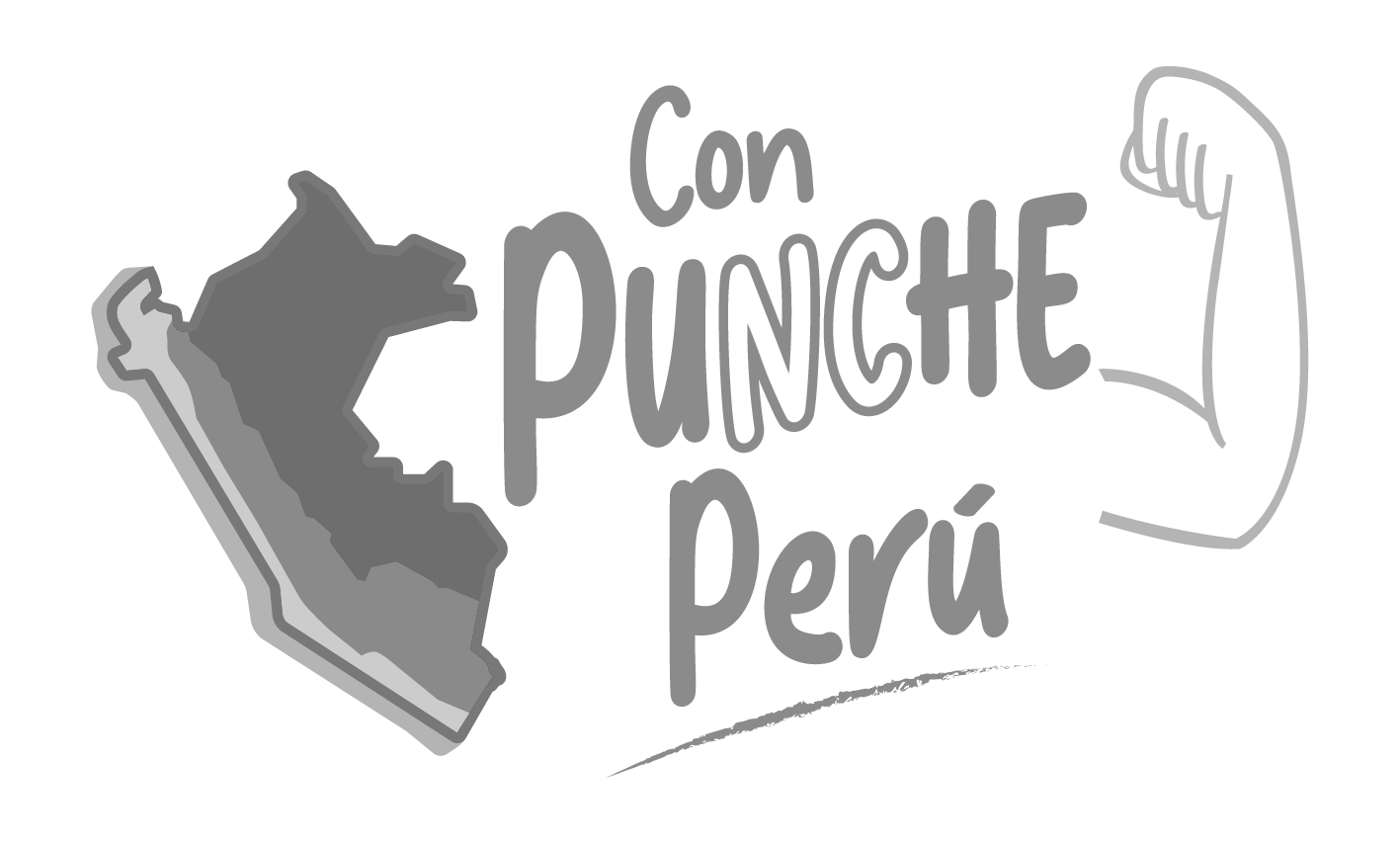 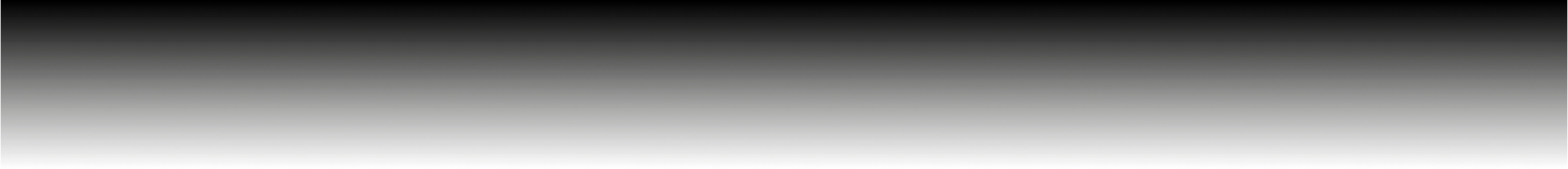 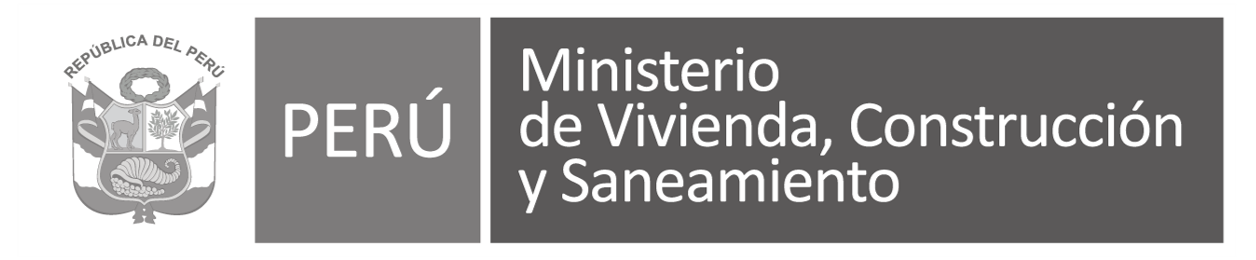 ¿Cómo nos guía el Código de Ética y Conducta?
Describe a manera de ejemplos el comportamiento esperado de los/las servidores/as durante el cumplimiento de sus funciones. 
Proporciona, a manera de ejemplos, conductas adecuadas, así como lineamientos respecto de los cuales los servidores/as civiles cumplen sus funciones. 

¿Qué sucede si no estoy seguro de orientar mi proceder o tomar cualquier decisión?

Me puedo formular las siguientes preguntas:
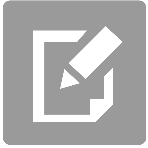 DINÁMICA - Caso práctico
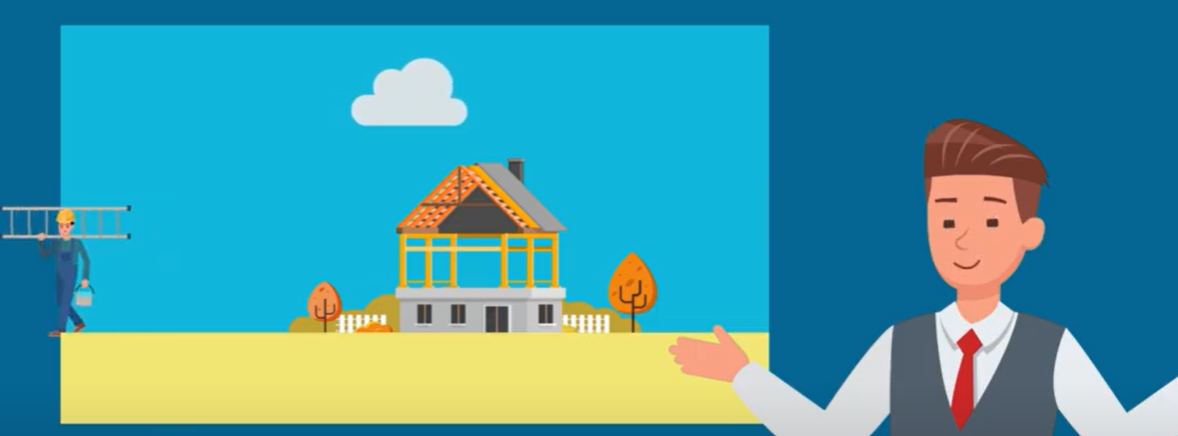 Estoy ampliando el segundo piso de mi casa y el maestro abandonó la obra a medio hacer y con casi nada del dinero que tenía presupuestado.
[Speaker Notes: Estoy ampliando el segundo piso de mi casa y el maestro abandonó la obra a medio hacer a pesar que le había entregado casi todo el dinero que tenía presupuestado.
Soy jefe de abastecimiento de una entidad pública dedicada a la atención de obras públicas. Entre los muchos constructores que contrato hay un constructor que suele ganar la buena pro de los proyectos, por el buen trabajo que realiza.
Al saber de mi situación se ofrece a ayudarme un bajísimo monto.
Solicitar un presupuesto real. Le pido un presupuesto real porque confío en la calidad y seriedad de su trabajo y así evito generar la retribución de favores laborales con mis asuntos personales.
Aceptar la generosa oferta. Acepto su generosa oferta ya que sé que el hará un buen trabajo con el poco presupuesto que me queda.
Rechazo el ofrecimiento. Siendo el responsable de las contrataciones me complica mezclar mi situación personal con la laboral y quedar en deuda con el proveedor.]
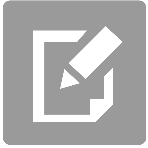 Casos de análisis
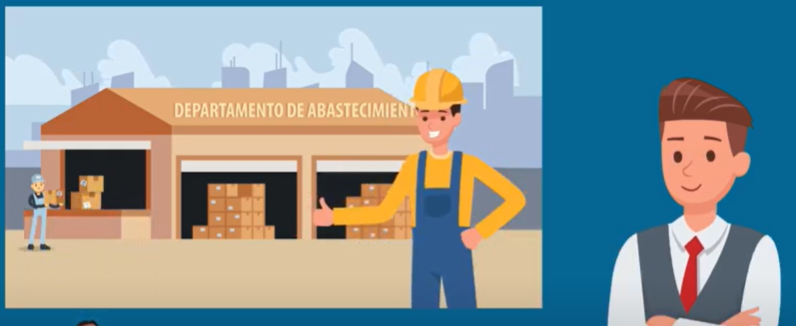 Soy jefe de abastecimiento de una entidad pública dedicada a la atención de obras públicas. Entre los muchos constructores que contrato hay un constructor que suele ganar la buena pro de los proyectos, por el buen trabajo que realiza.
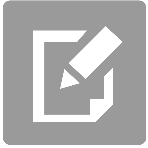 Casos de análisis
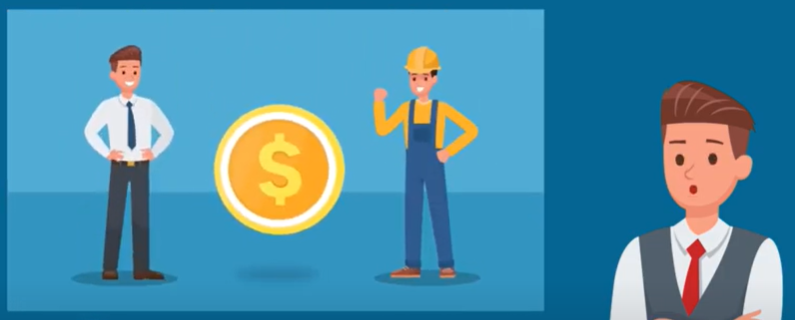 Al saber de mi situación se ofrece a ayudarme por un bajísimo monto.
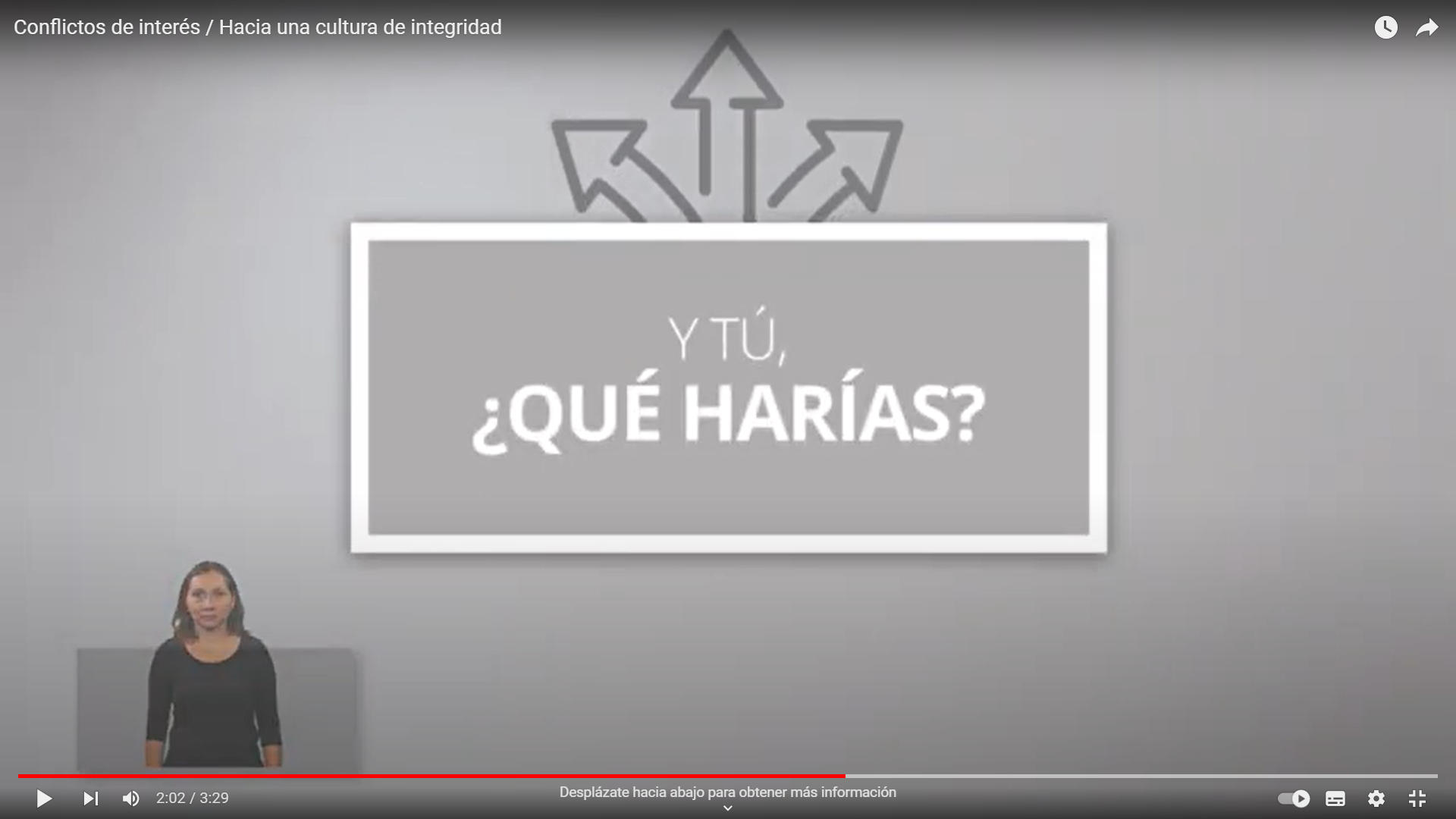 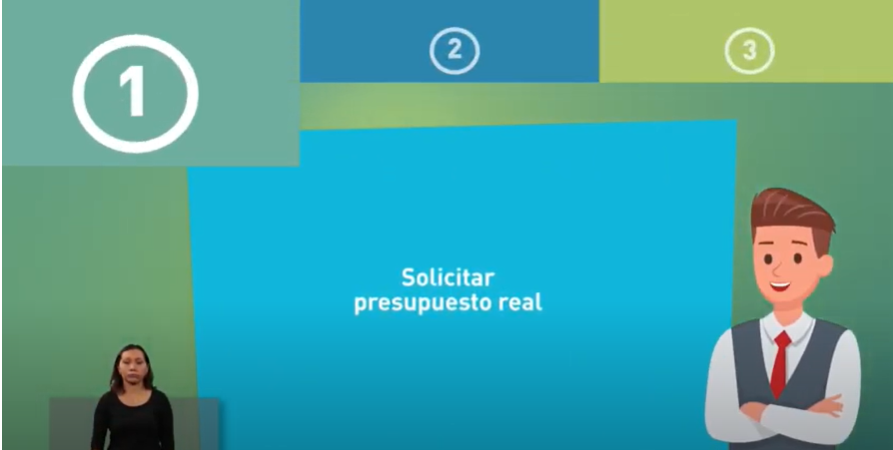 Solicitar un presupuesto real


Le pido un presupuesto real porque confío en la calidad y seriedad de su trabajo y así evito generar la retribución de favores laborales con mis asuntos personales.
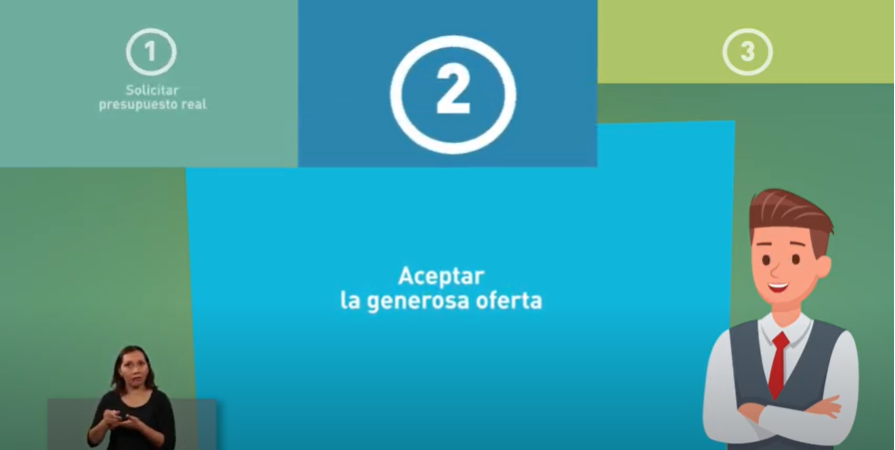 Solicitar un
presupuesto real
Aceptar la generosa oferta


Acepto su generosa oferta ya que sé que el hará un buen trabajo con el poco presupuesto que me queda.
[Speaker Notes: Acepto su generosa oferta ya que sé que el hará un buen trabajo con el poco presupuesto que me queda.]
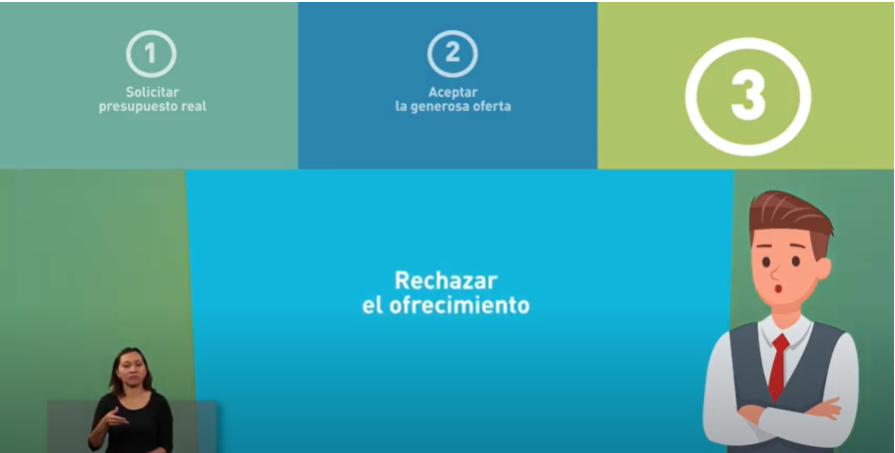 Solicitar un
presupuesto real
Aceptar la
generosa oferta
Rechazo el ofrecimiento


Siendo el responsable de las contrataciones me complica mezclar mi situación personal con la laboral y quedar en deuda con el proveedor.
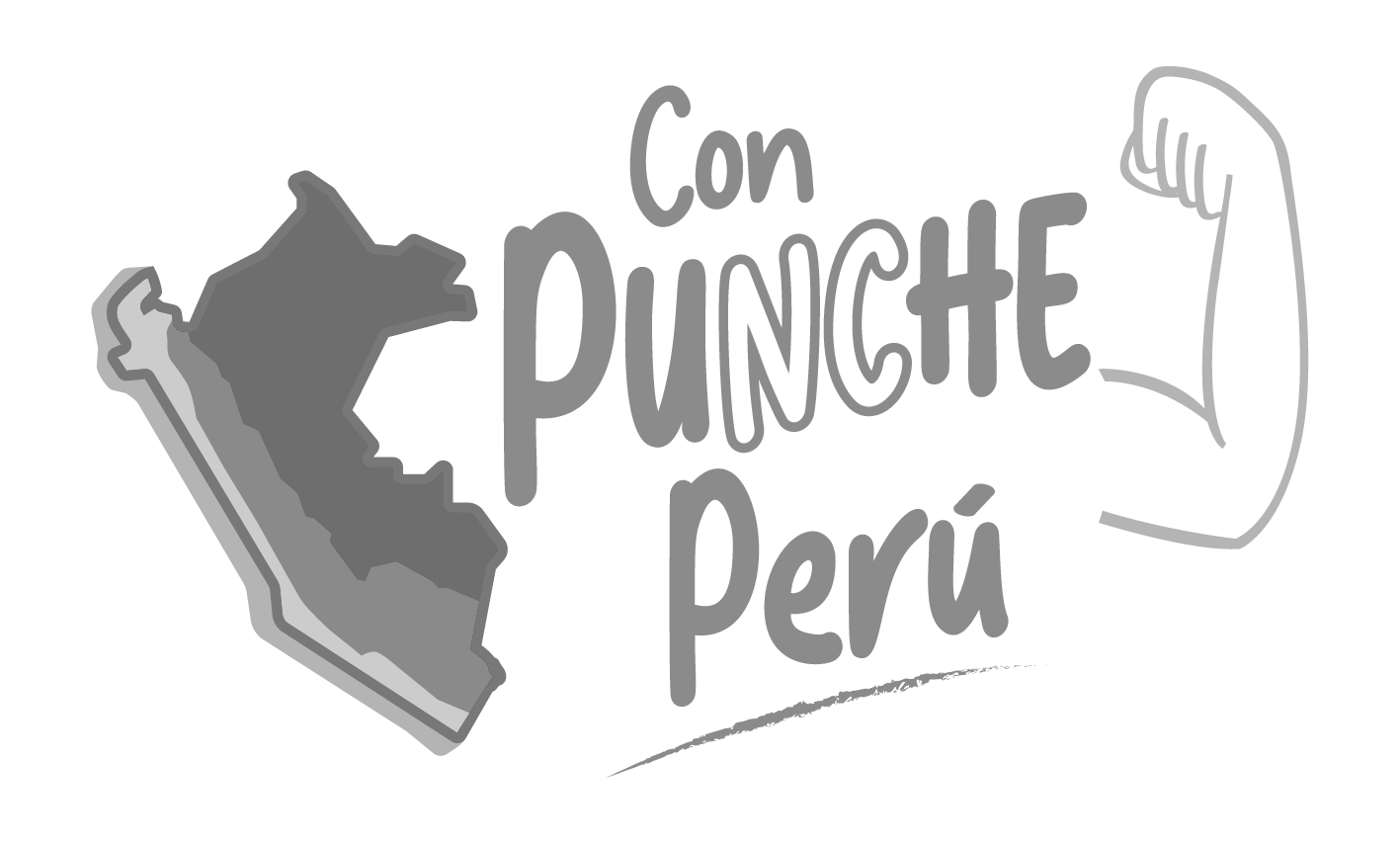 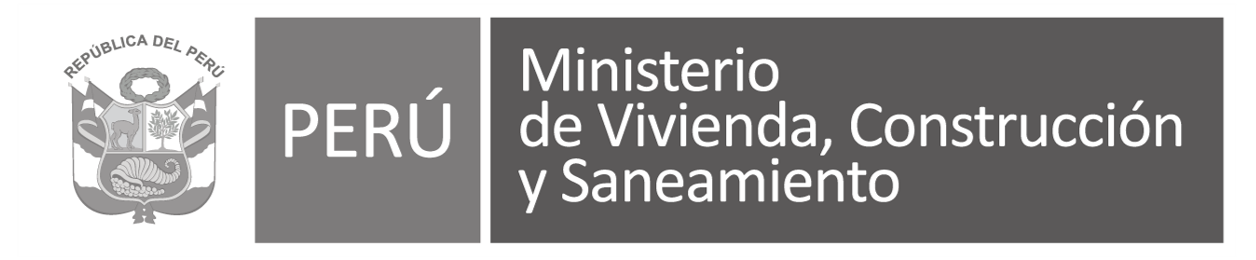 Integridad Pública
2º
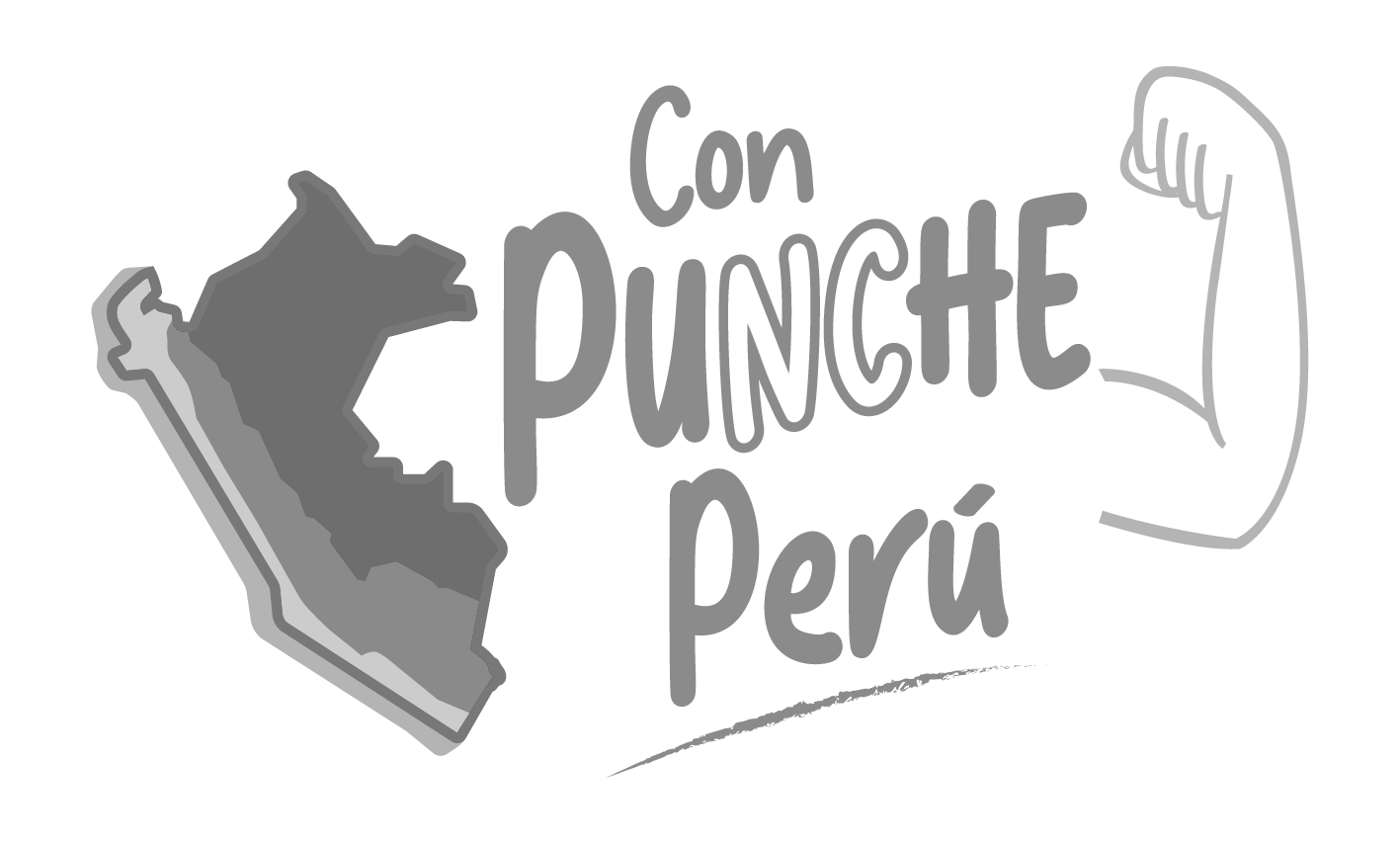 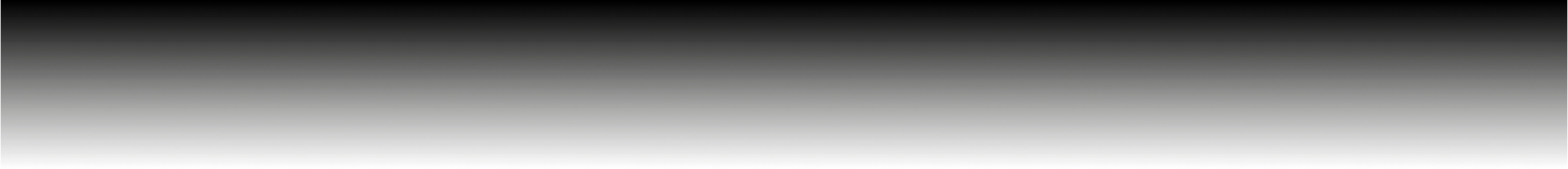 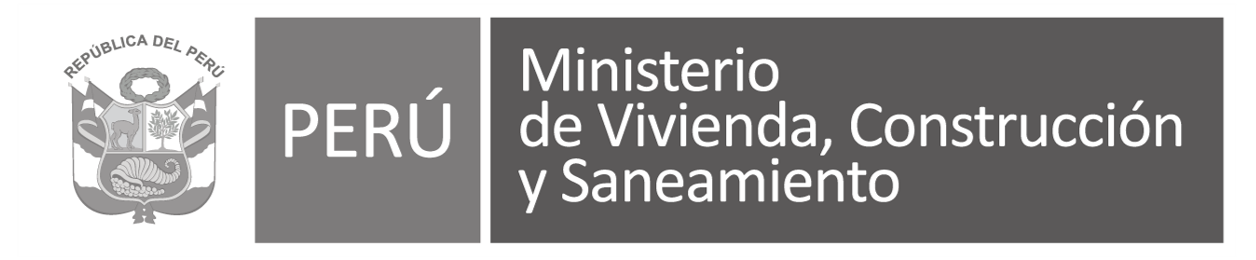 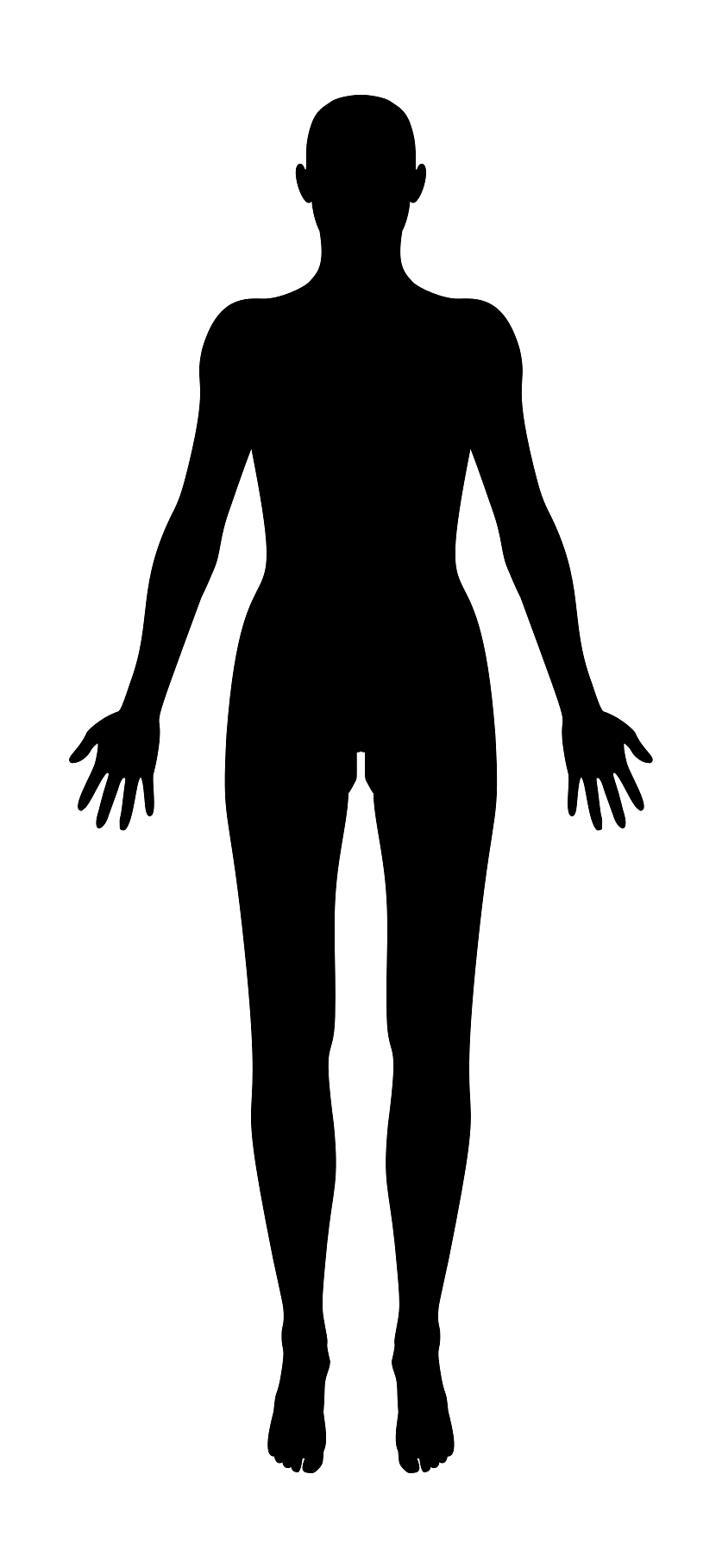 La corrupción como enfermedad
Uso inadecuado de bienes
Falta de transparencia
Conflicto de intereses
Mal uso de información privilegiada
Débil meritocracia
Ausencia de normas de conducta claras
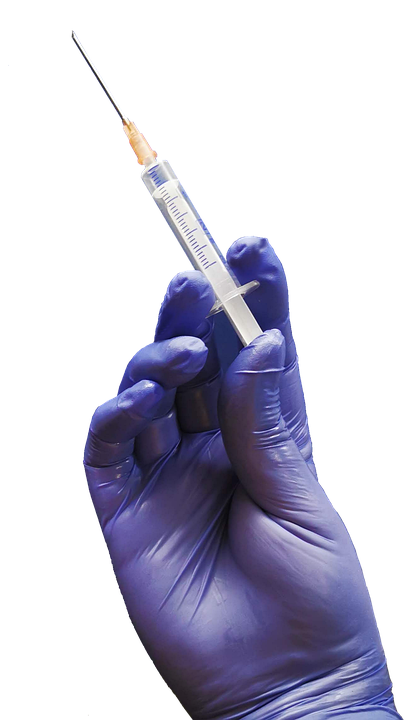 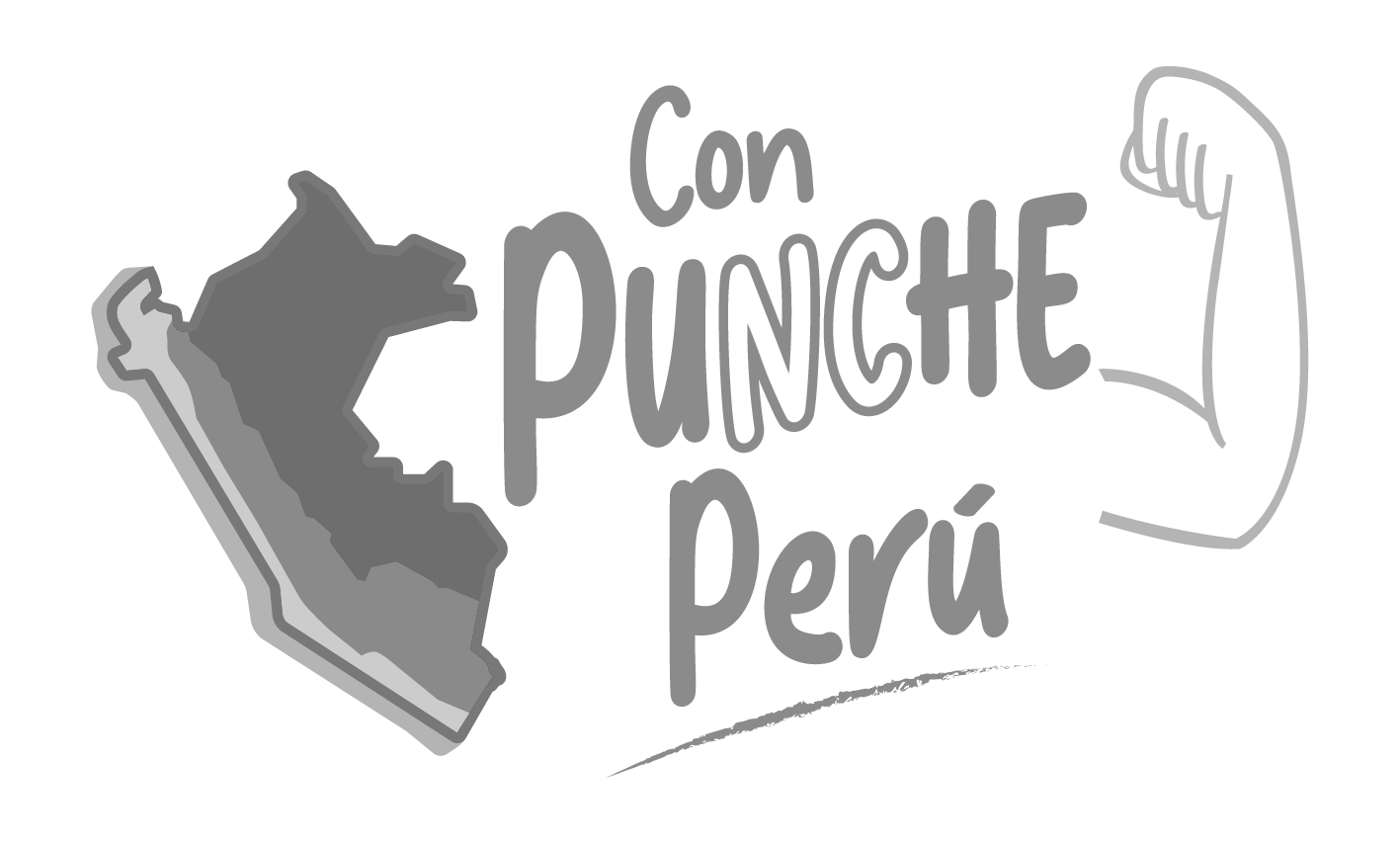 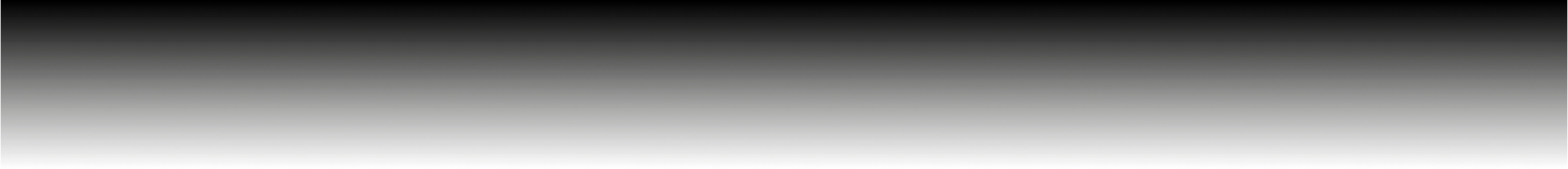 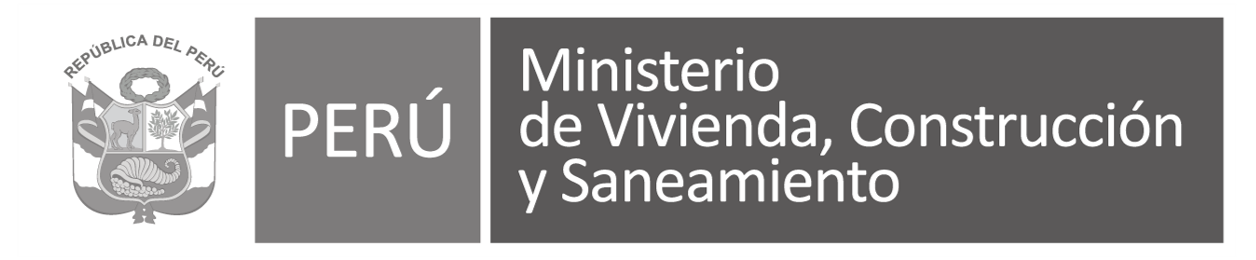 ¿La mejor cura?
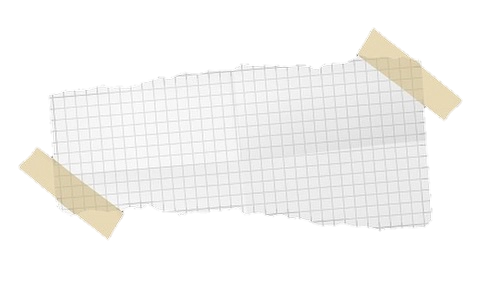 La prevención a través de la
Integridad
Identificación
y gestión de riesgos
2021
Capacidad preventiva del Estado frente a los actos de corrupción
Capacidad sancionadora del Estado frente a los actos de corrupción
Cultura de integridad
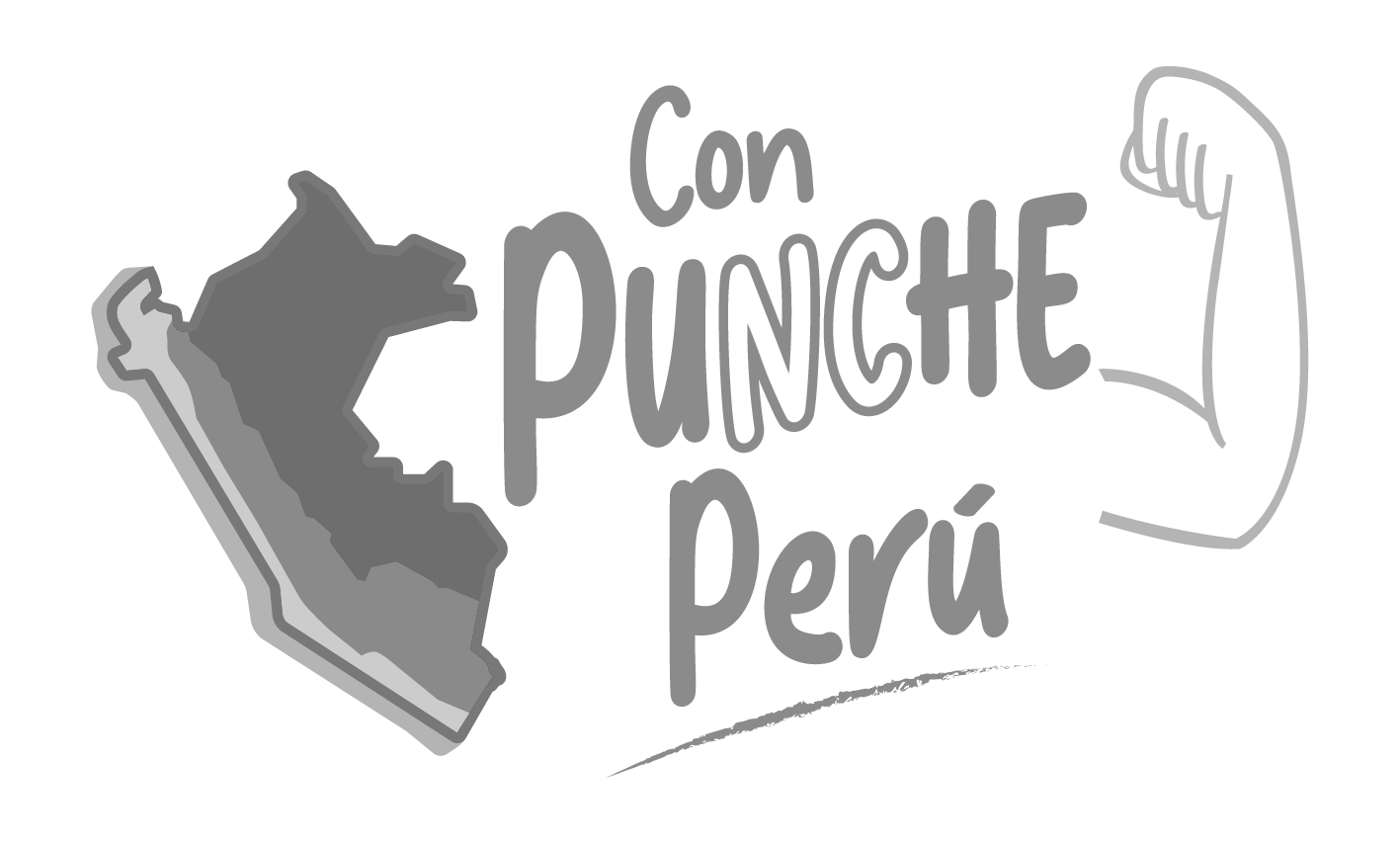 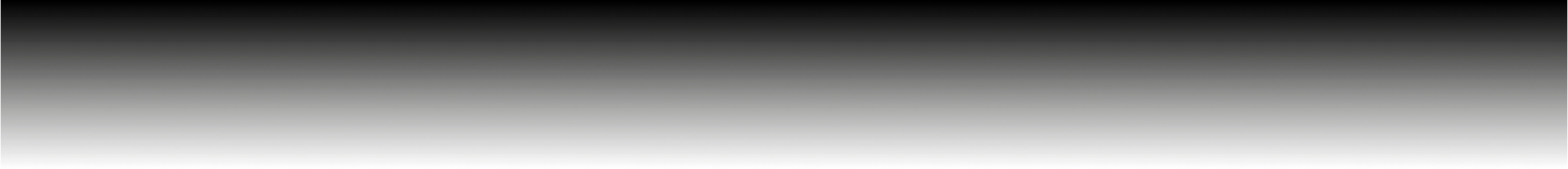 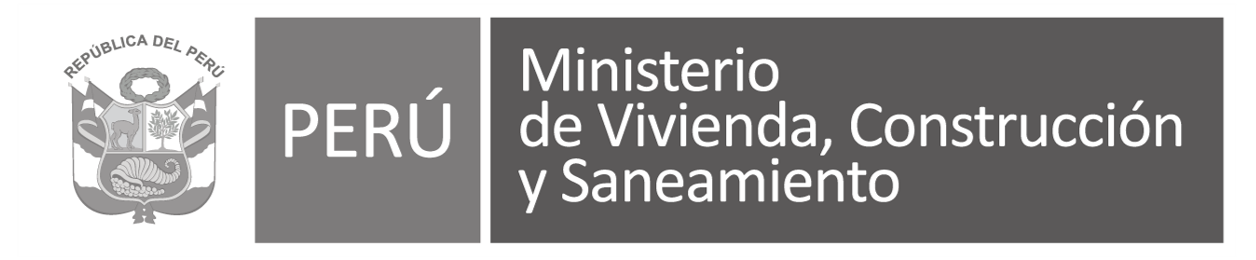 Integridad pública
¿Qué es?
Para
los poderes y recursos confiados al Estado
Actuación coherente con valores, principios y normas éticas
Asegurar el interés general y la generación de valor público
Sobre
Adaptado de “Integridad Pública. Guía de conceptos y aplicaciones”
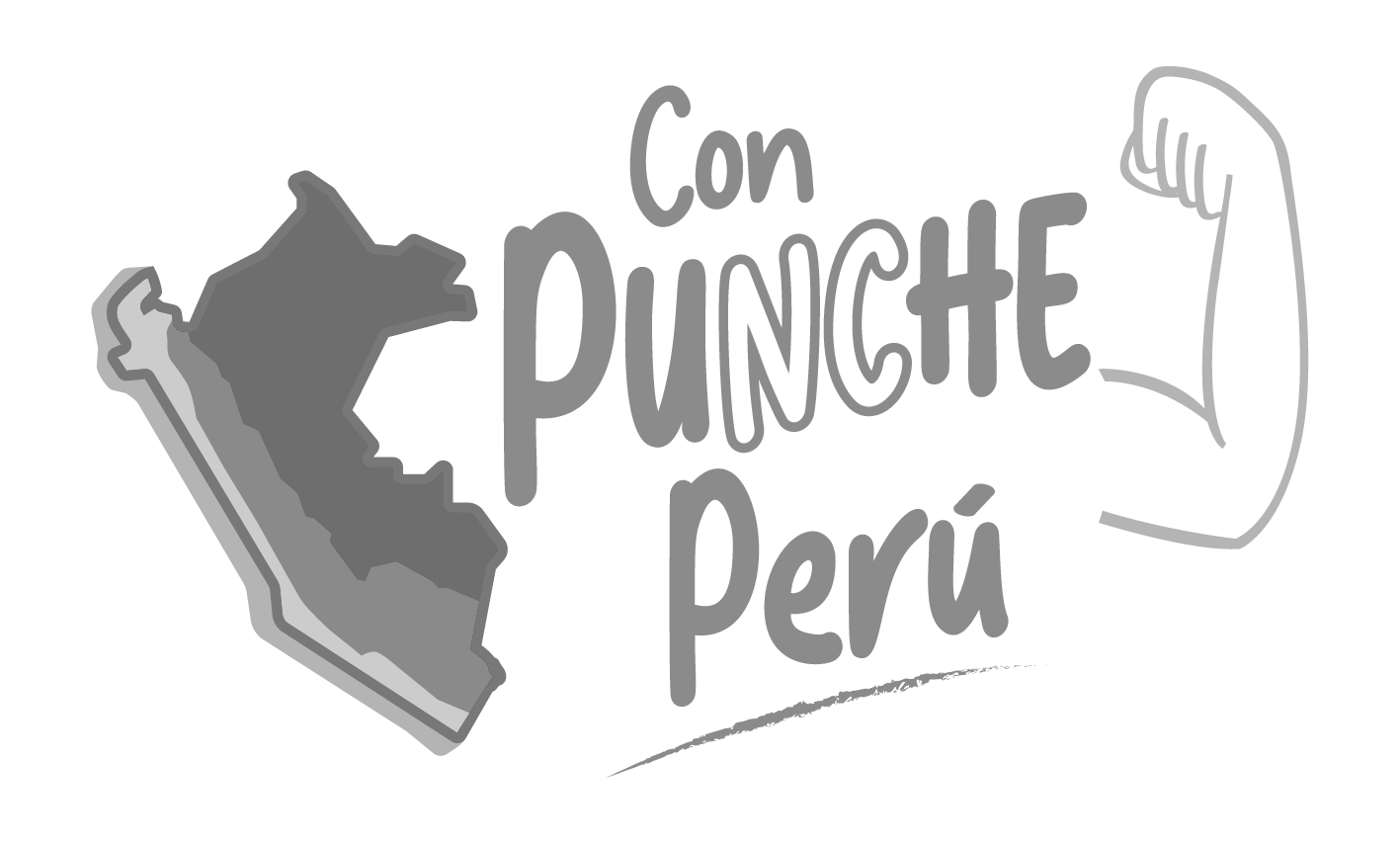 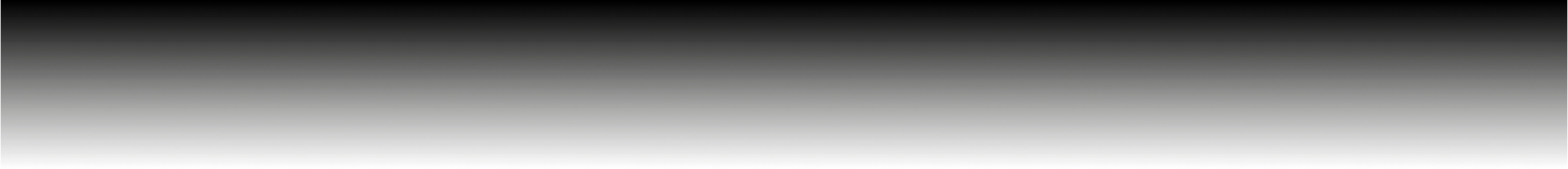 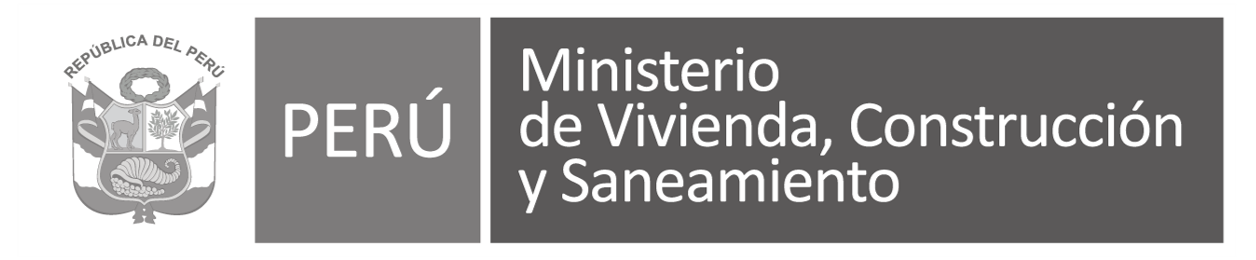 Otros conceptos de integridad
Cualquier práctica contraria a la ética afecta la misión de la entidad y deslegitima el ejercicio de la función pública
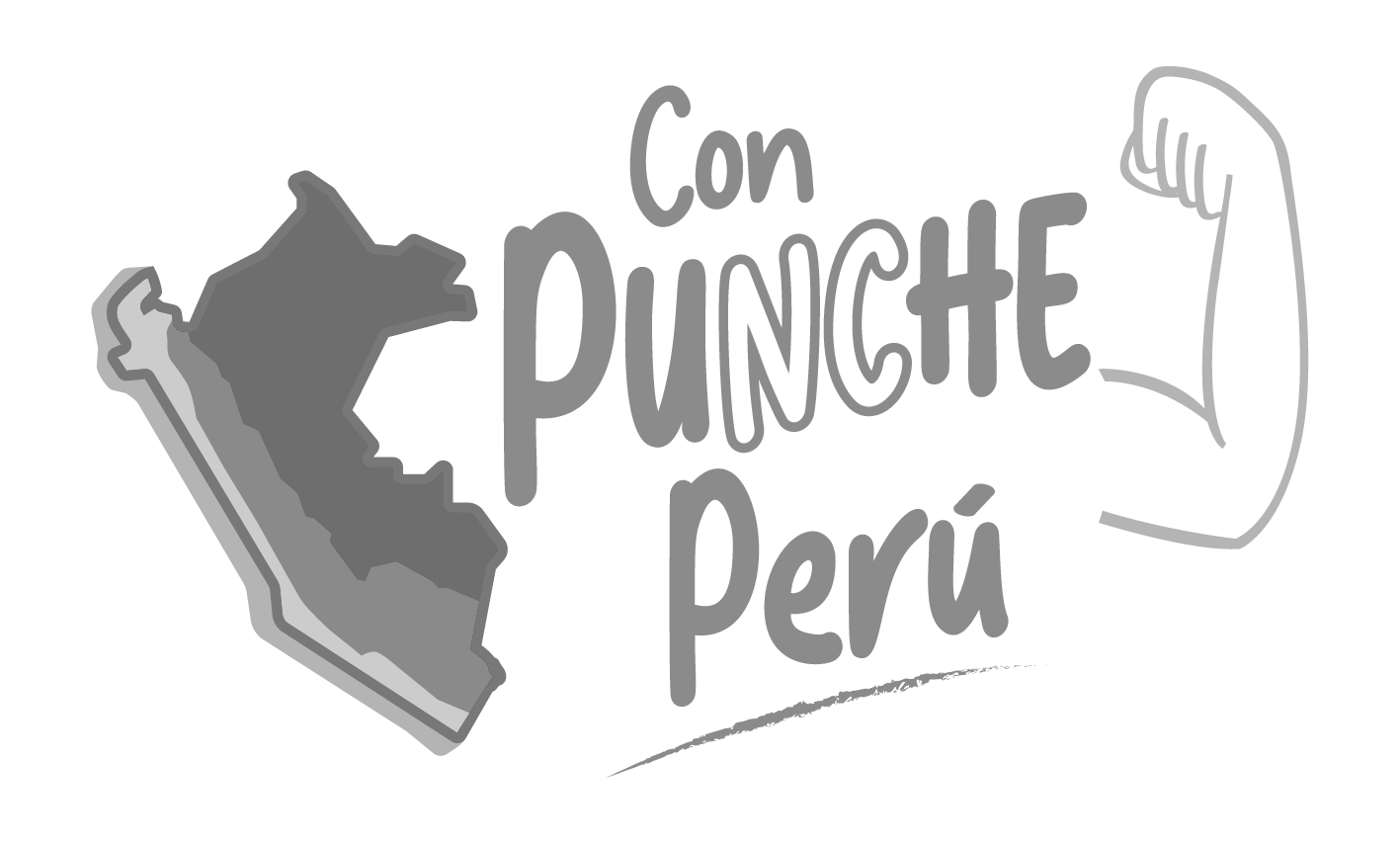 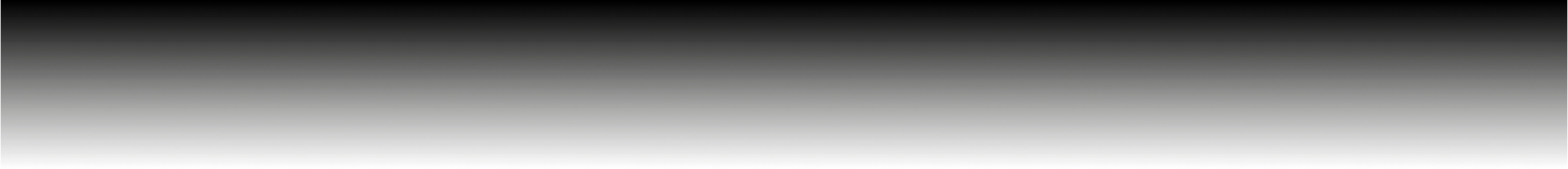 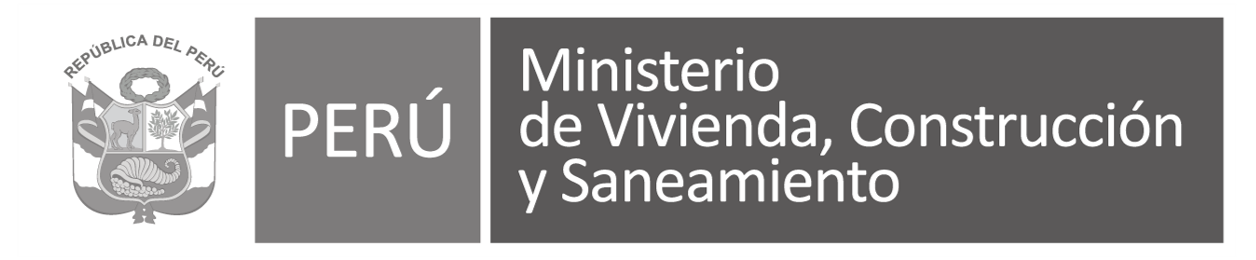 Tomar consciencia de nuestros sesgos
Tomar consciencia de nuestros  sesgos
Integridad aplicada a la función pública (recomendaciones)
Denunciar
cuando sea
necesario
Ser transparente
Denunciar
cuando sea
necesario
Ser transparente
Información fidedigna en el registro de visitas en línea, derecho de acceso a la información pública, cumplir con la presentación de la DJ de Intereses
No mantener intereses en conflicto
No suponer nada. Identificar impedimentos y comunicarlos
Identificar                    los riesgos
No mantener intereses en conflicto
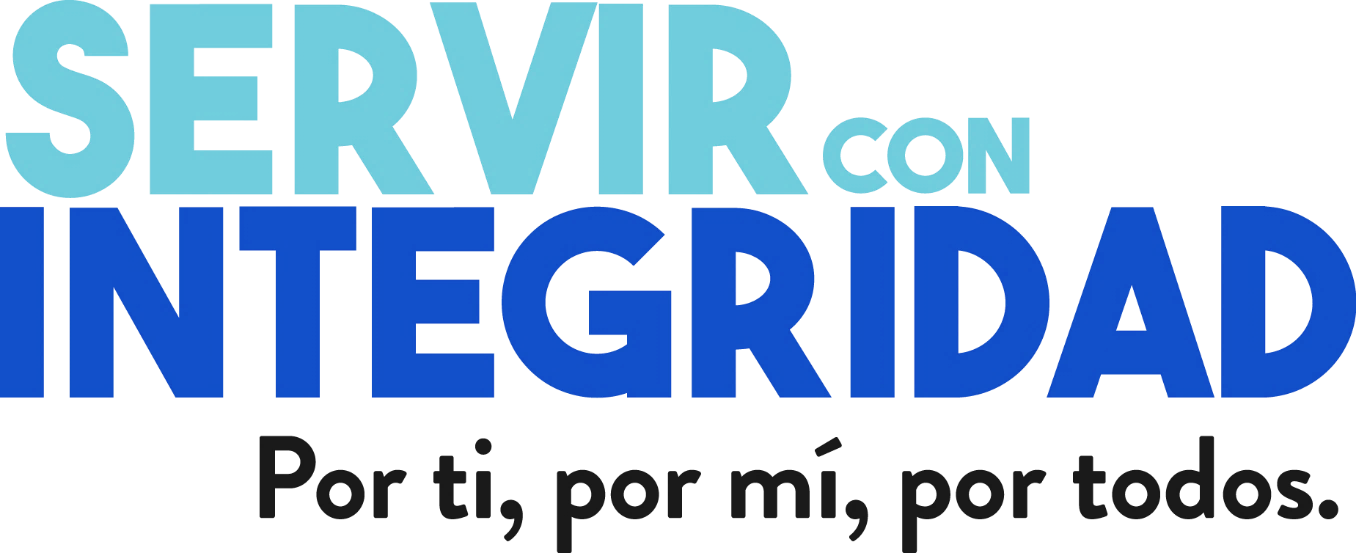 Identificar                    los riesgos
De advertir algún posible conflicto de interés comunicarlo al oficial de integridad
Riesgos de prácticas cuestionables, inconductas o comisión de posibles delitos, relación con partes interesadas. Mitigar e implementar buenas prácticas.
Conocer las normas y 
reglas de
conducta
La prohibición general es no recibir regalos, obsequios, ventajas ni dádivas
Rechazar ventajas indebidas
Rechazar ventajas indebidas
Conocer las normas y
reglas de
conducta
Promover el acceso justo
a los puestos públicos
Promover el acceso justo
a los puestos públicos
Personas idóneas en puestos de confianza, criterios objetivos en procesos de selección, evaluación de legajos, registro audiovisual en la etapa de entrevista personal
Identificar canal de denuncia, alertas oportunas, medidas de protección.
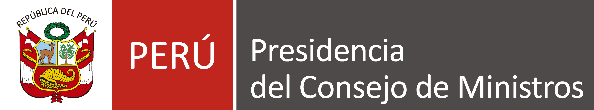 [Speaker Notes: Recordar conversación con jefe de Reniec]
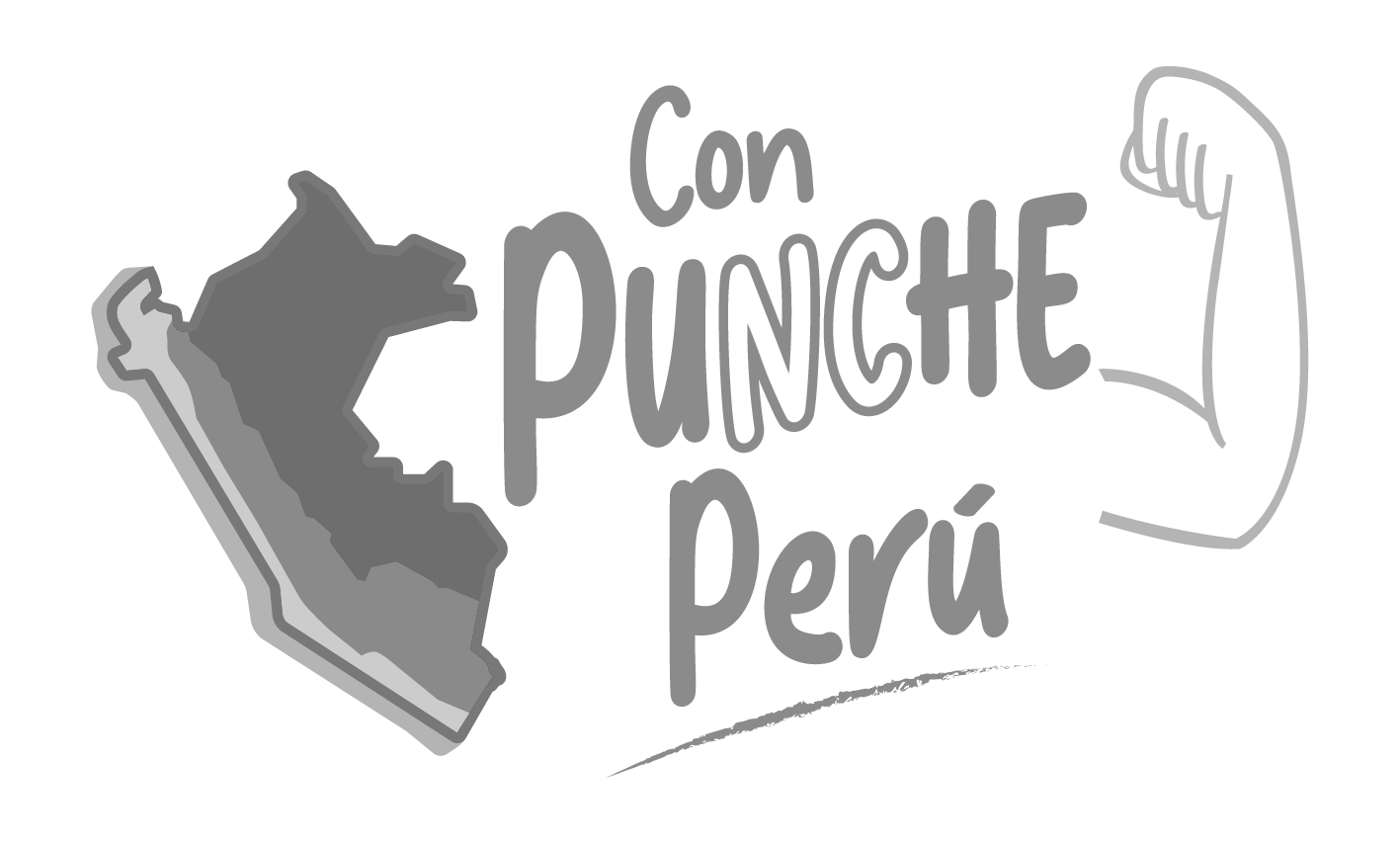 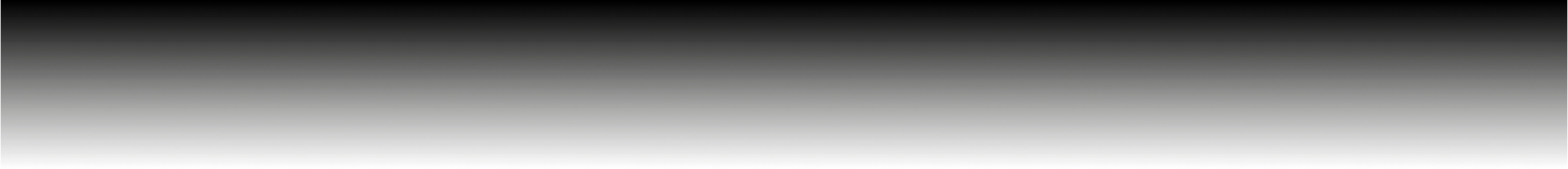 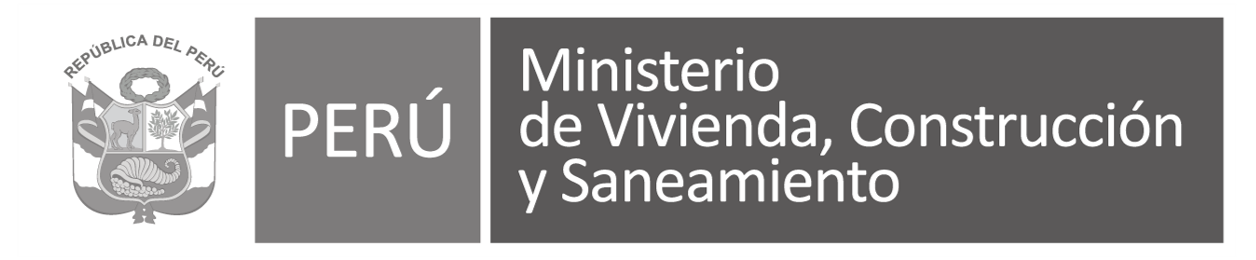 Estrategia de Integridad y Lucha contra la Corrupción
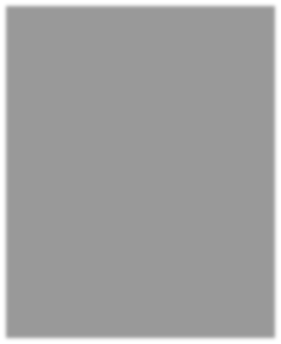 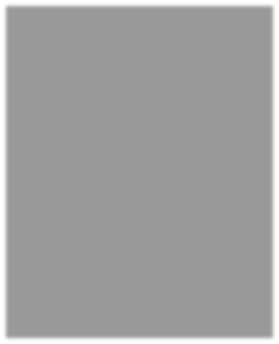 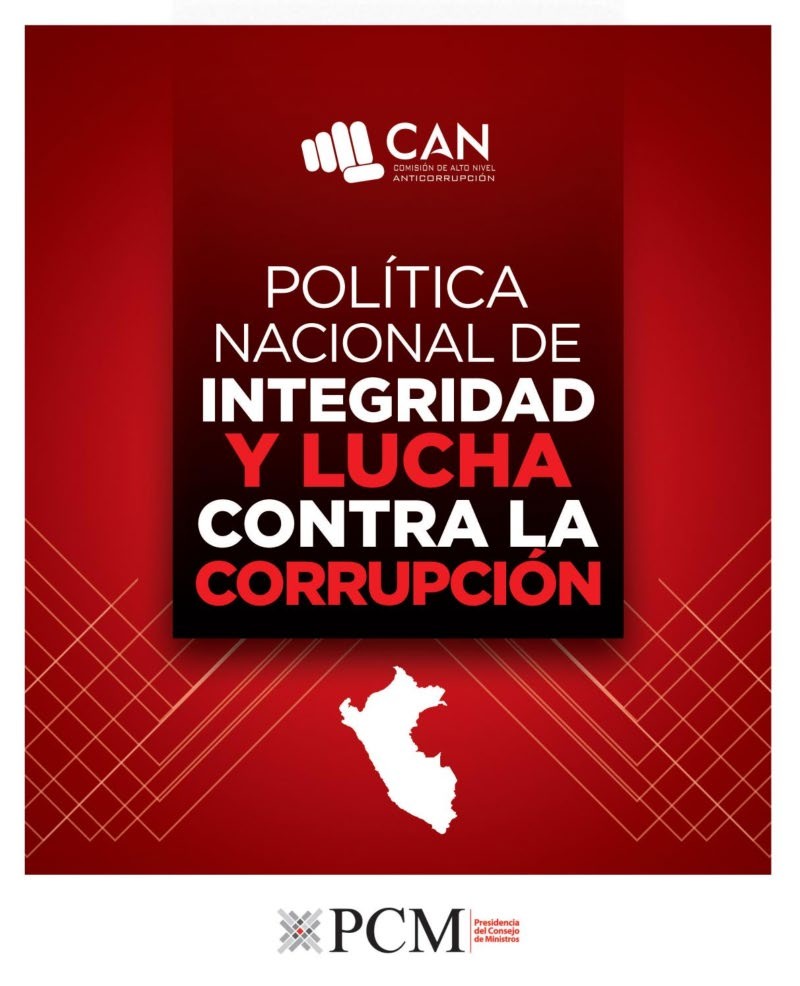 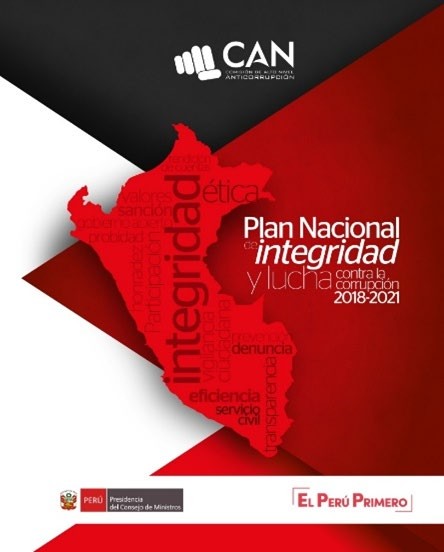 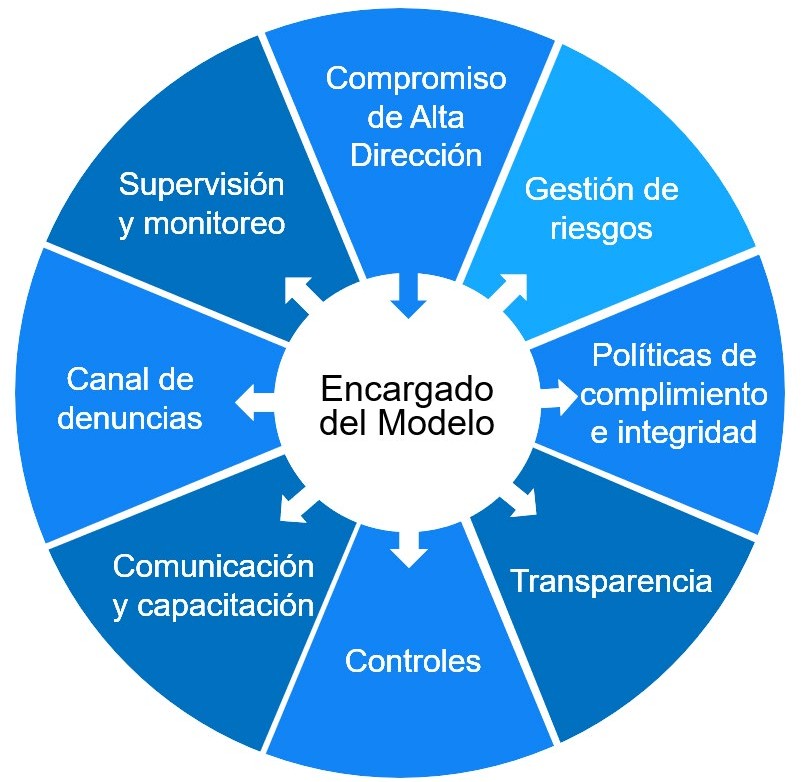 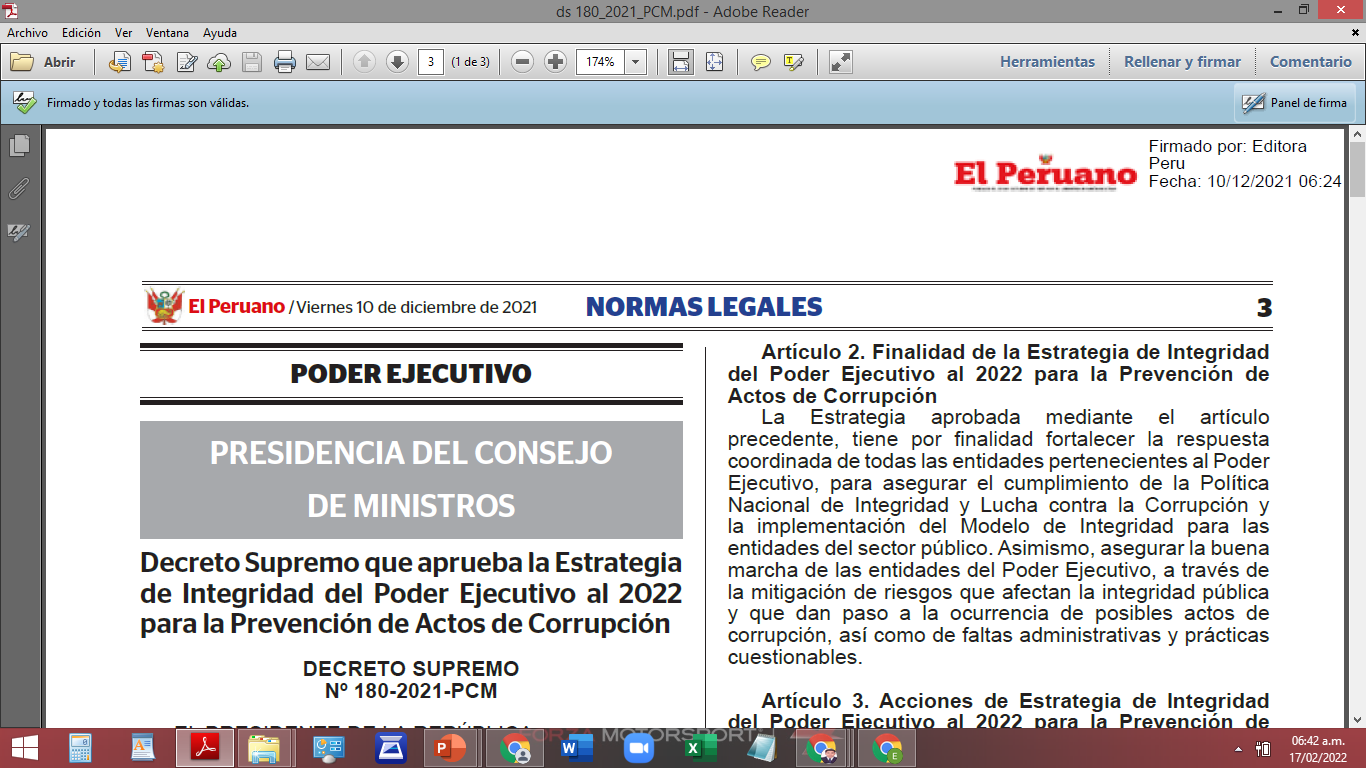 2021
2017
2018
Modelo de Integridad
Decreto Supremo 044-2018-PCM
Decreto Supremo 180-2021-PCM
Decreto Supremo 092-2017-PCM
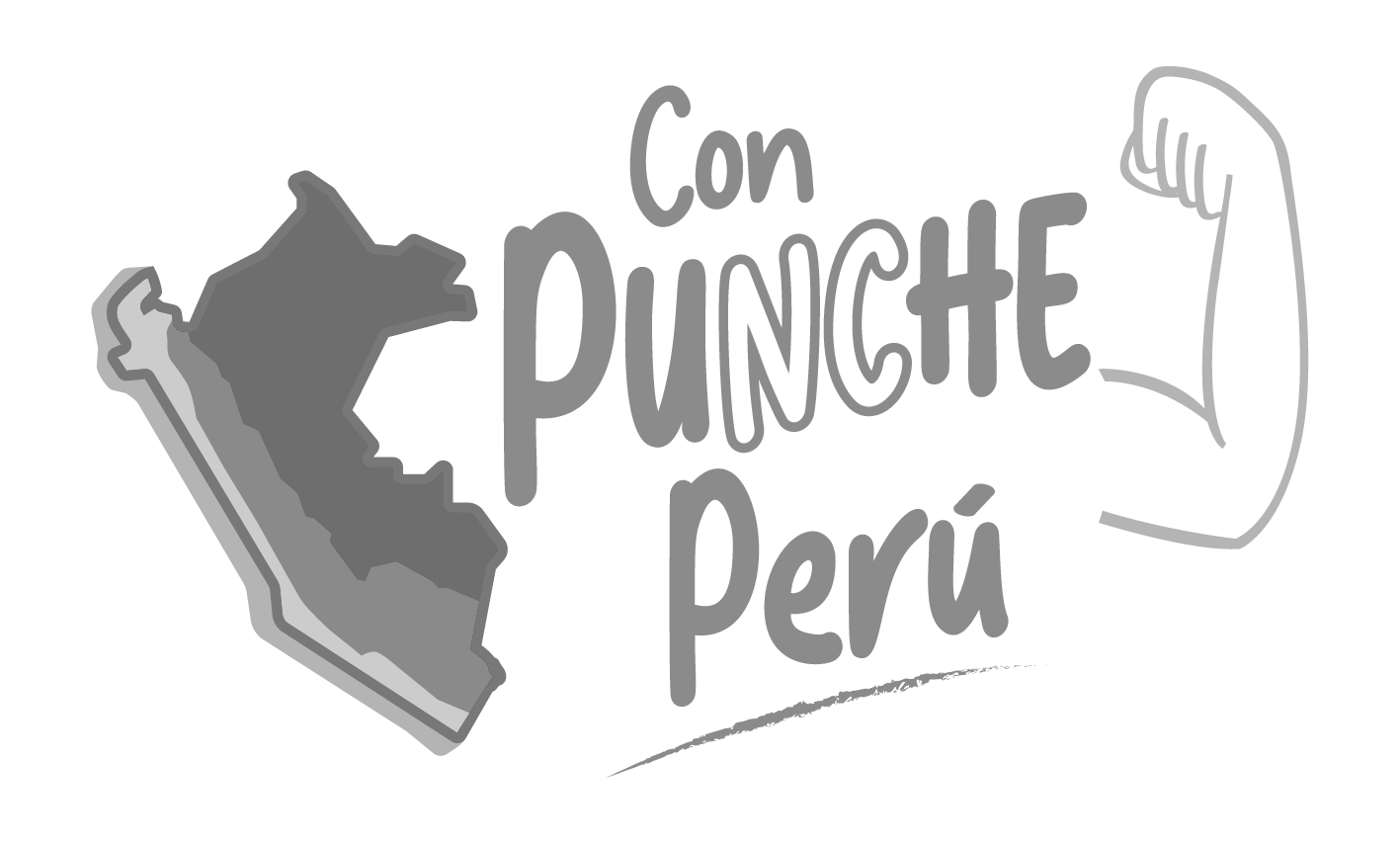 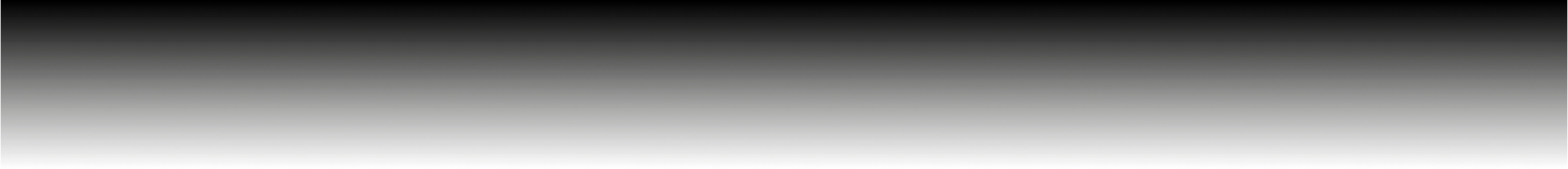 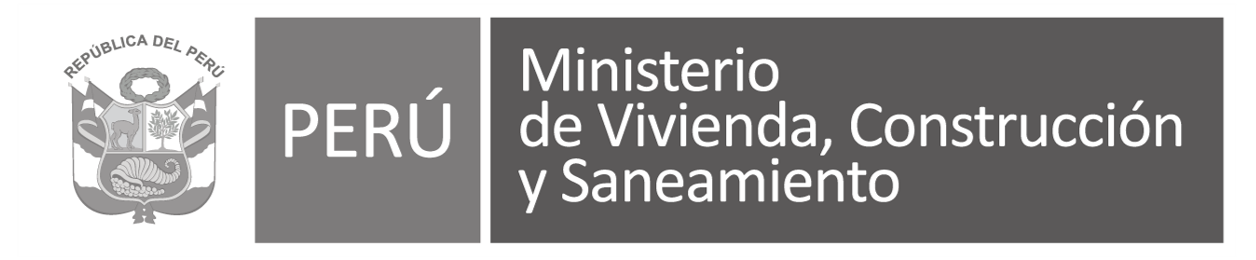 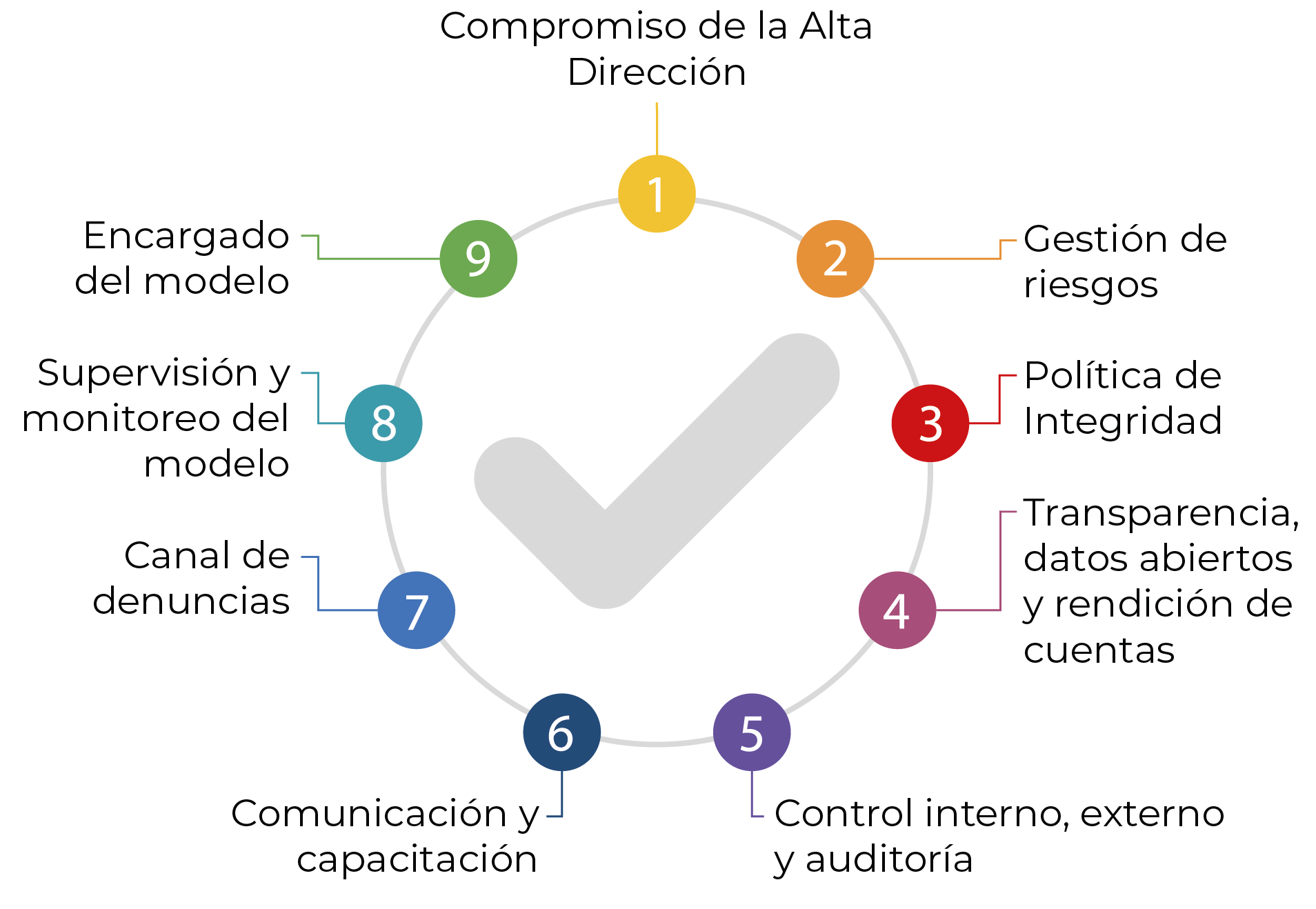 Componentes
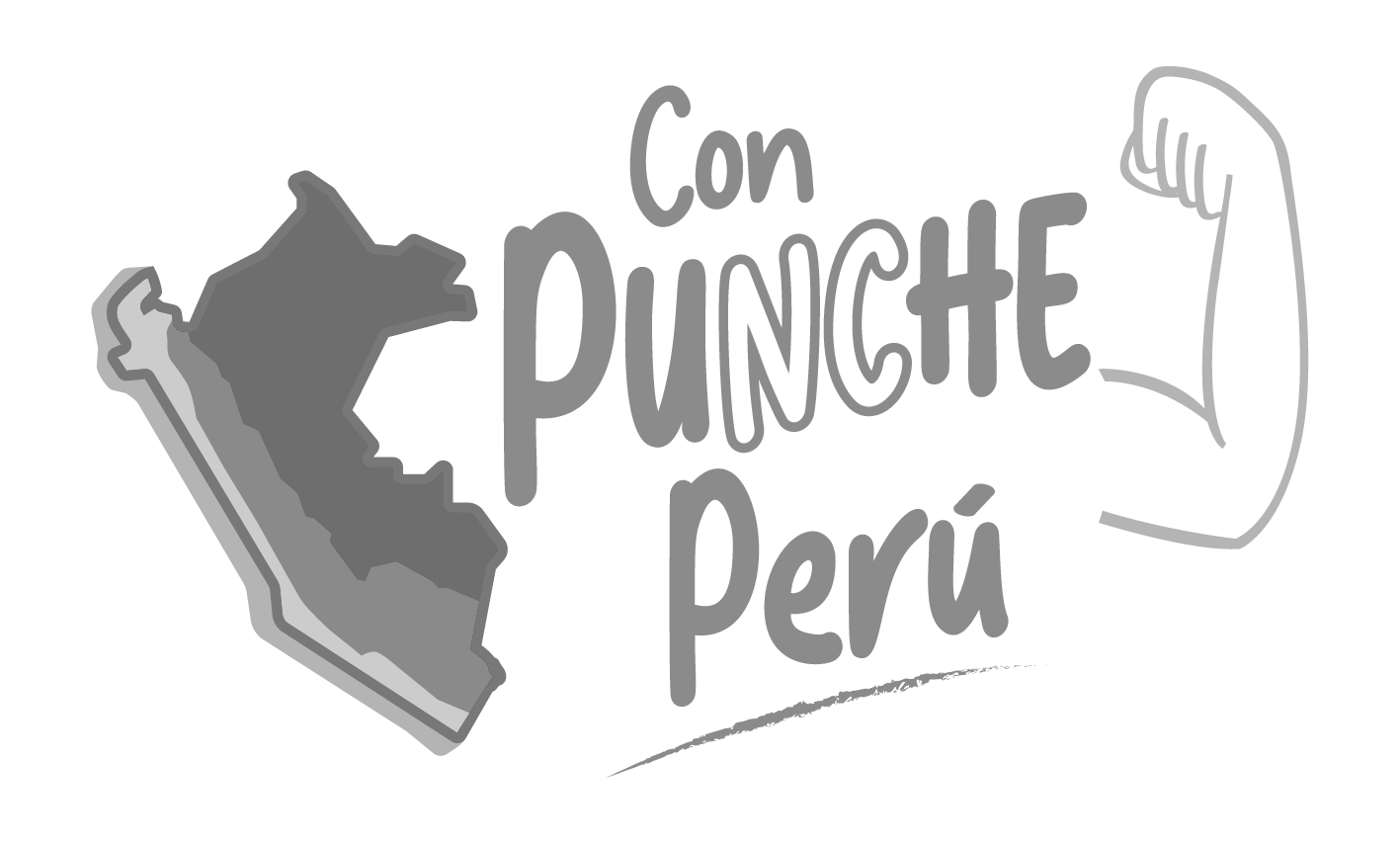 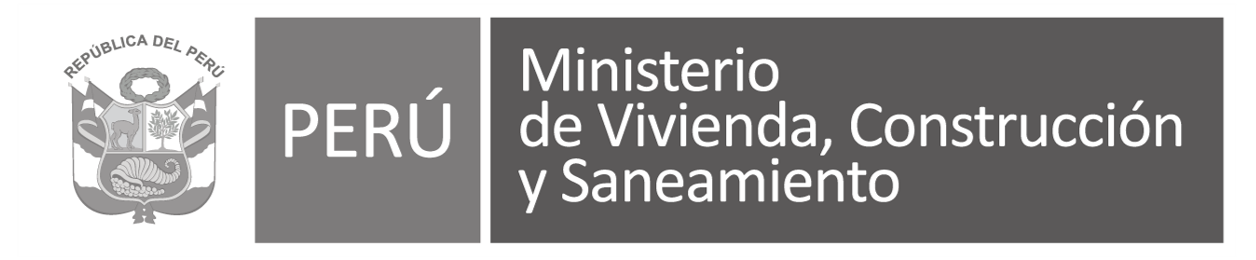 Preguntas frecuentes
3º
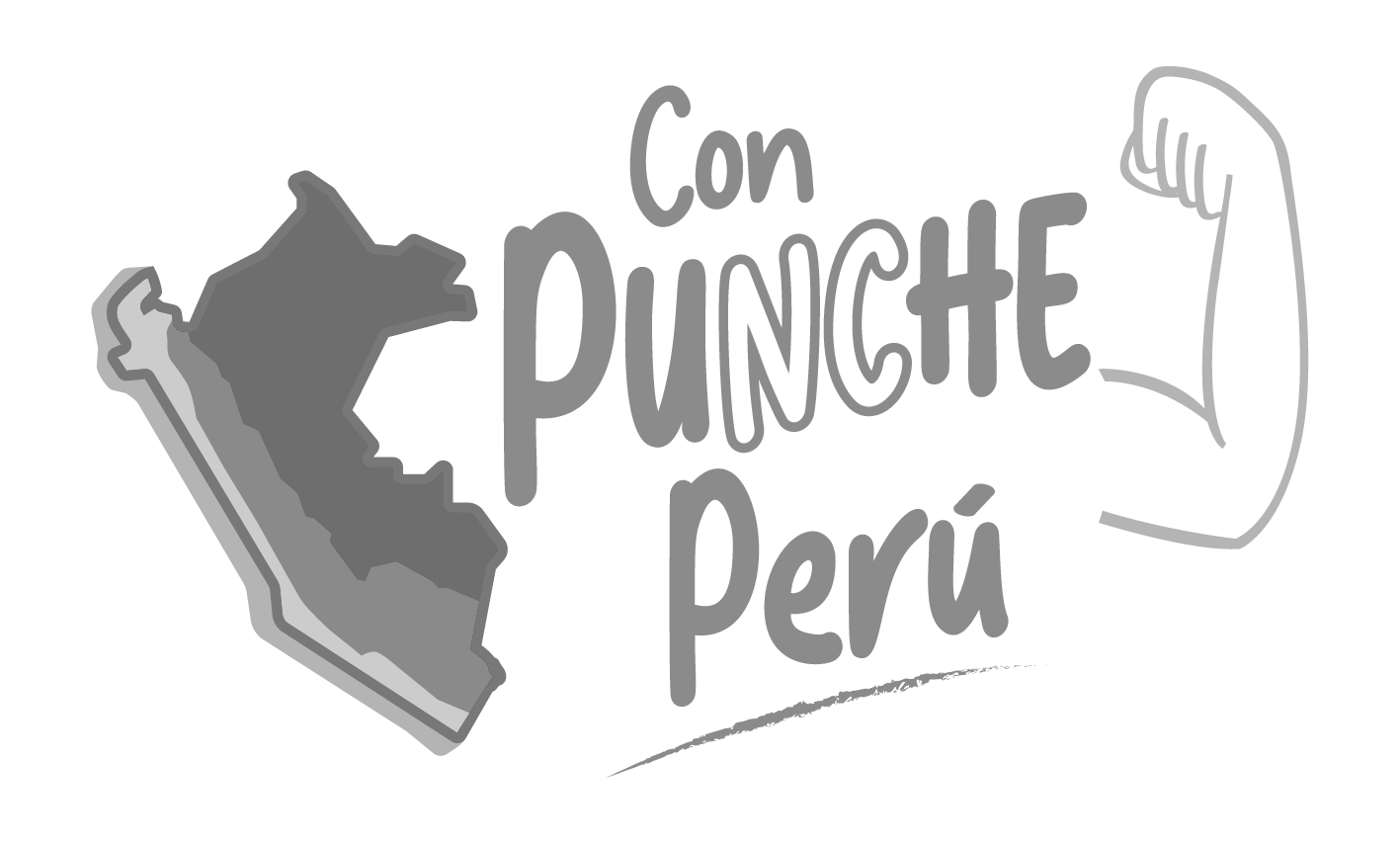 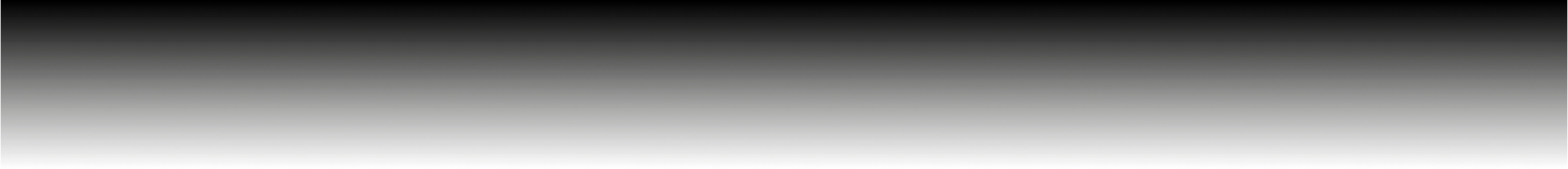 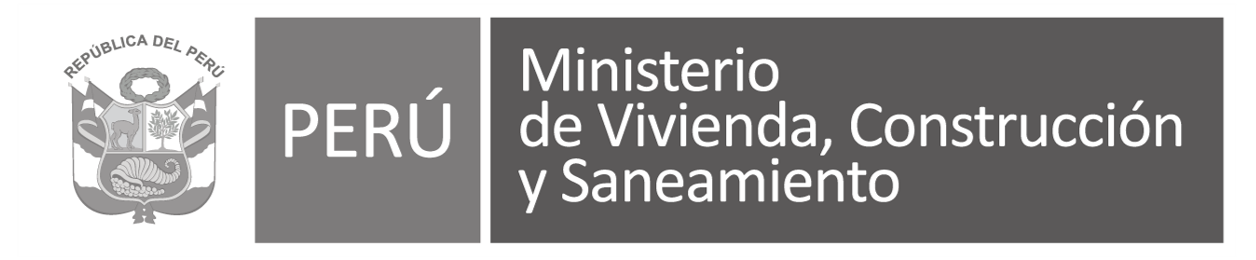 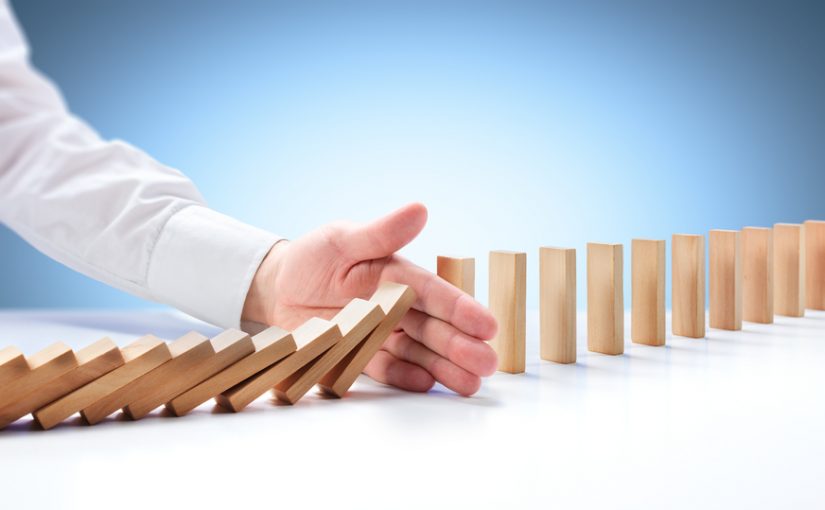 ¿Cómo ayuda tener el modelo de integridad implementado al 100%?
Cumplimiento normativo
Autorregulación
Fortalecimiento de la Cultura de Integridad
Implementación de Políticas de Integridad
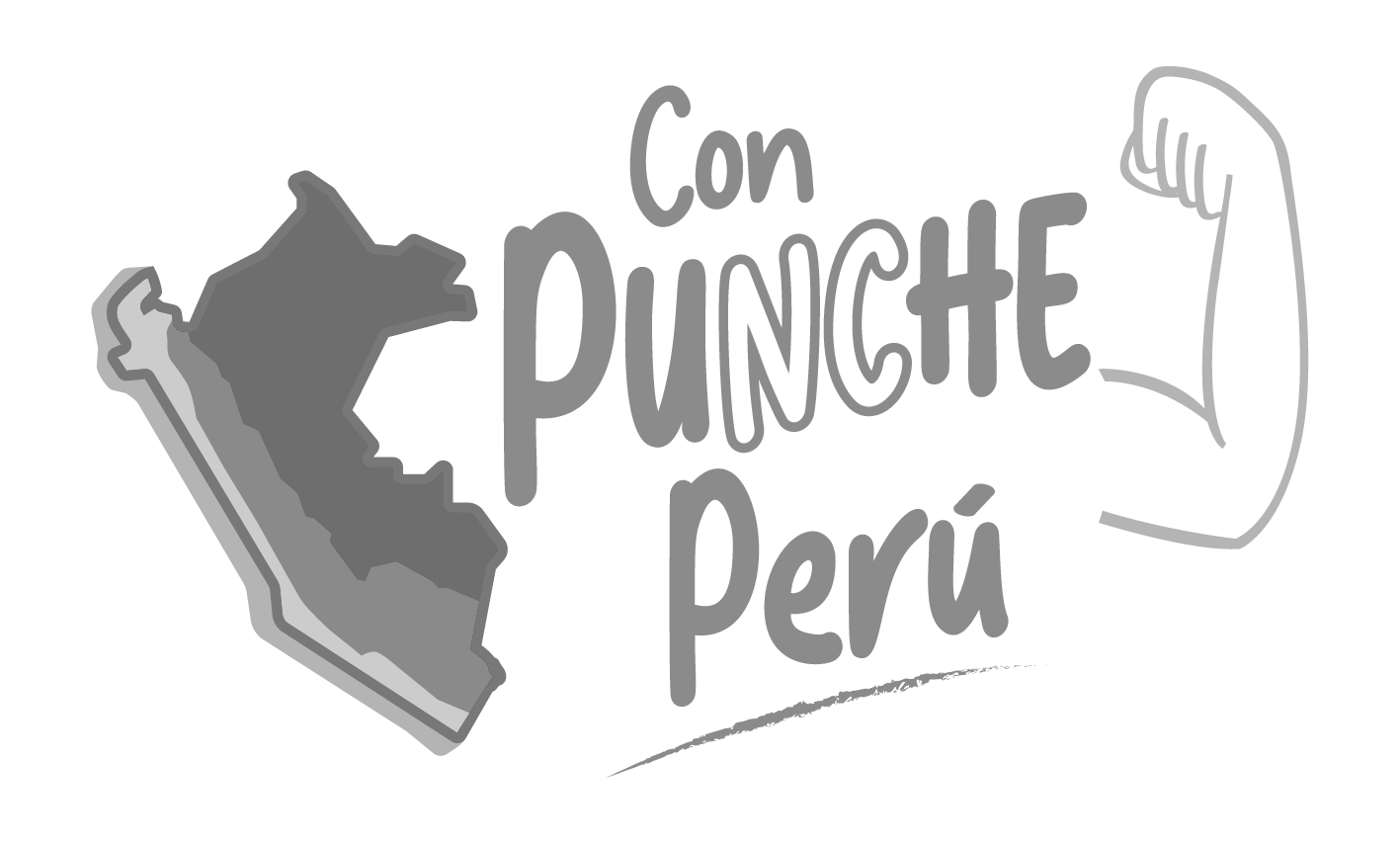 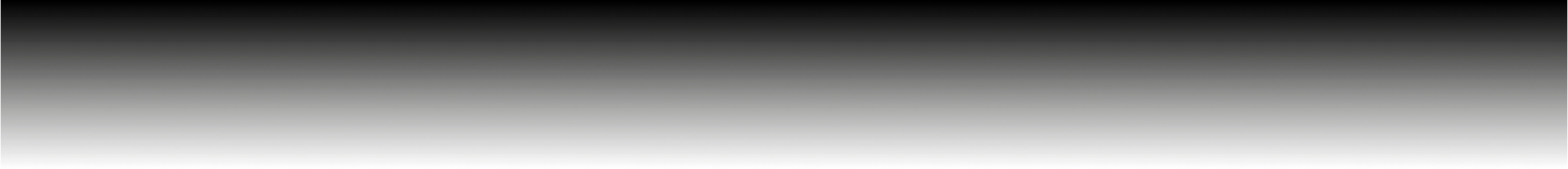 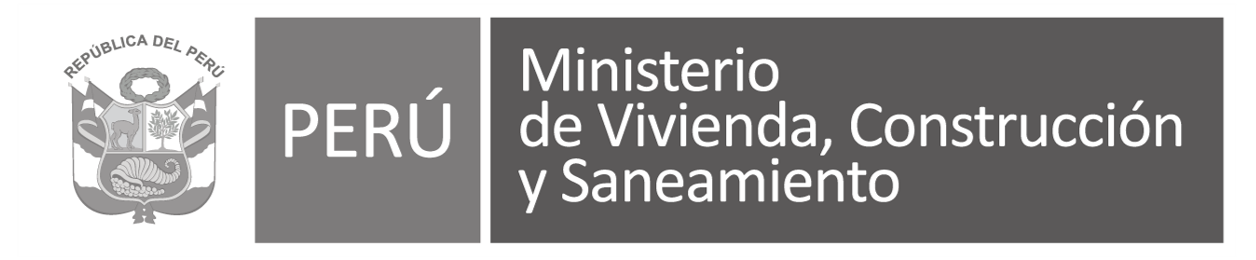 ¿Dónde denunciar un acto de corrupción?
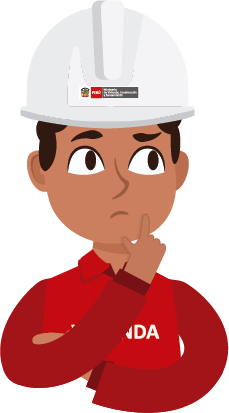 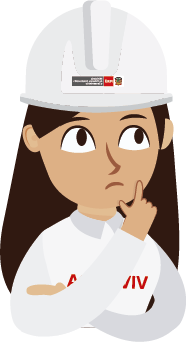 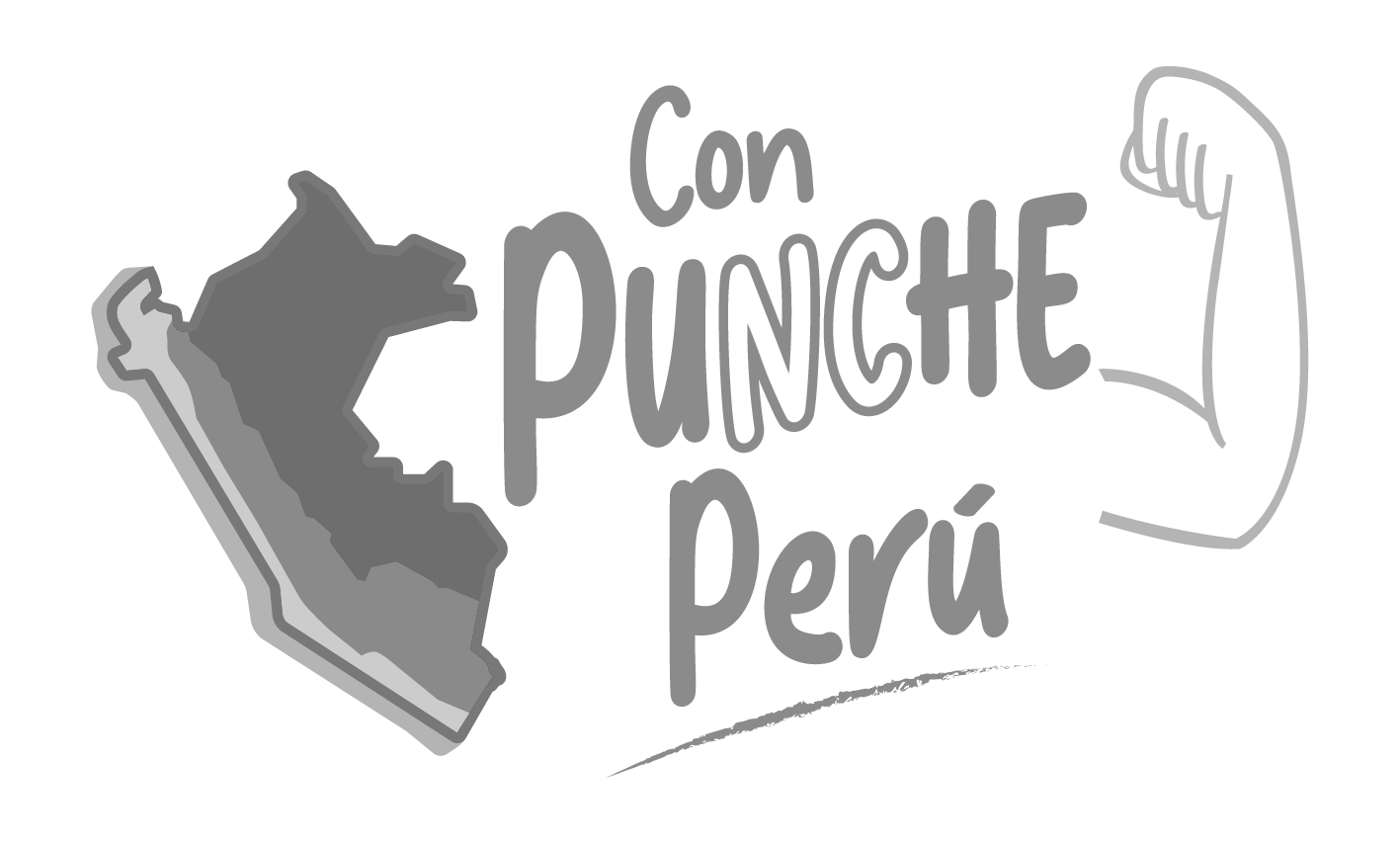 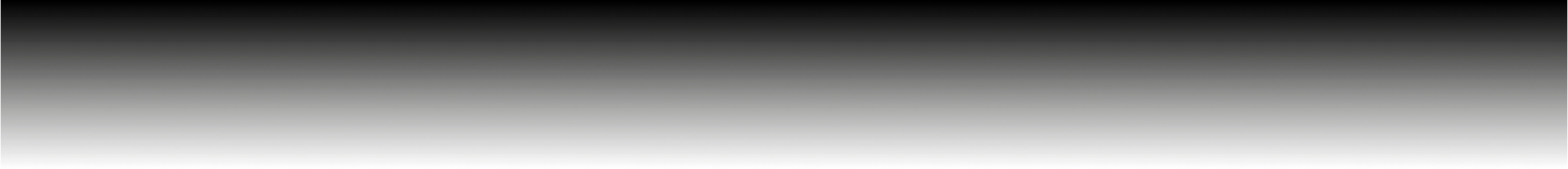 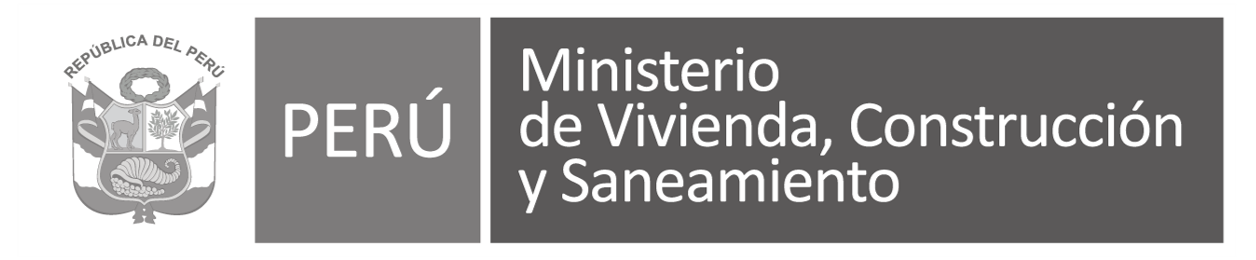 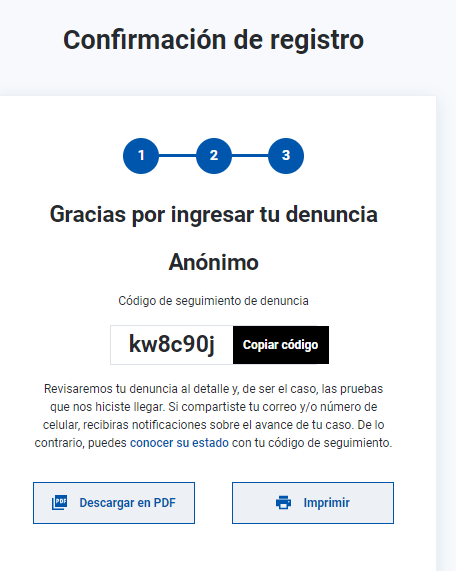 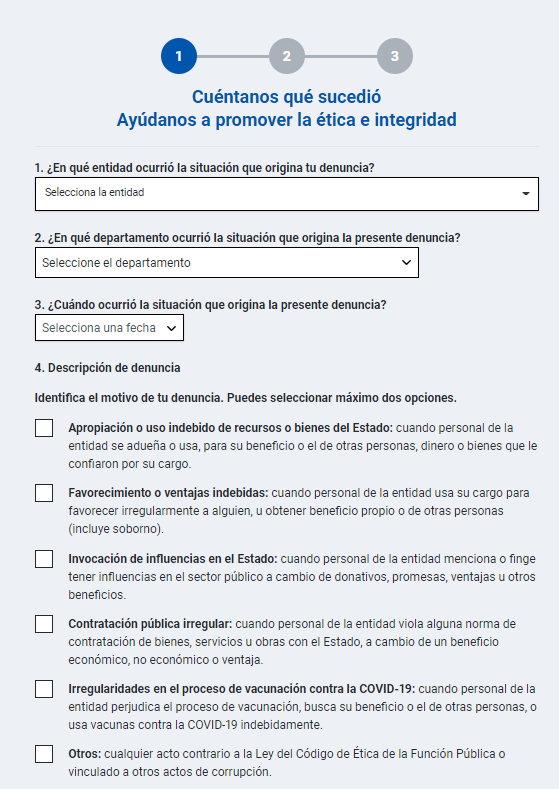 Plataforma de Denuncias Ciudadanas
Generar un mayor grado de confianza de la ciudadanía.
Promueve que las prácticas contrarias a la ética o las acciones que podrían representar situaciones de corrupción sean oportunamente denunciadas por la ciudadanía en general, así como por los servidores y funcionarios de la entidad.
Diversos mecanismos que protegen la identidad del denunciante y medidas de protección laboral.
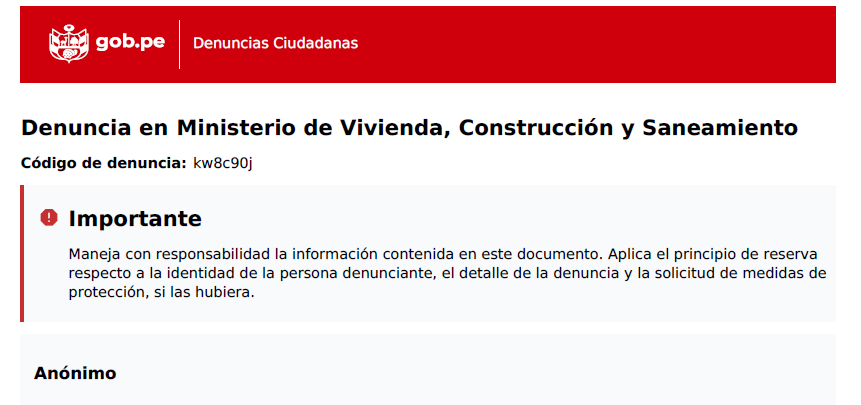 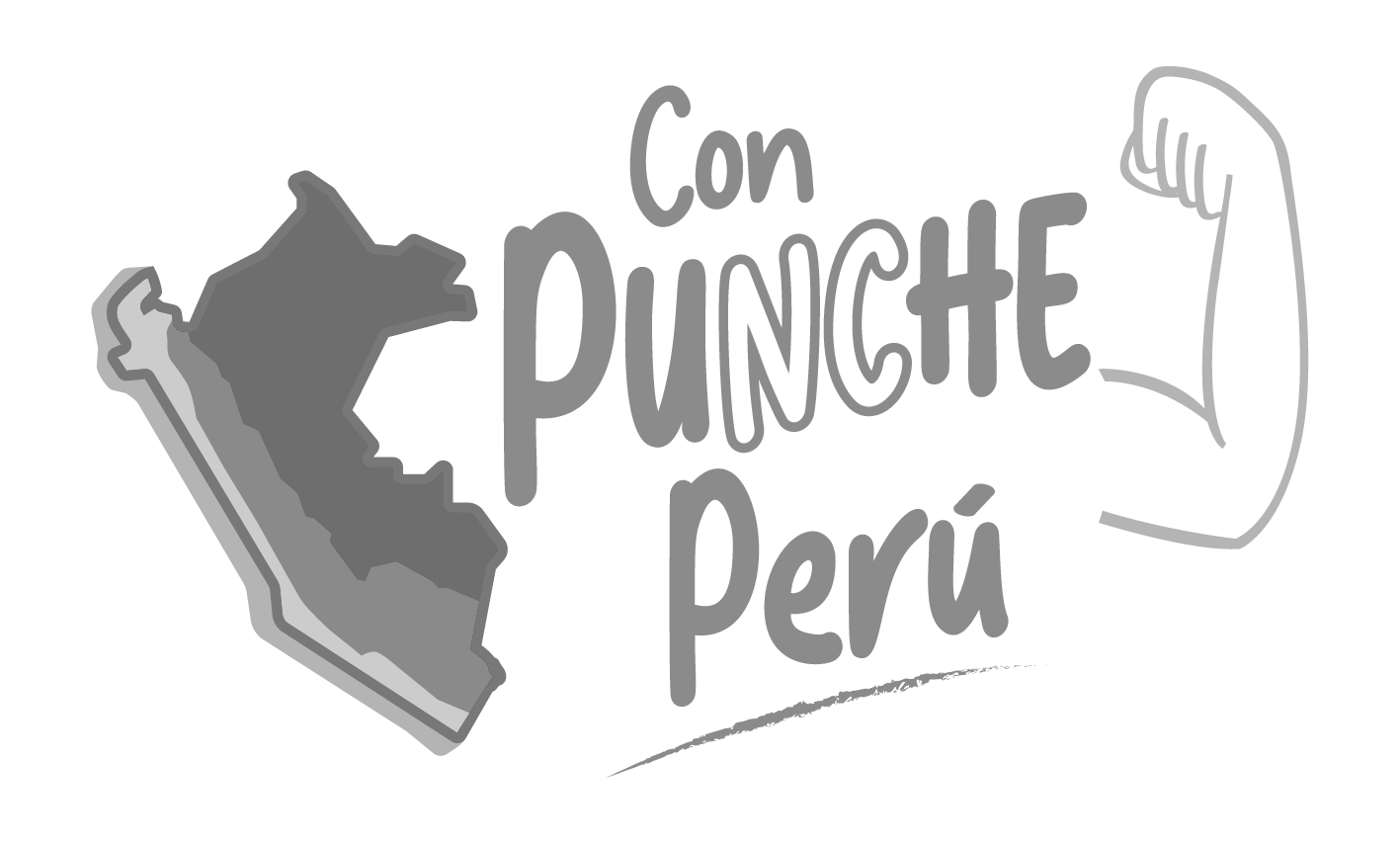 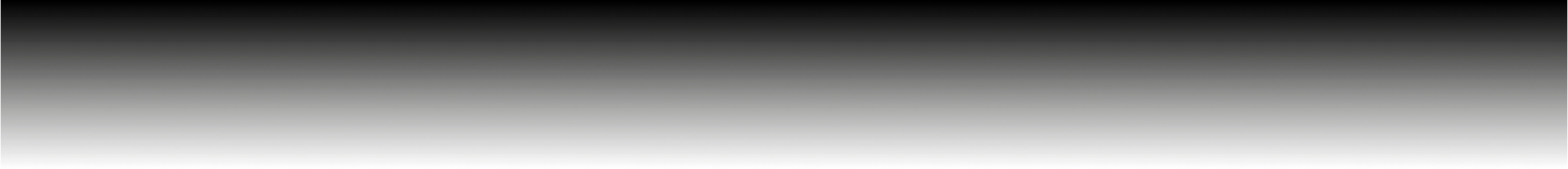 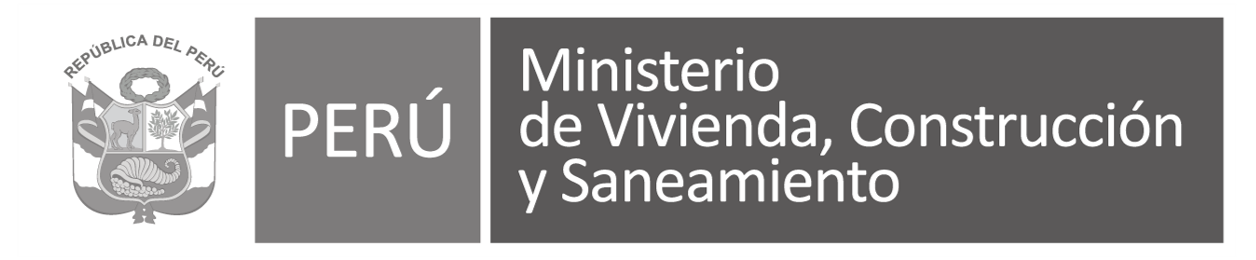 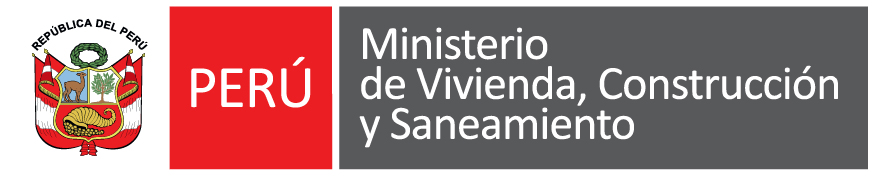 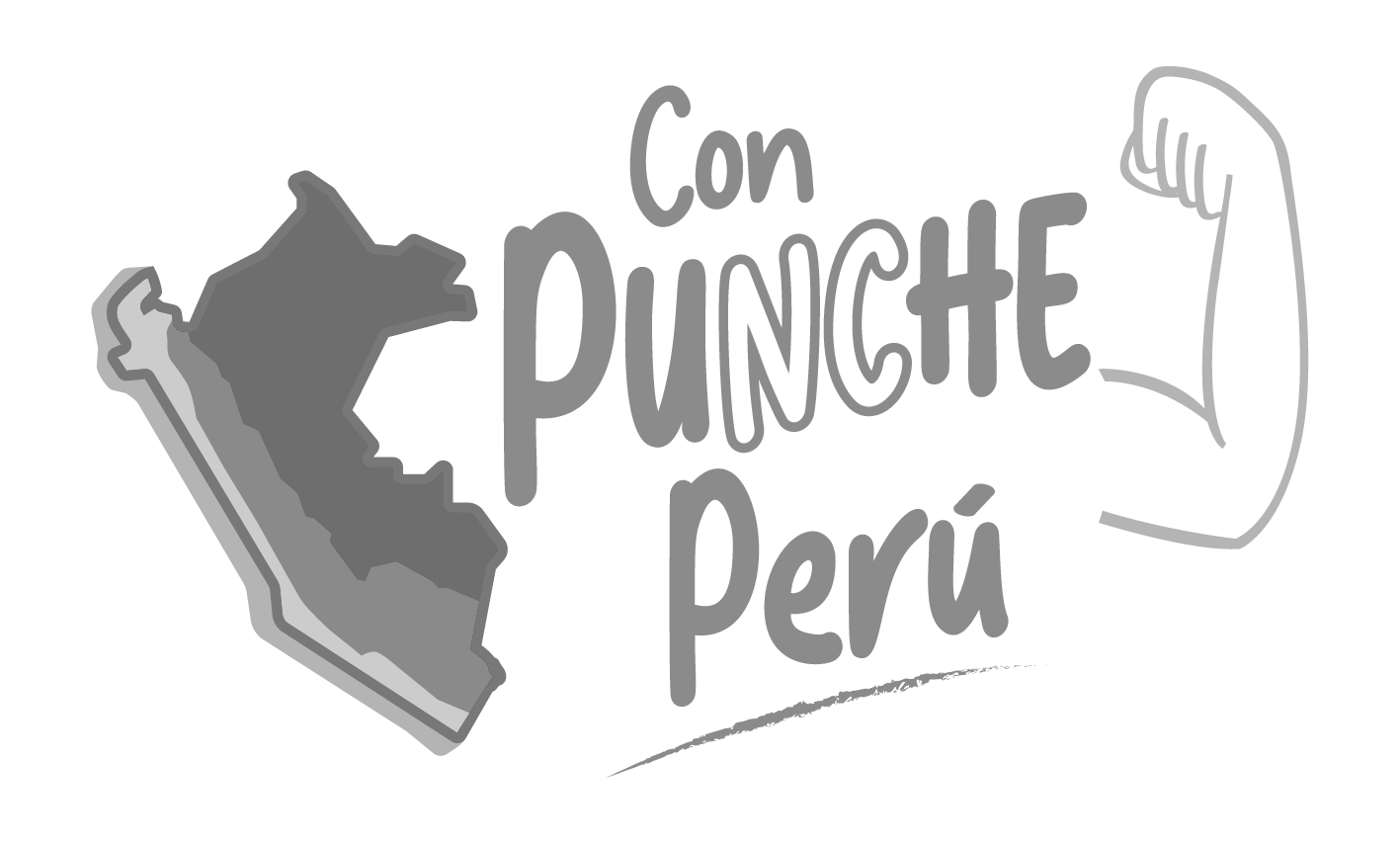 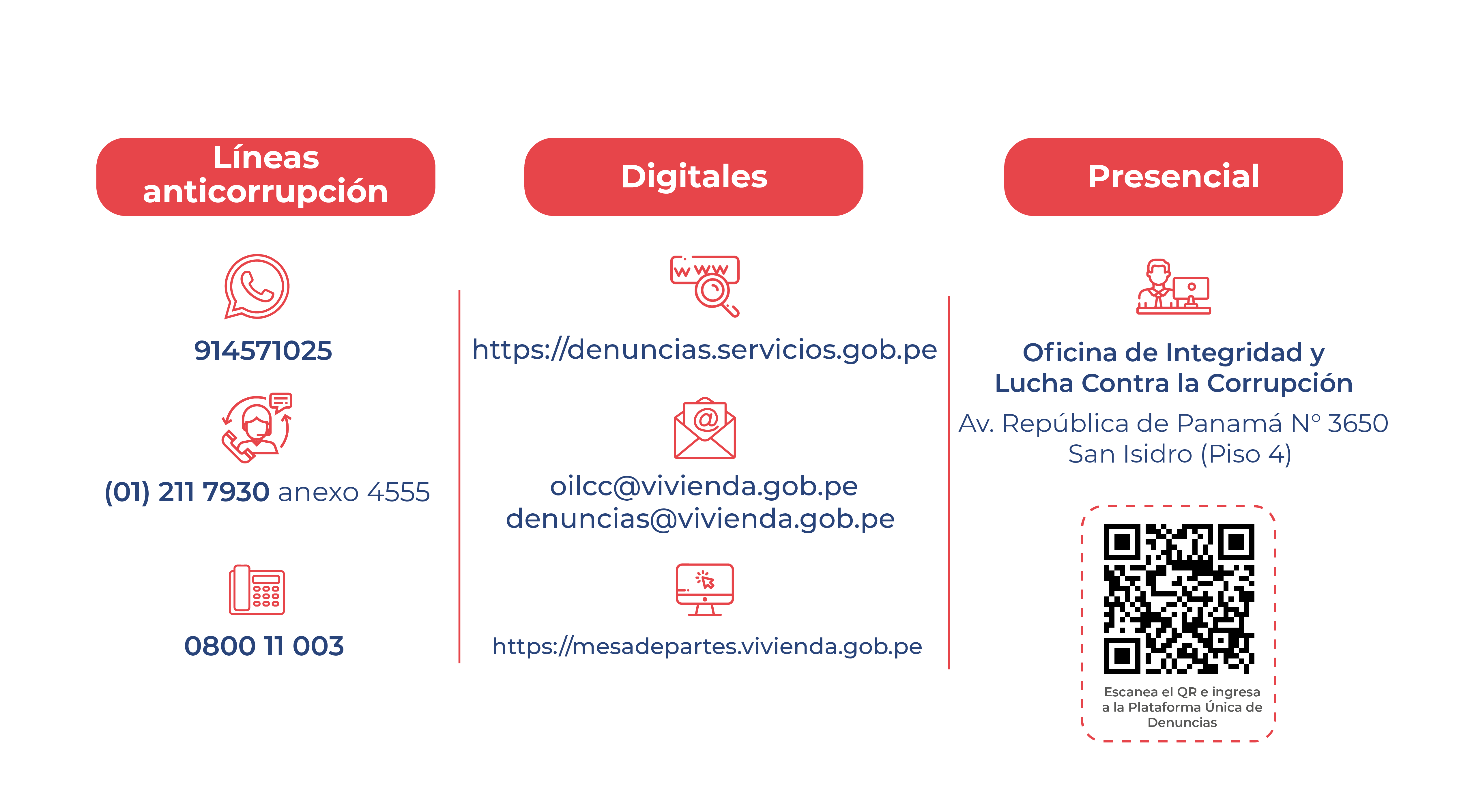 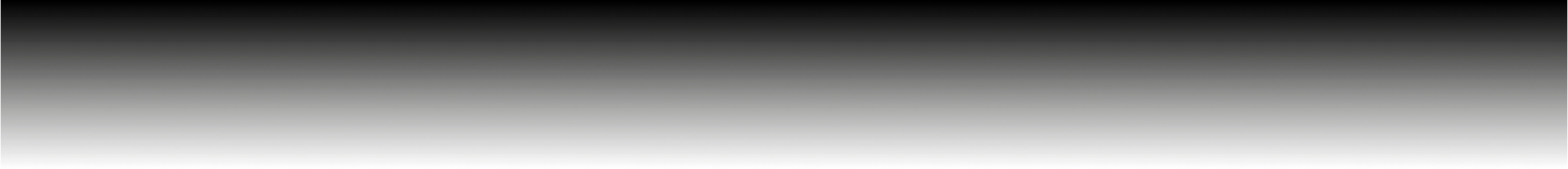 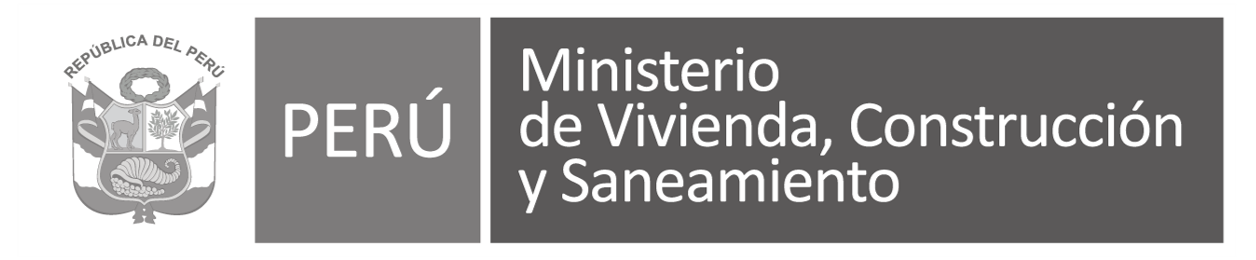 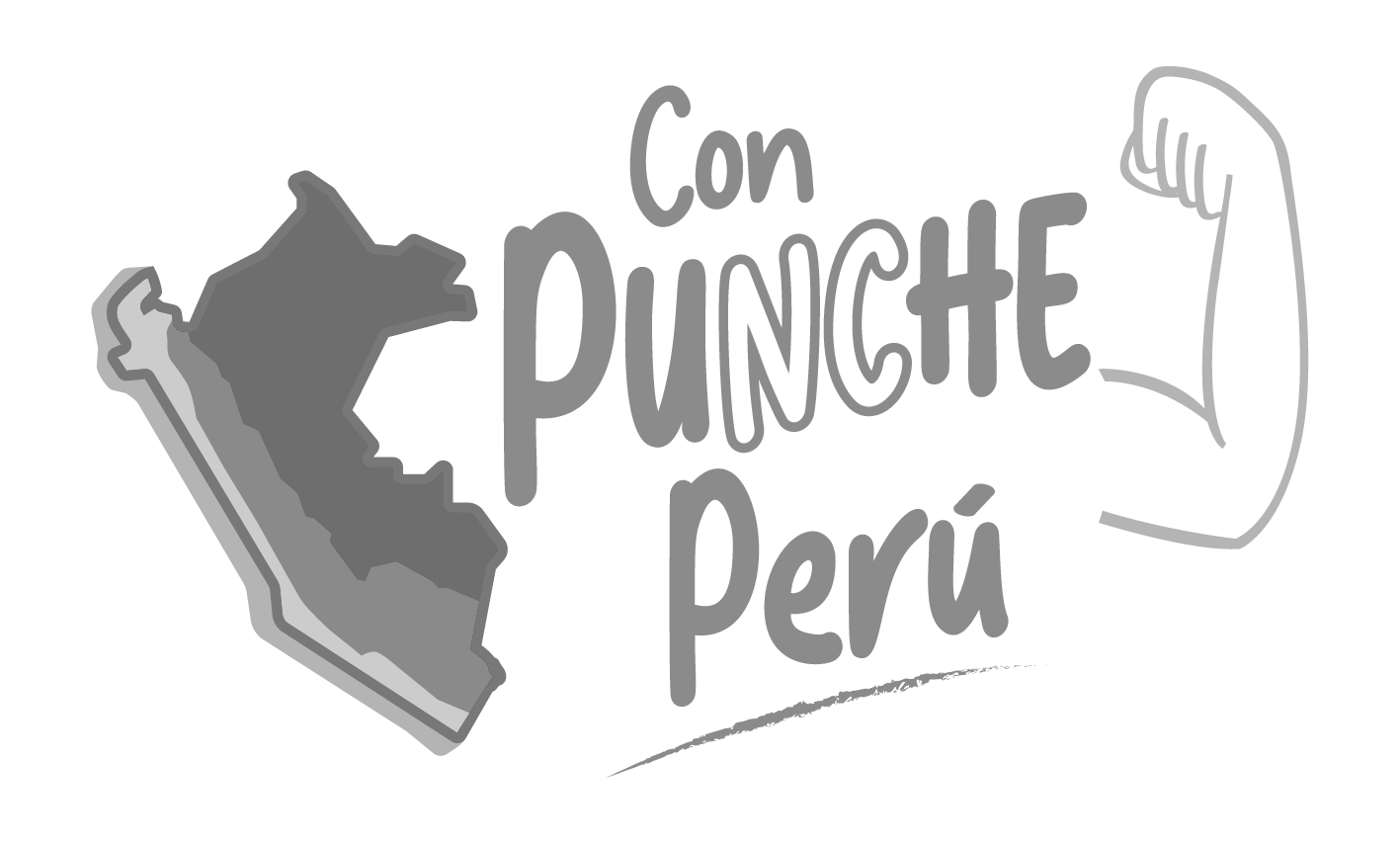 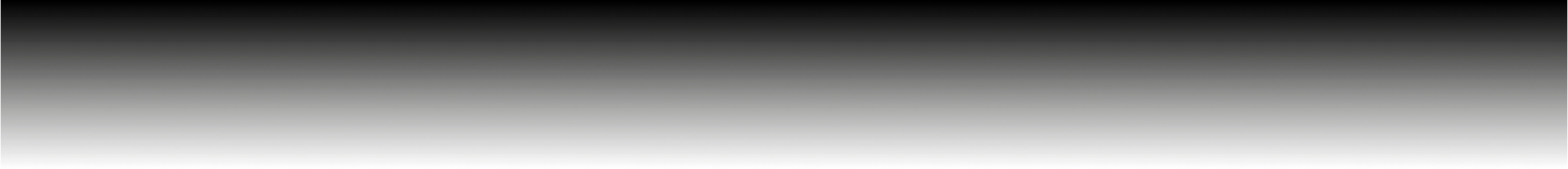 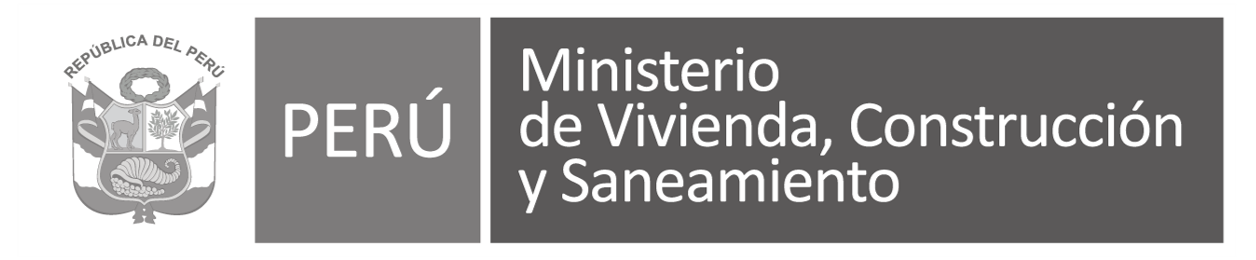 ¿Existen medidas de protección al denunciante?
Reserva de identidad
Protección laboral
Es dispensada por la entidad (OILCC)
Se asigna un código numérico especial para procedimientos. 
Puede mantenerse, incluso, con posterioridad a la culminación de los procesos de investigación y sanción de la falta contraria a la ética pública denunciada.
Se extiende a la información brindada por el denunciante.
Traslado temporal
La renovación de la relación contractual debido a una anunciada no-renovación. 
Licencia con goce de remuneraciones en tanto su presencia constituya un riesgo cierto e inminente para la determinación de los hechos materia de denuncia. 
Cualquier otra que resulte conveniente a fin de proteger al denunciante.
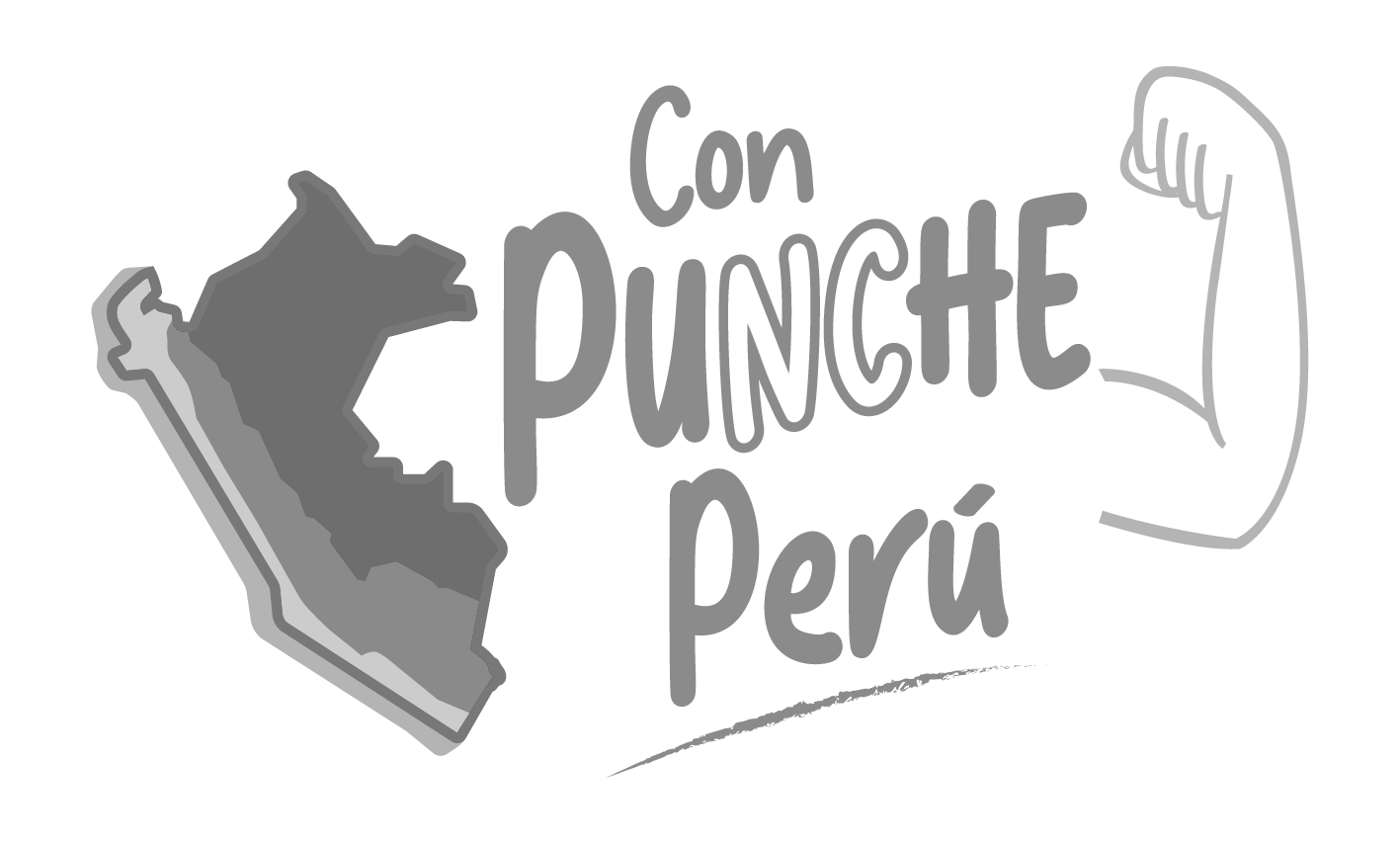 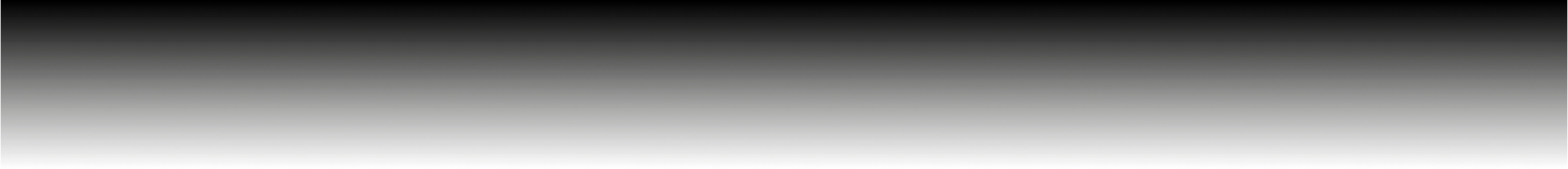 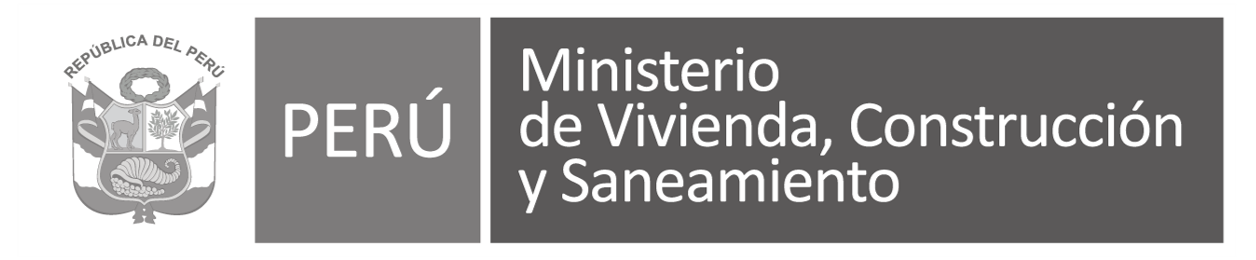 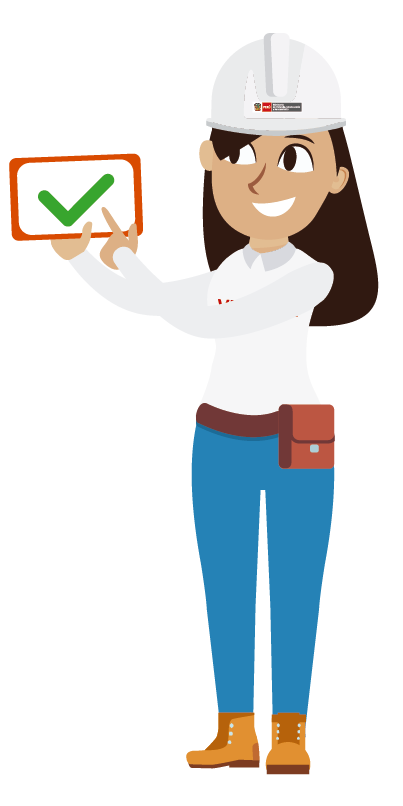 Requisitos mínimos para presentar una denuncia
Directiva N° 06-2020-VIVIENDA-DM
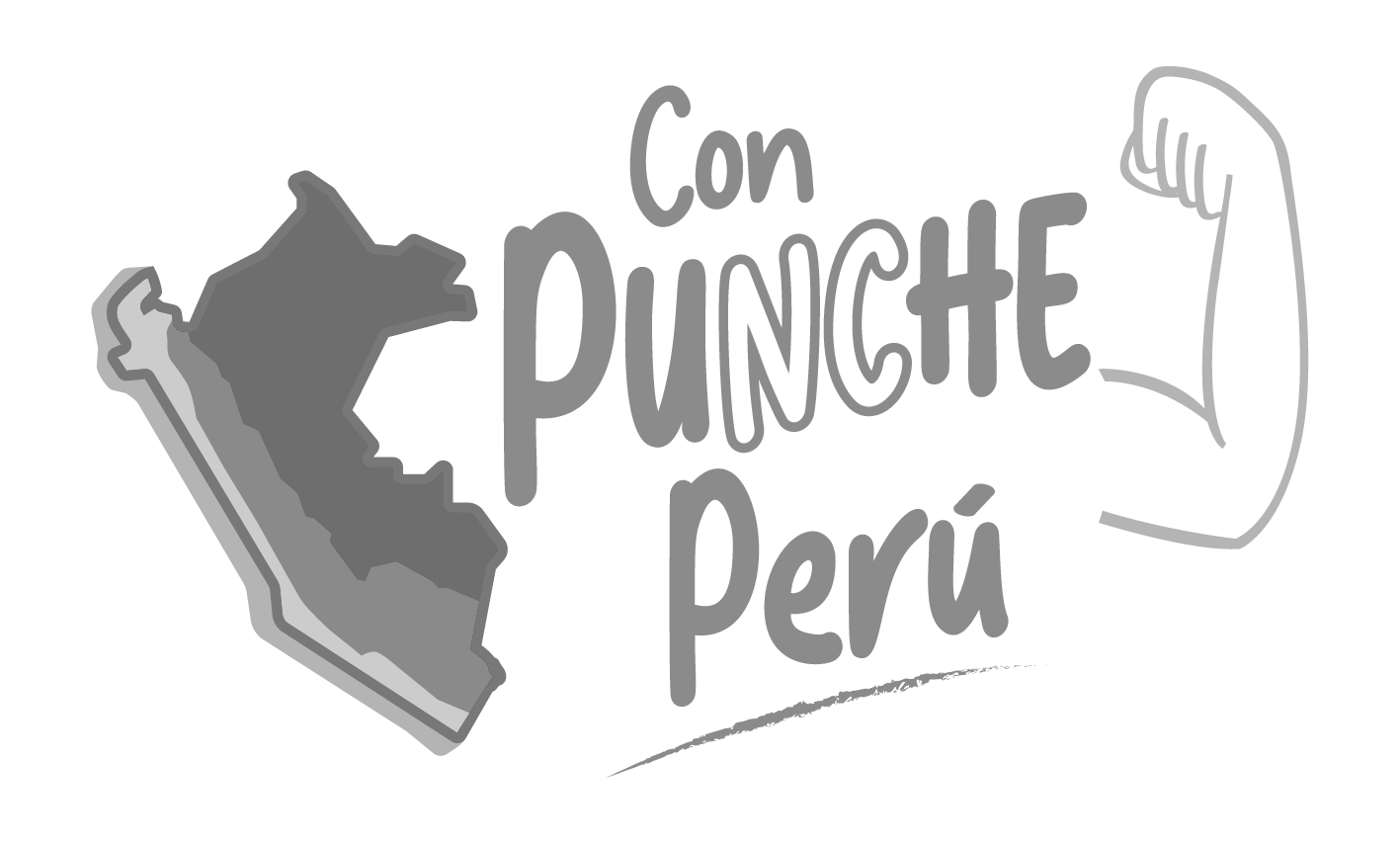 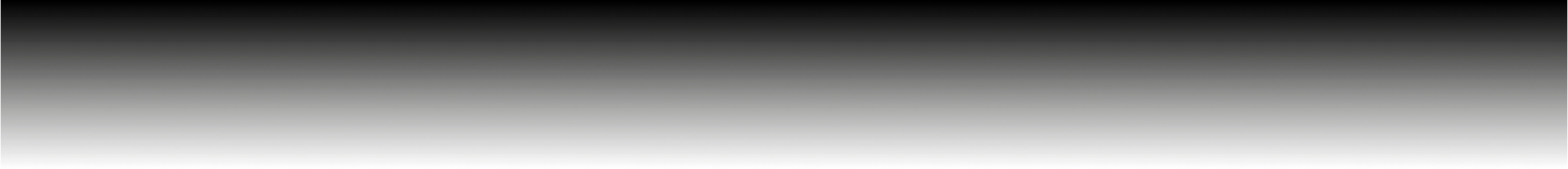 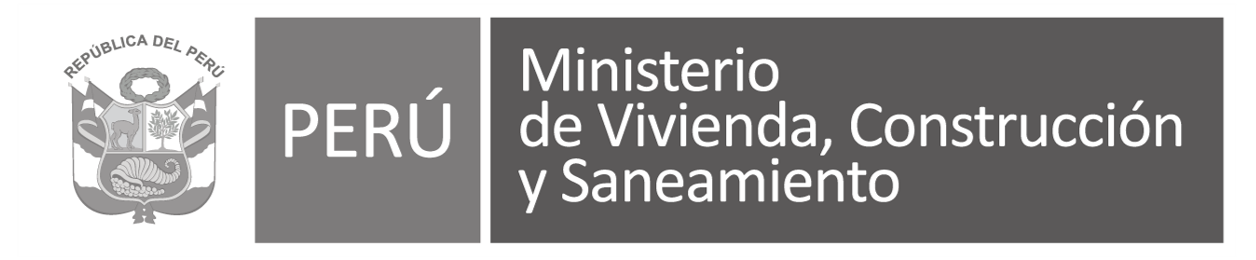 ¿Cuál es el rol de la OILCC?
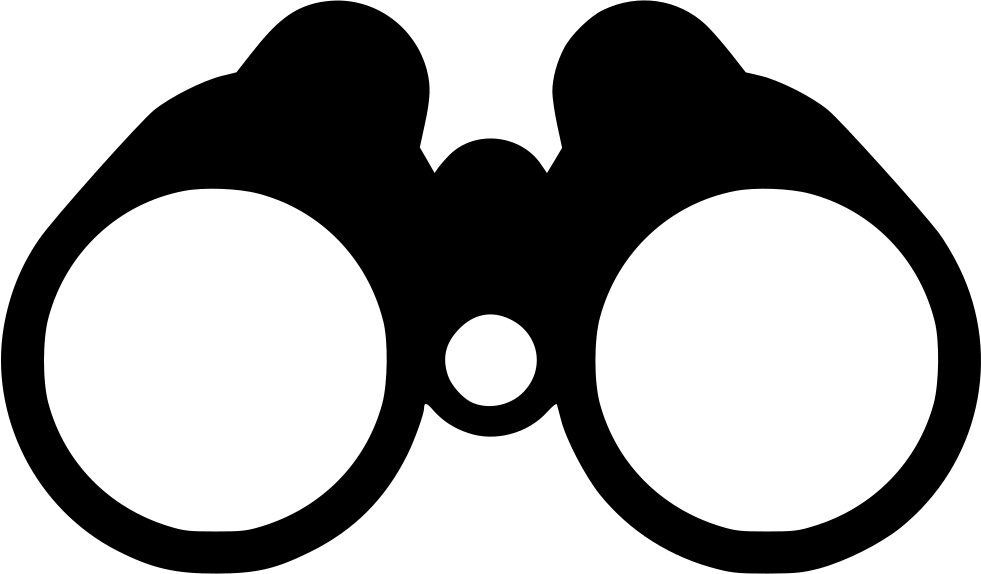 Articula esfuerzos para prevenir la corrupción y elevar el estándar de integridad en nuestra entidad. 
Brinda orientación en materia de ética e integridad. 
Evalúa el otorgamiento de medidas de protección al denunciante. 
Promueve actividades de capacitación, difusión y promoción de la integridad. 
Supervisa y monitorea la implementación del modelo de integridad.
Enfoque de INTEGRIDAD
Fortalecer
Evaluar
Medidas de la  entidad para  gestionar los riesgos  de corrupción, faltas  administrativas y/o  prácticas  cuestionables
Conducta y  desempeño  ético de los  servidores  públicos
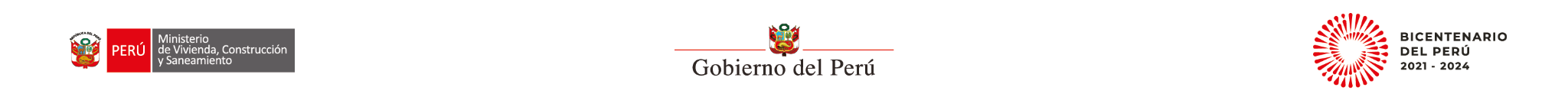 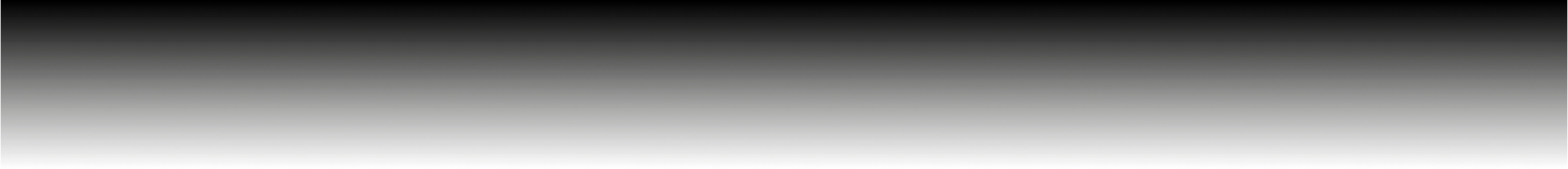 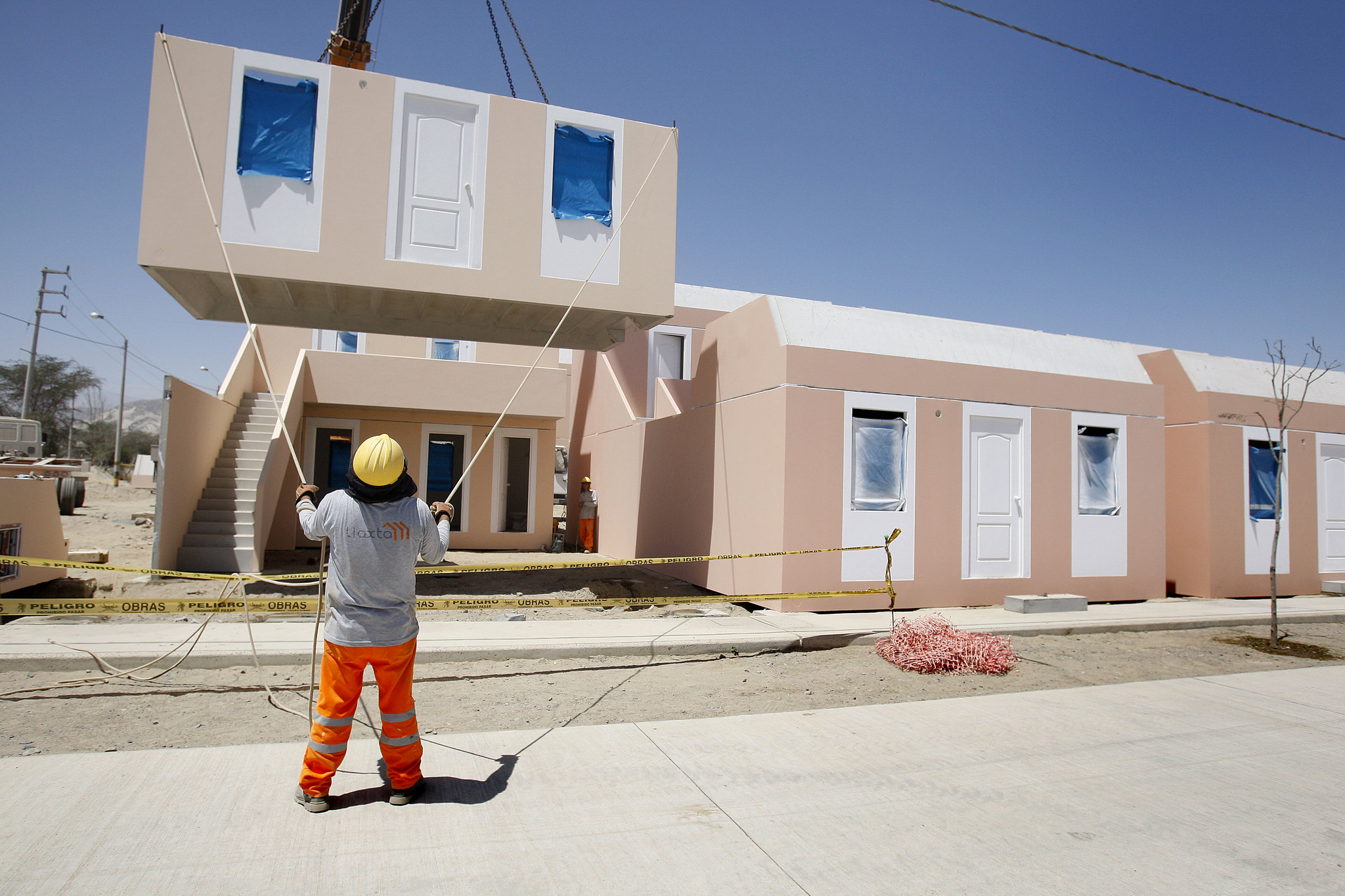 Por un Perú con viviendas dignas
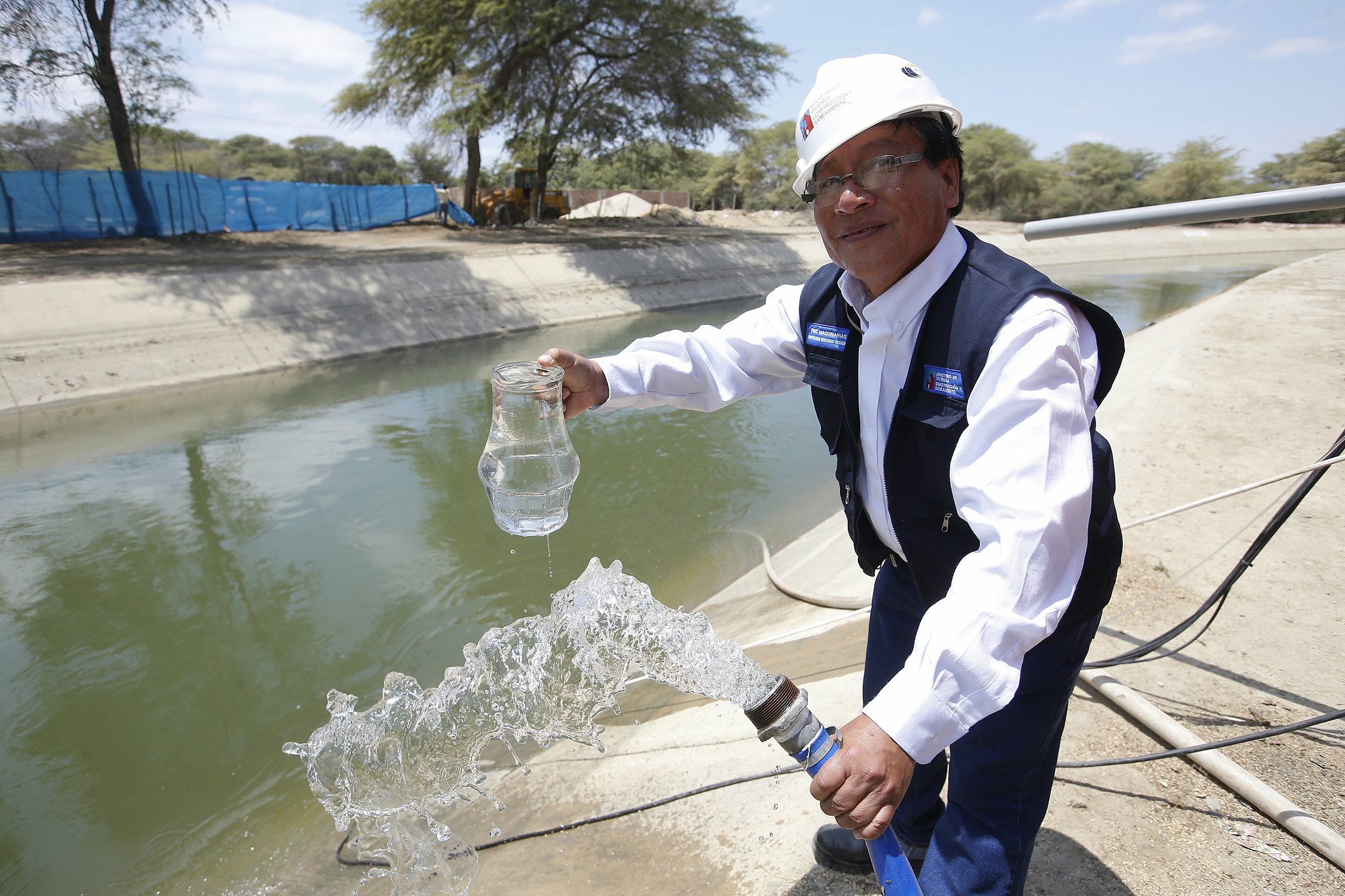 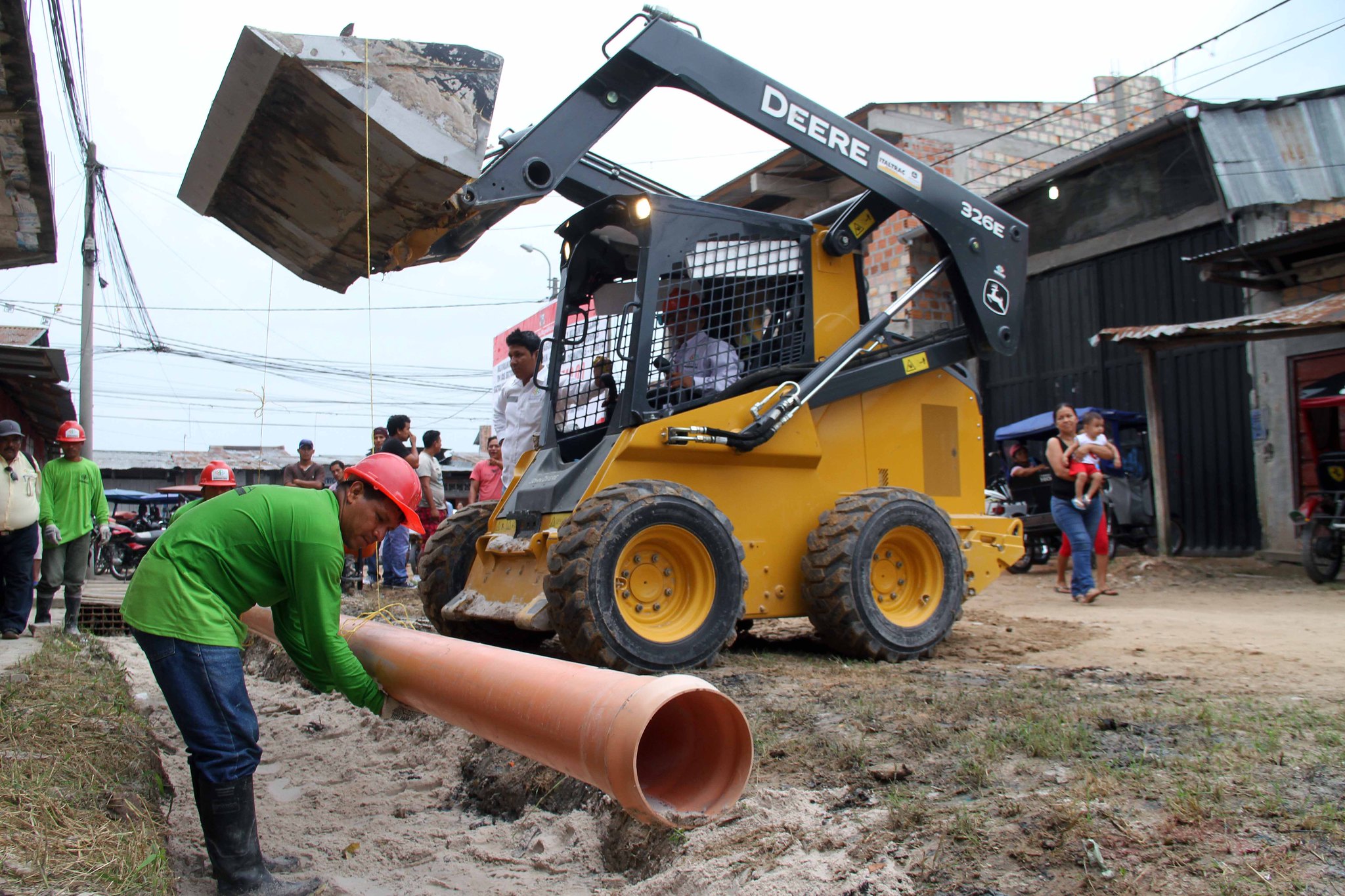 ,          servicios de agua
y saneamiento de calidad
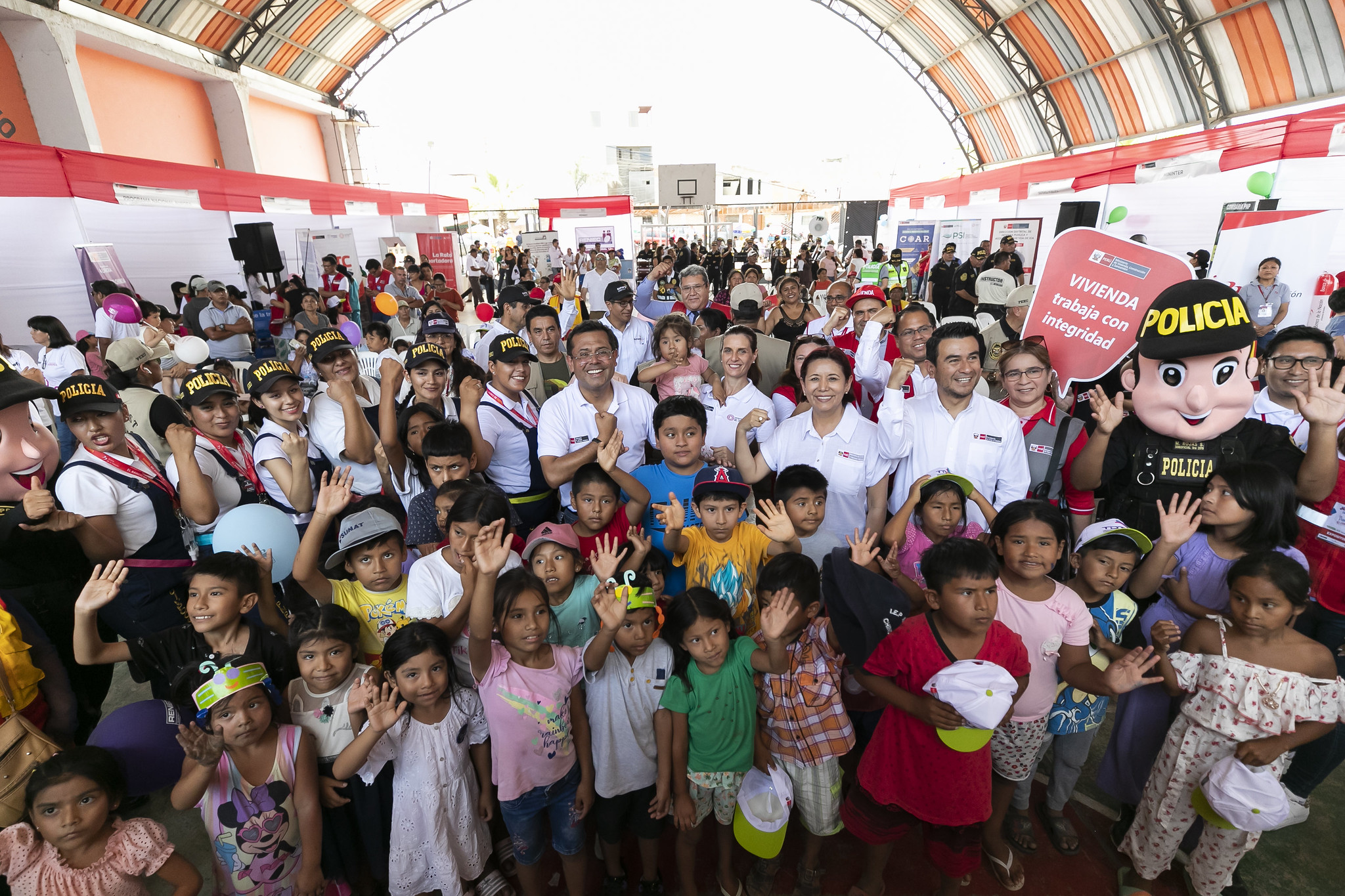 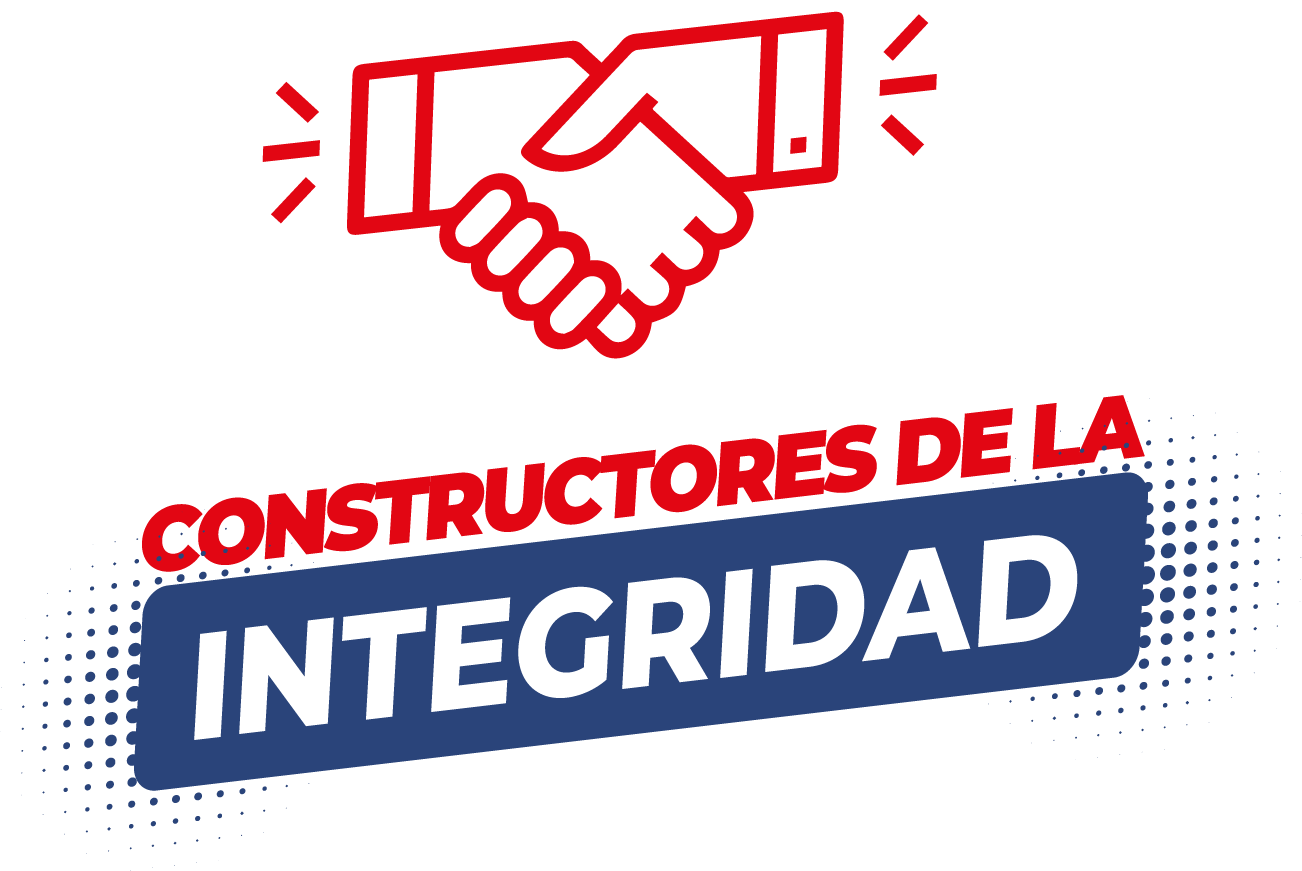 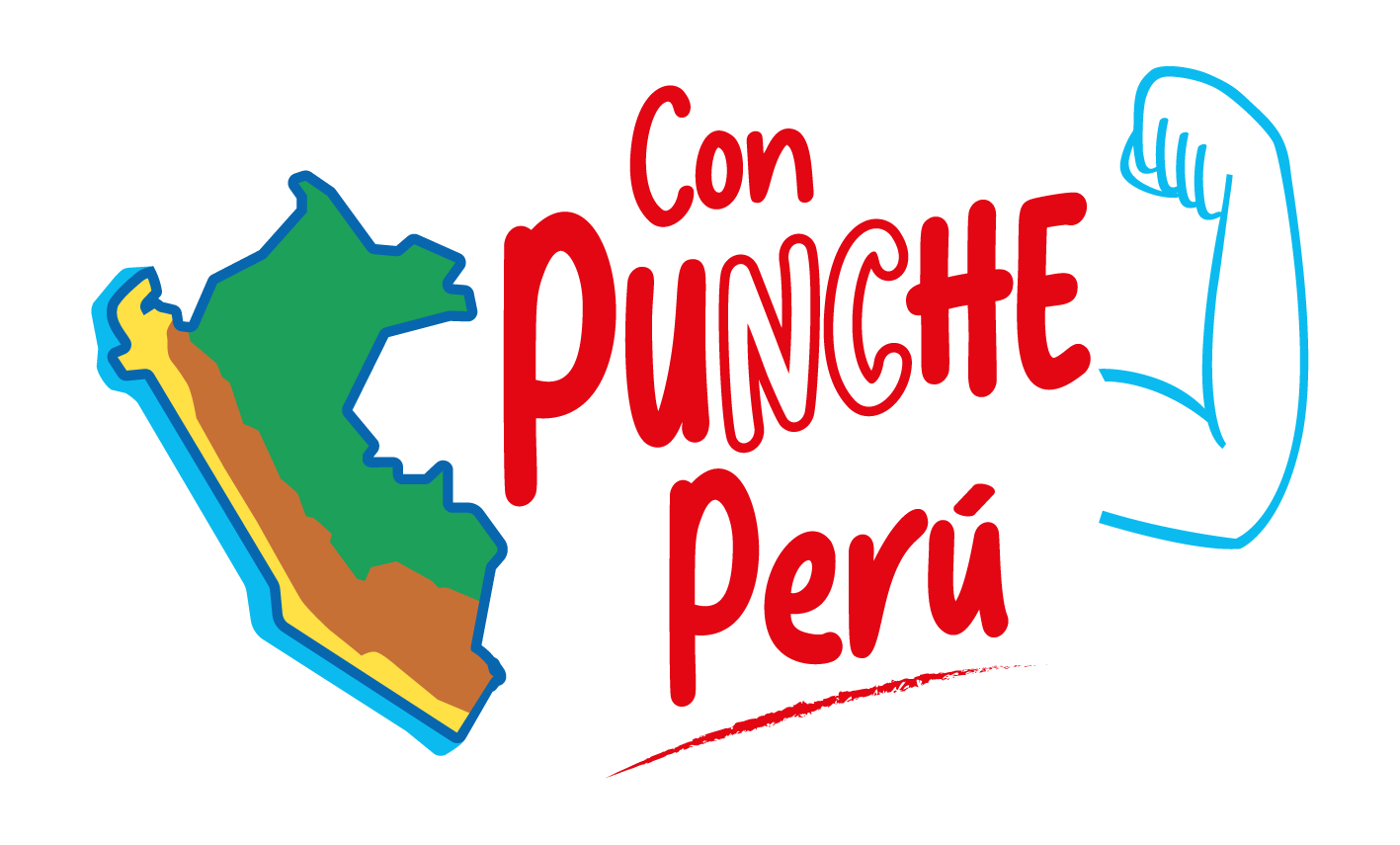 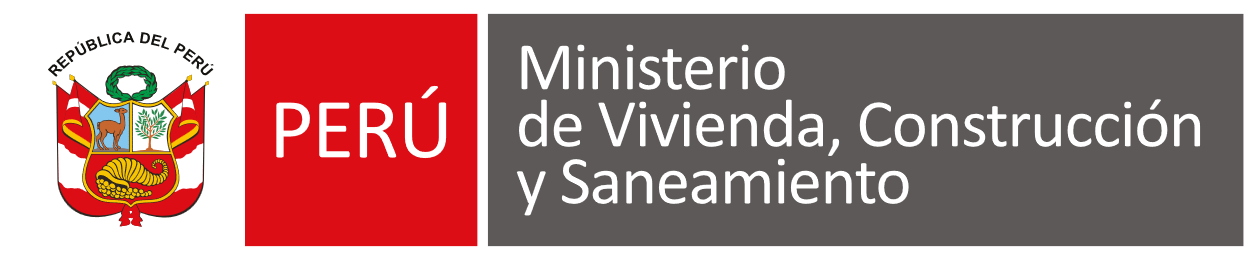 Gracias
Contacto:
oilcc@vivienda.gob.pe
211 7930 Anexo 3302